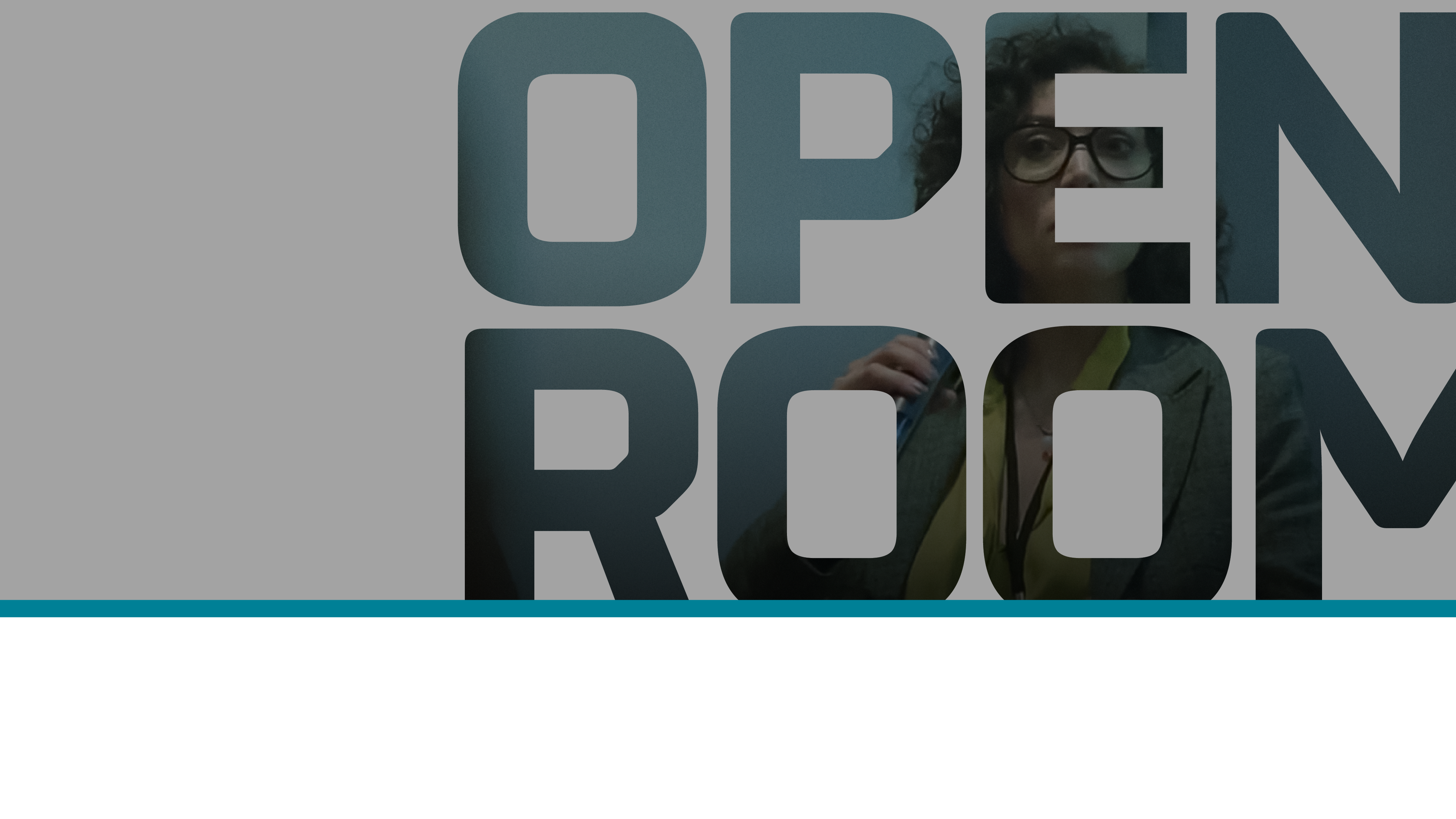 OPEN ROOM
Everything you need to stay on top of the energy transition
Conferences, forums, courses, reports, articles, and a community of experts to share knowledge.
Join
Open Room 2025 Program
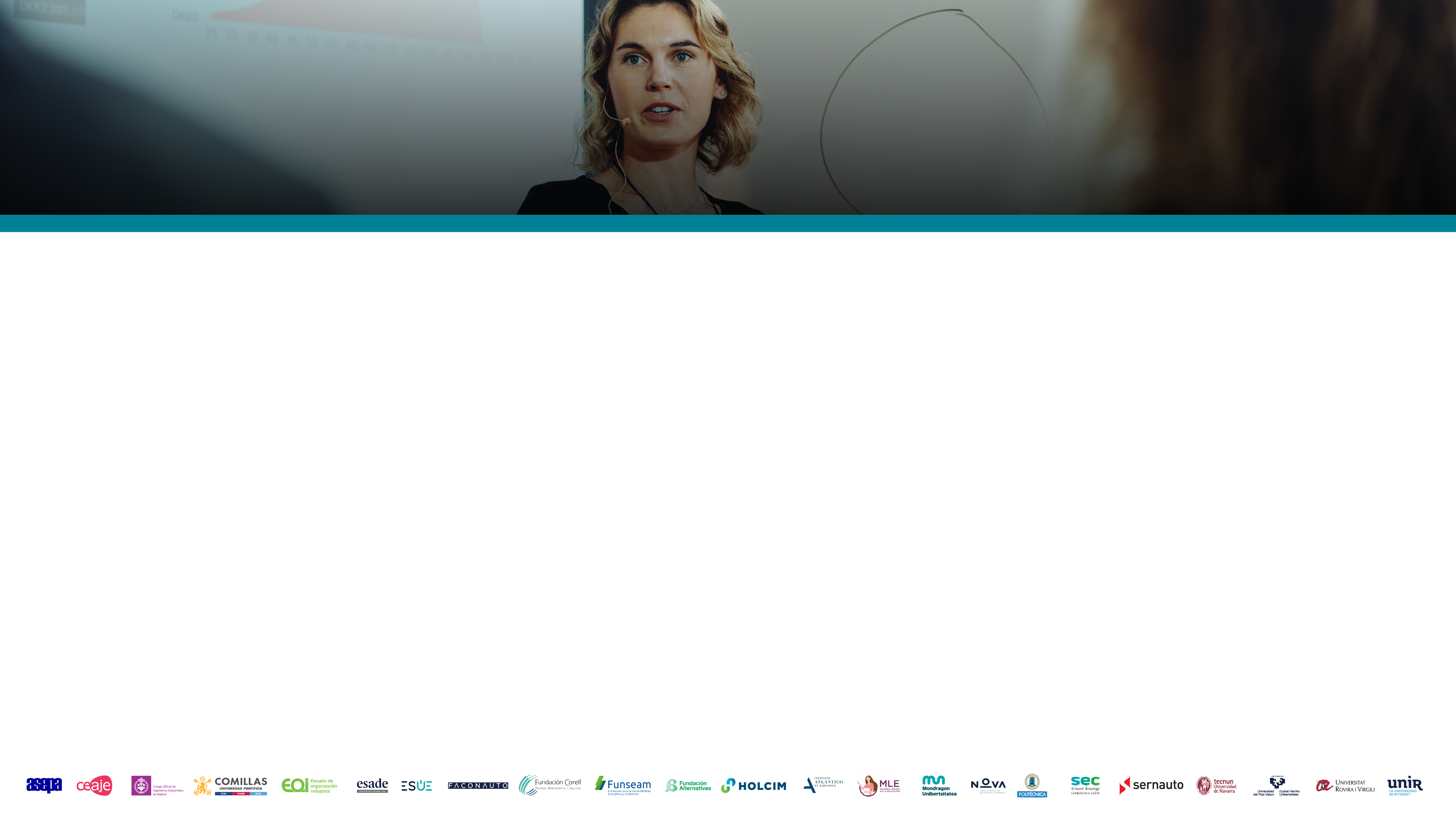 Program
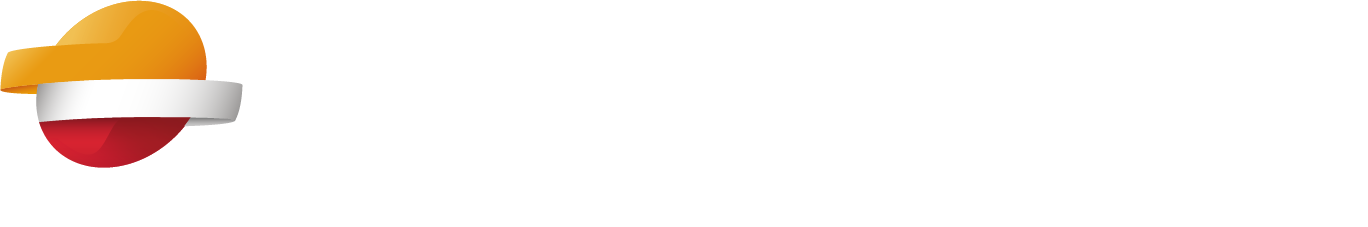 Open Room 2025
This program is subject to change. Registration will open two weeks prior on the Open Room calendar.  Recordings of previous events are available on Open Room.
Geopolitical impact on energy markets 2024: analysis and perspectives. Event.   
Presentation of the 2024 Energy Statistics Yearbook prepared by Repsol, and analysis of the evolution of the energy markets from 2022 to 2024, given the geopolitical context. Yearbook available at repsol.com.

“CO2 utilization: a transformation potential into products of industrial interest​”. Webinar. 
This online event will analyze the different technologies for the use of CO2, their challenges, and opportunities.

“Keys to the successful implementation of renewable energies in Spain”. Event. 
This event will discuss the opportunities for developing renewable energy in Spain and the most relevant challenges for a successful implementation.
JANUARY
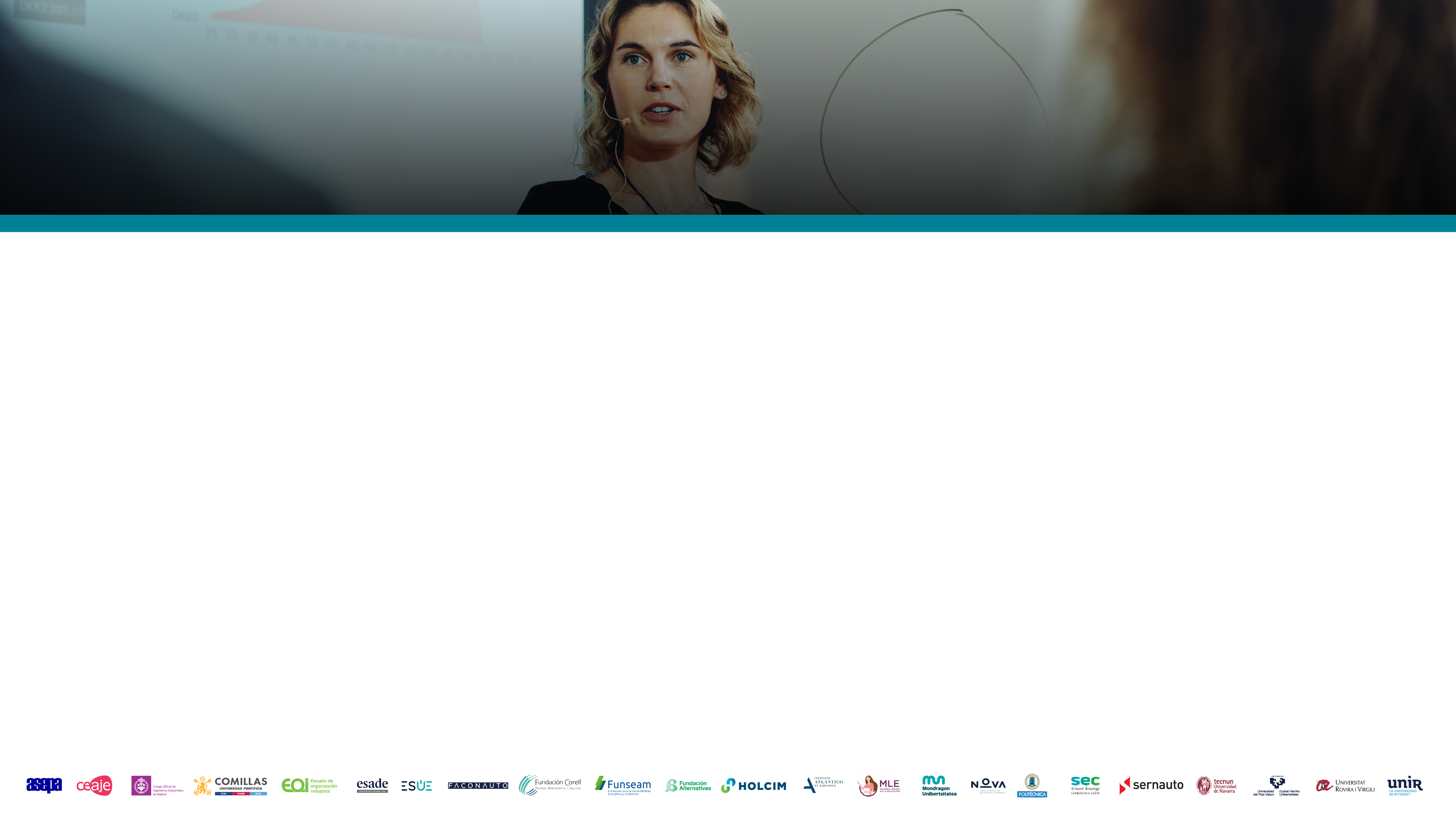 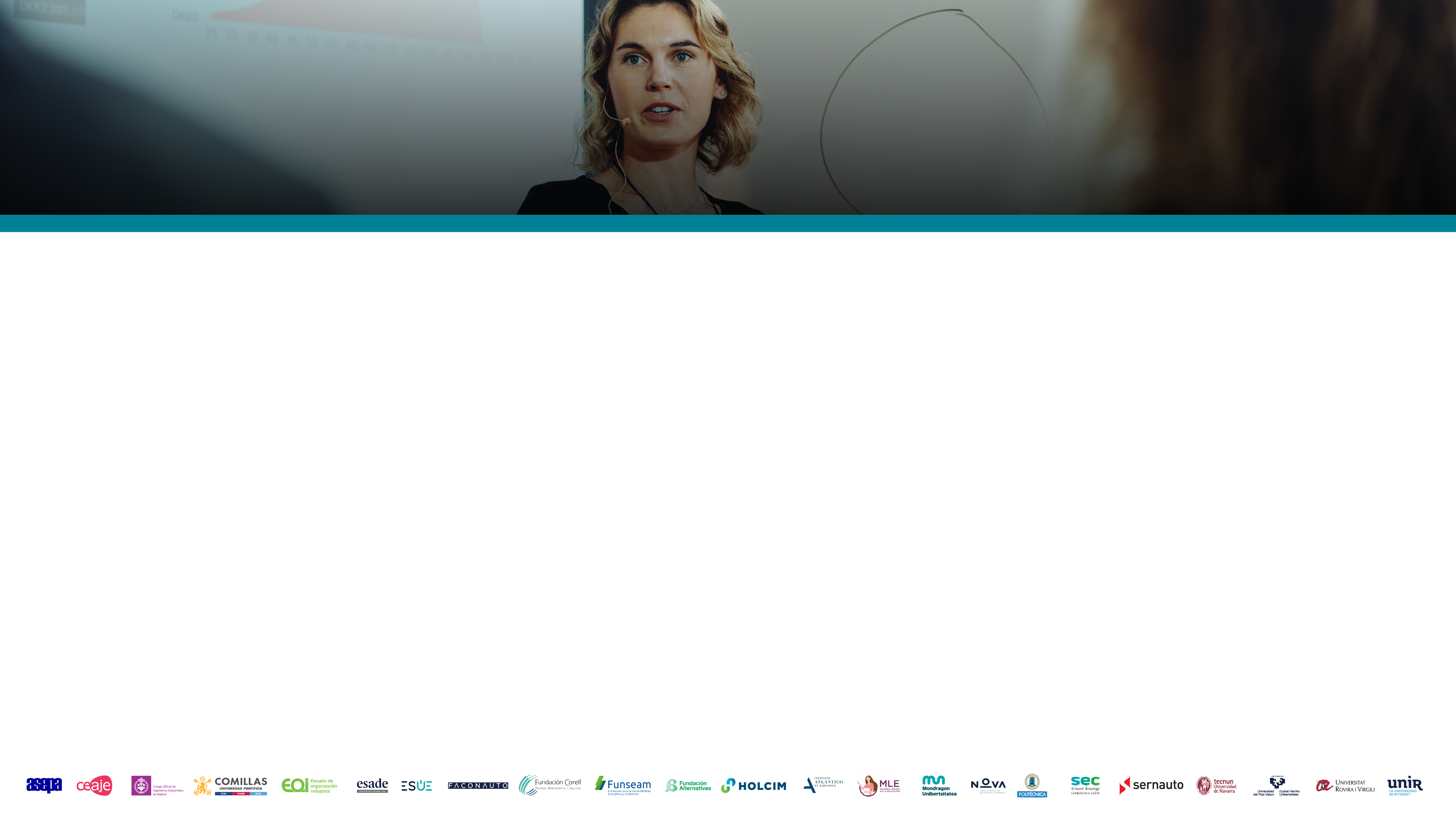 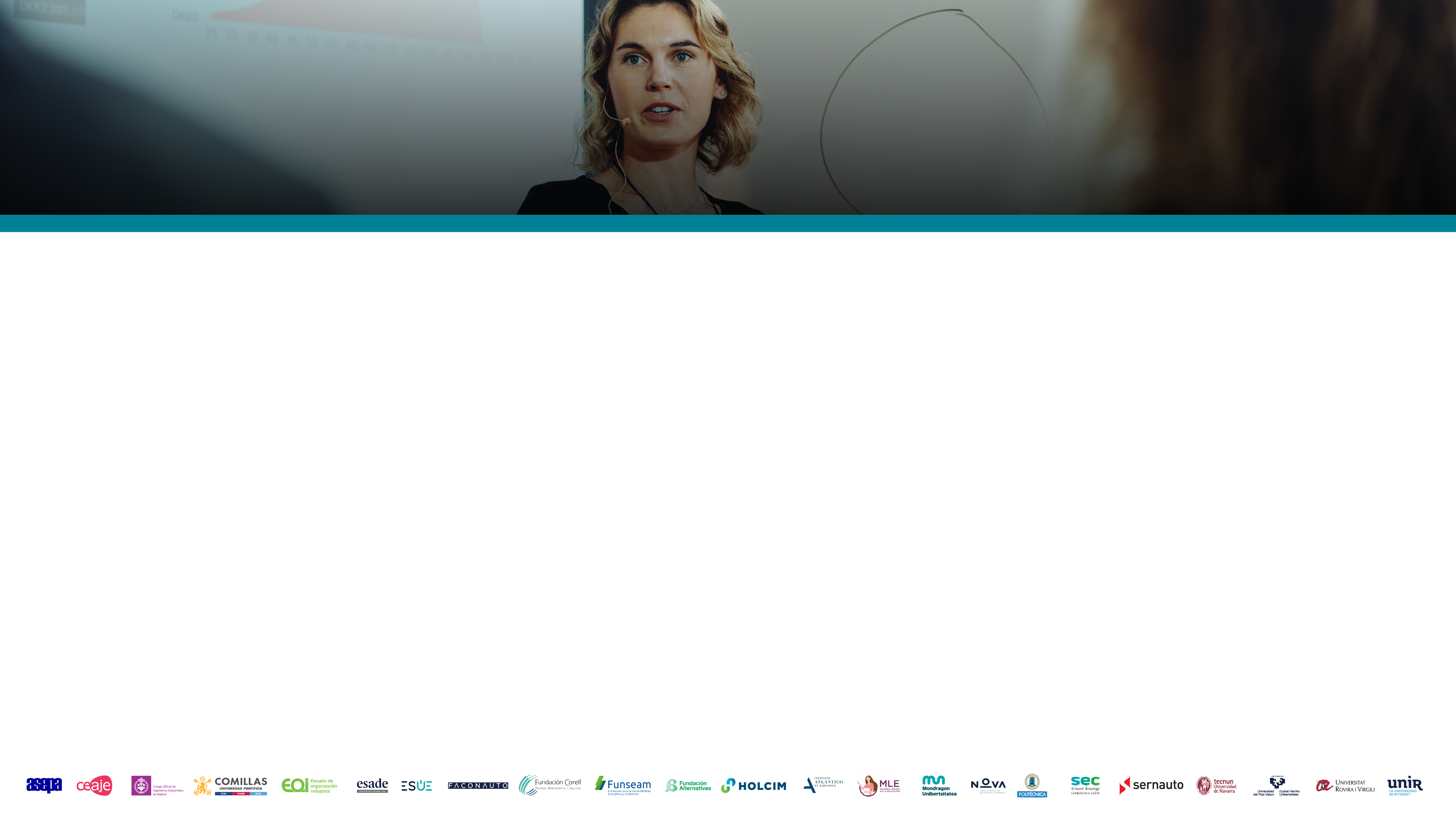 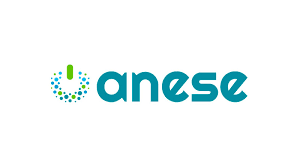 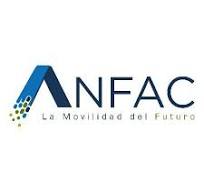 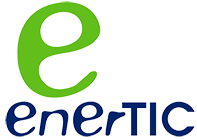 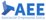 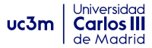 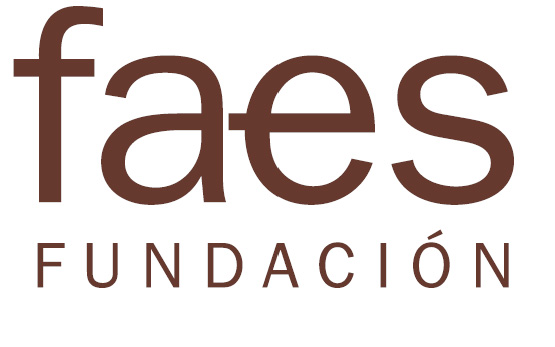 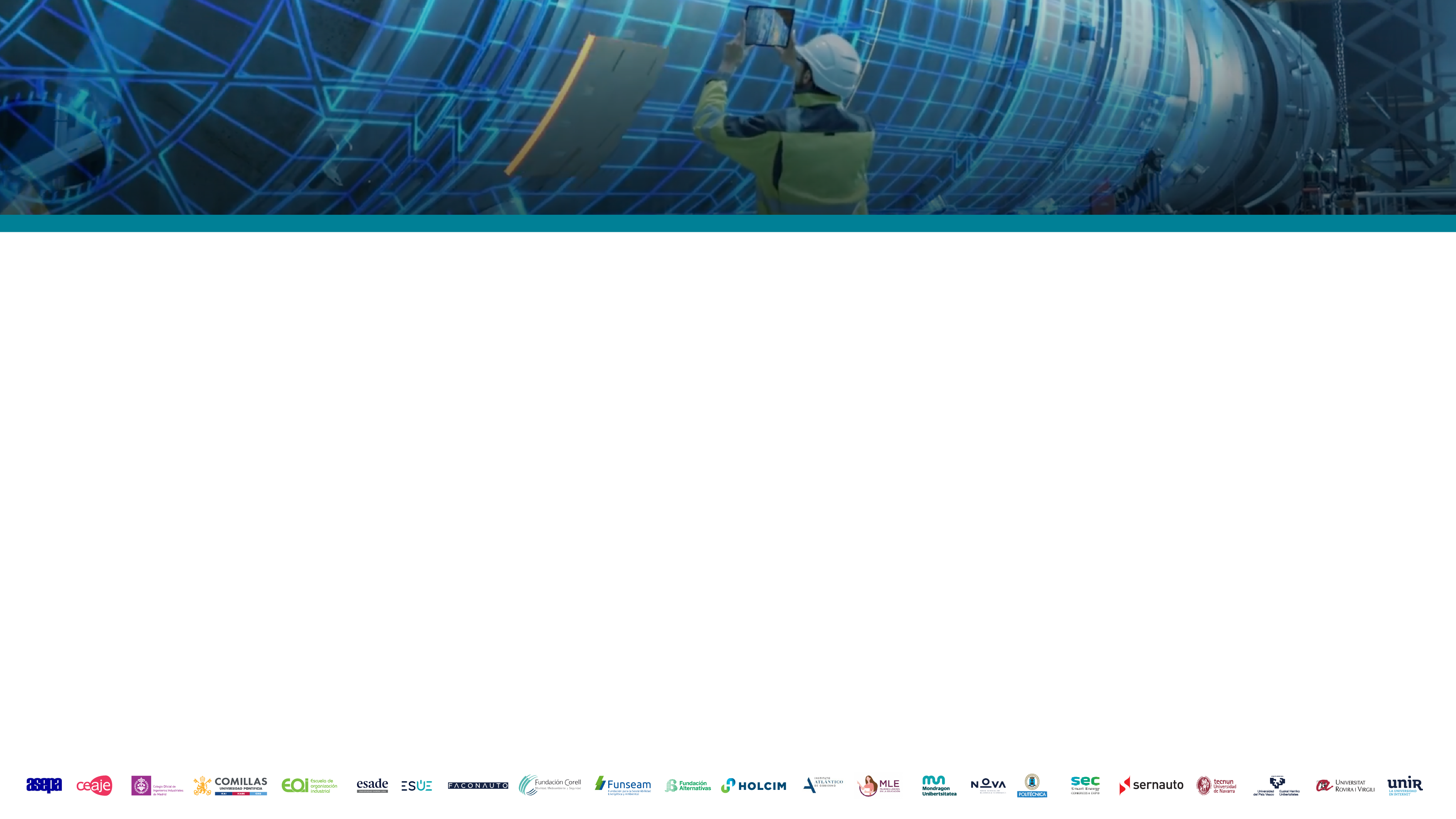 Program
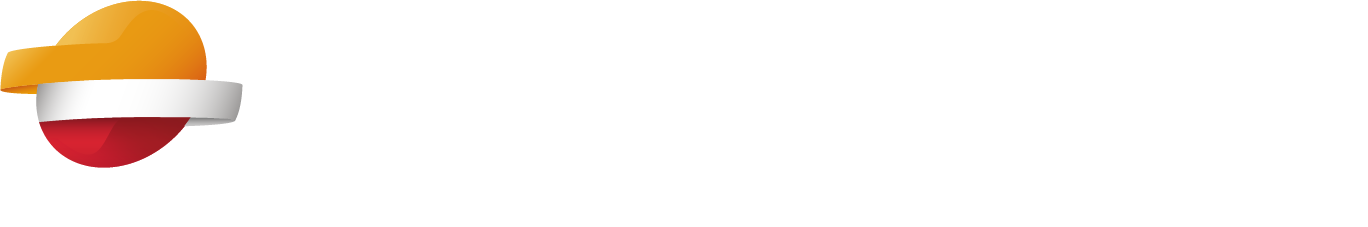 Open Room 2025
This program is subject to change. Registration will open two weeks prior on the Open Room calendar.  Recordings of previous events are available on Open Room.
“ETS and FuelEU: the maritime sector faces accountability for its carbon footprint​”. Webinar.
In this webinar, the Repsol Foundation university education and research program for the Universidad Politécnica de Madrid will discuss the challenges facing the maritime transport sector in its commitment to decarbonization and the technological alternatives that will make this possible.

“Facilitating electric mobility in Spain”. Webinar. 
Electric mobility is one of the alternatives to achieve the decarbonization objectives of road transport. However, there are still big questions. This webinar will analyze the current key aspects of electric mobility: objectives, opportunities, challenges, regulation, transformation of the sector, and technologies.

“Heat recovery as a driver for decarbonization and energy efficiency”. Webinar.
This webinar will explore the use of waste heat from industrial processes, such as cooling towers, increasing overall energy efficiency.
FEBRUARY
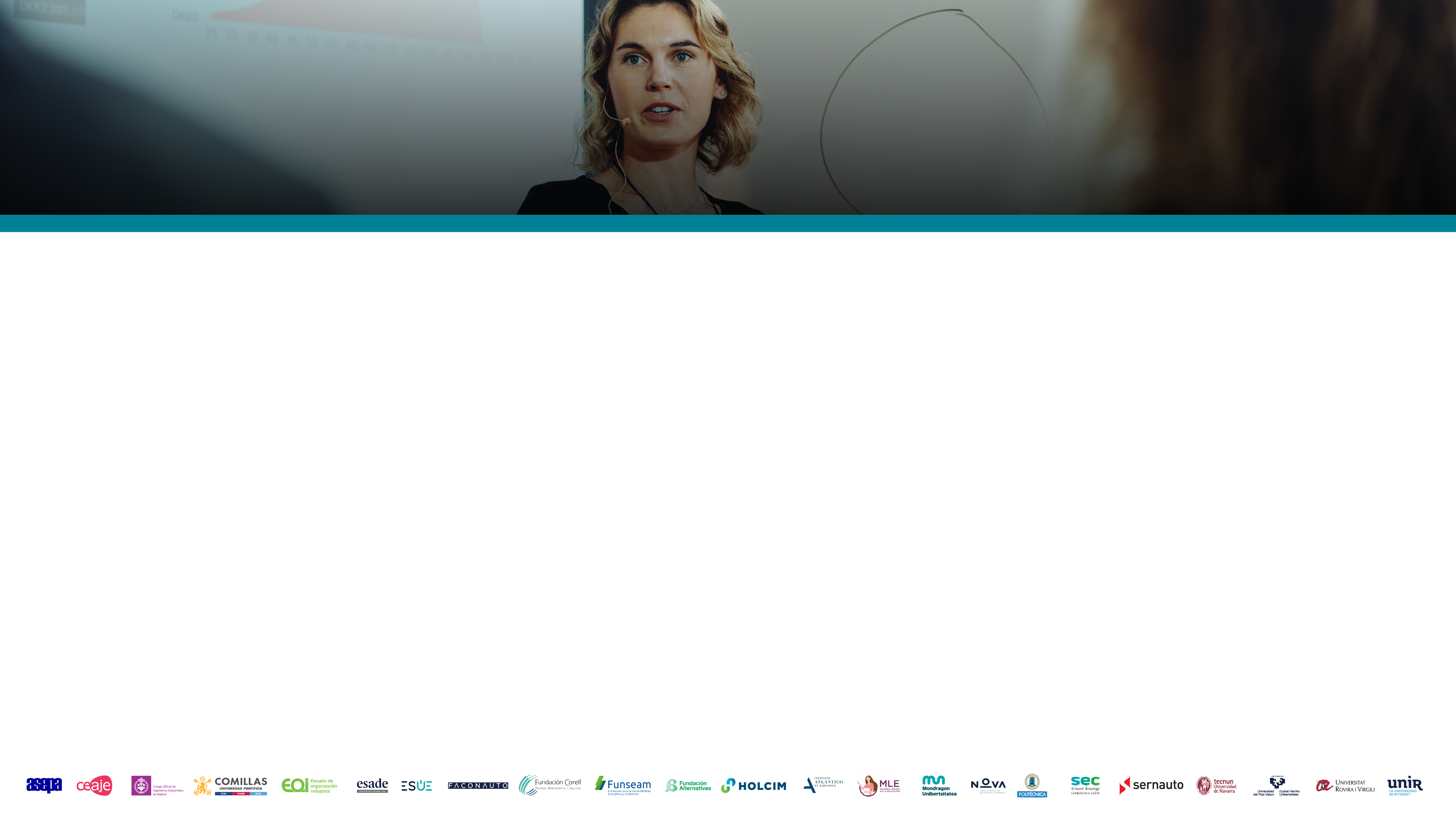 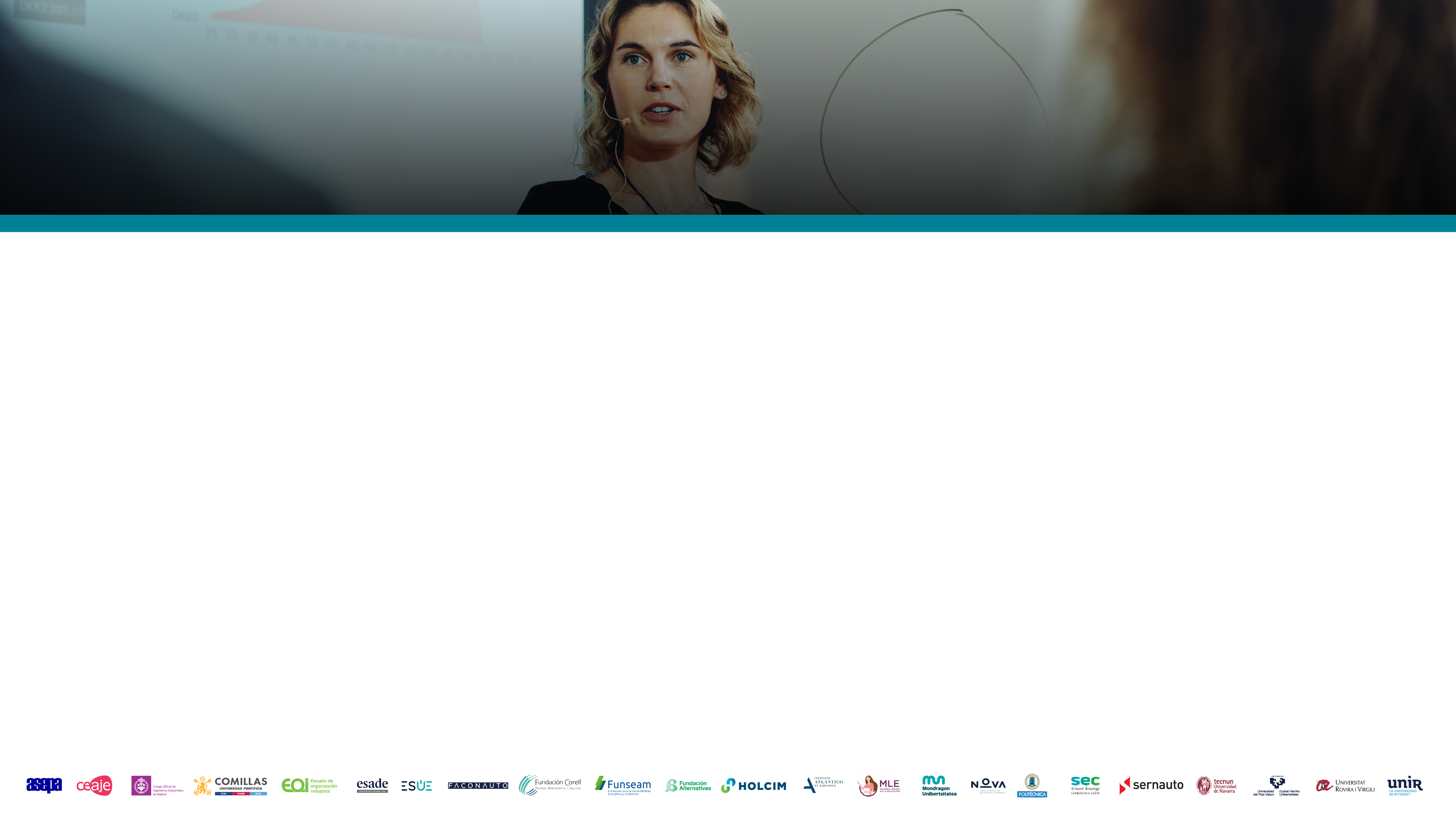 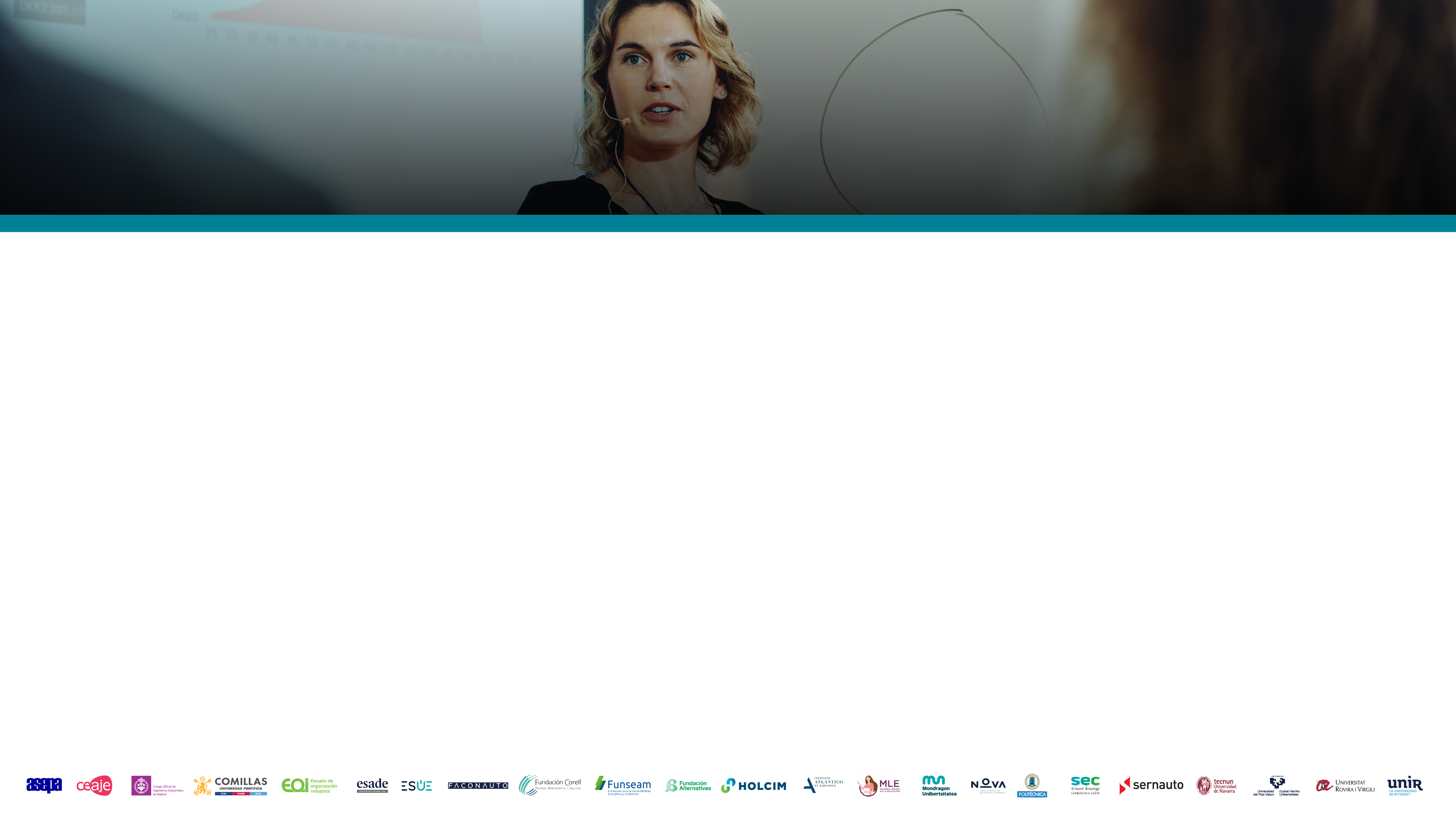 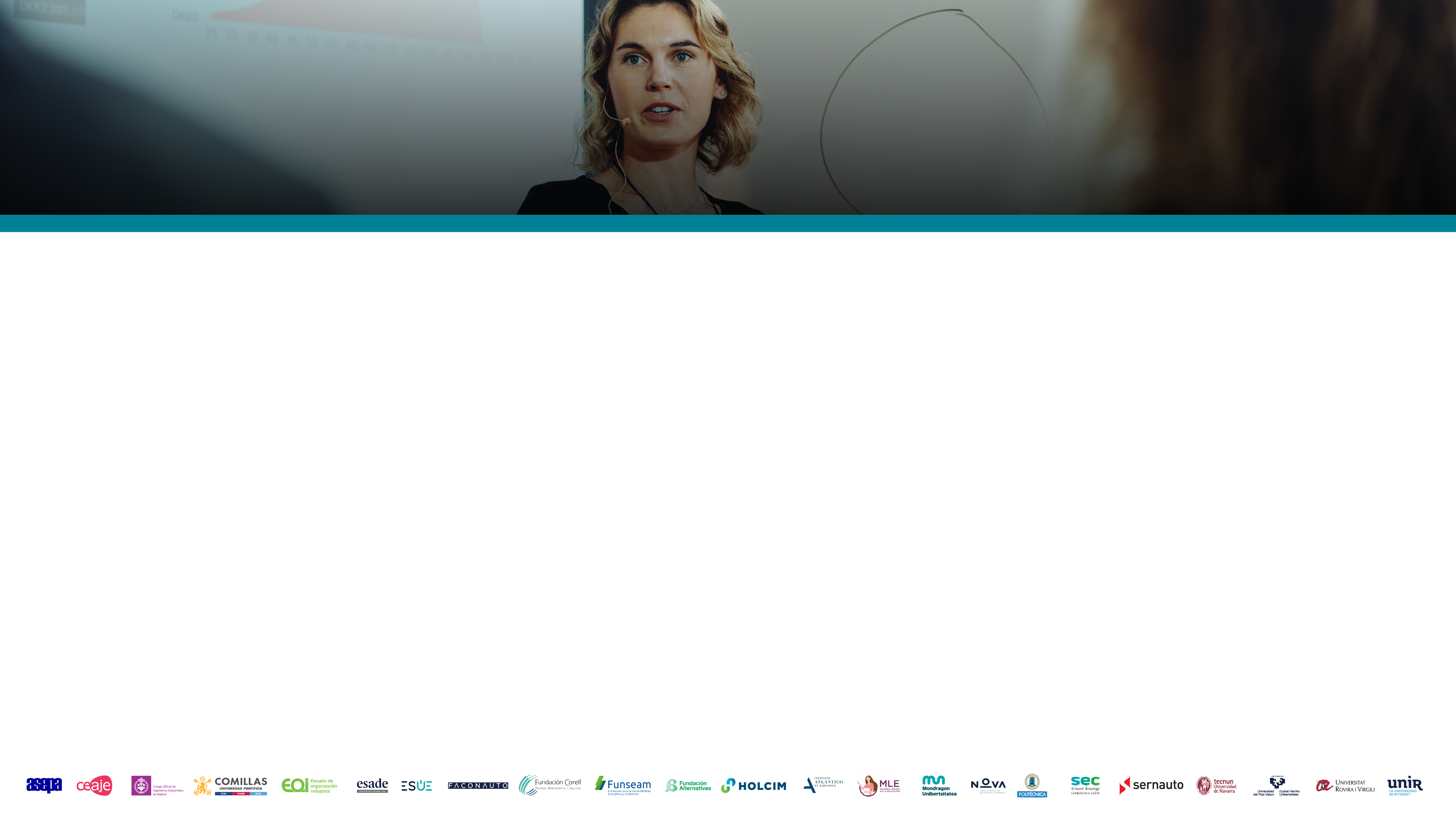 1/2
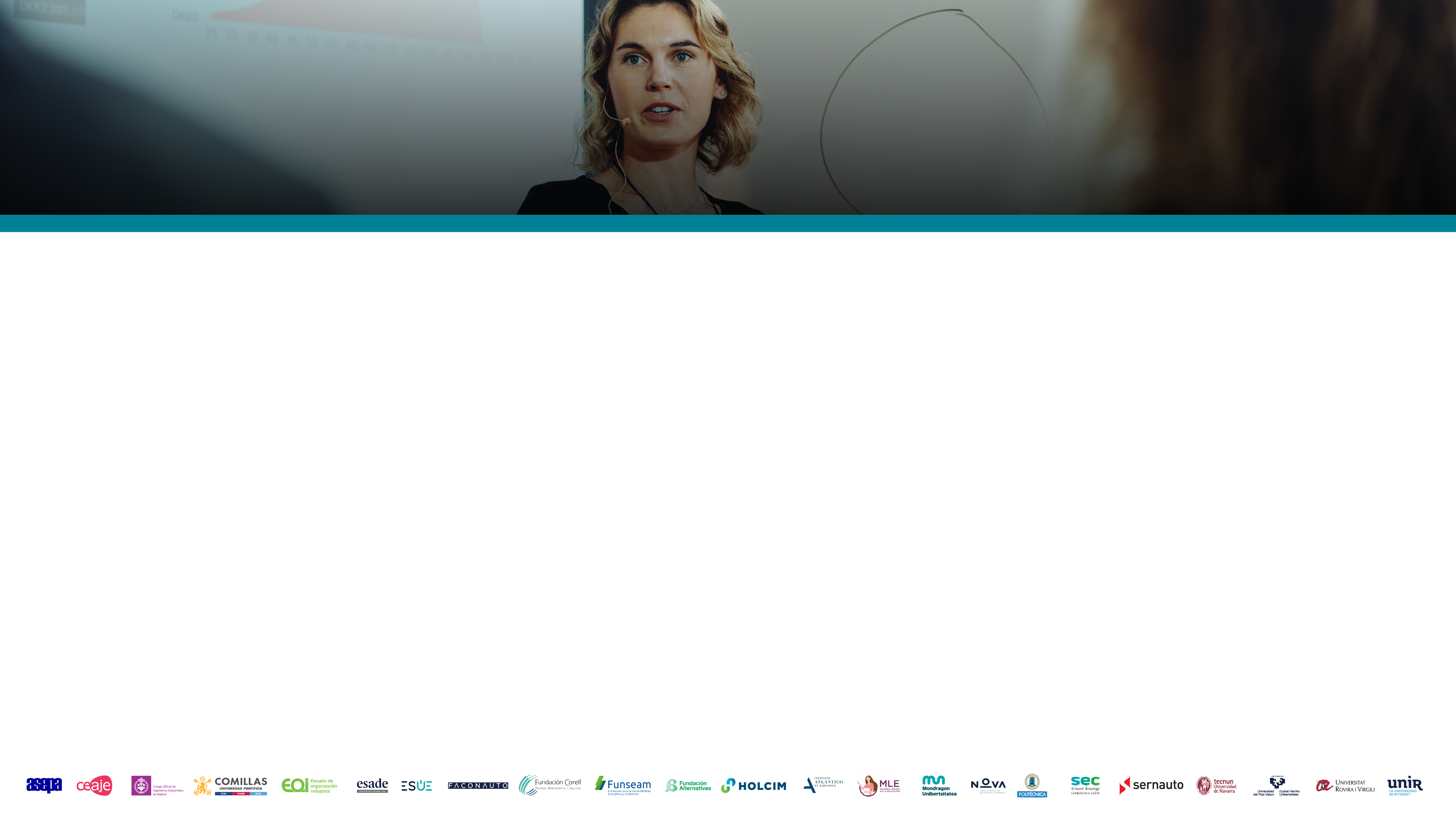 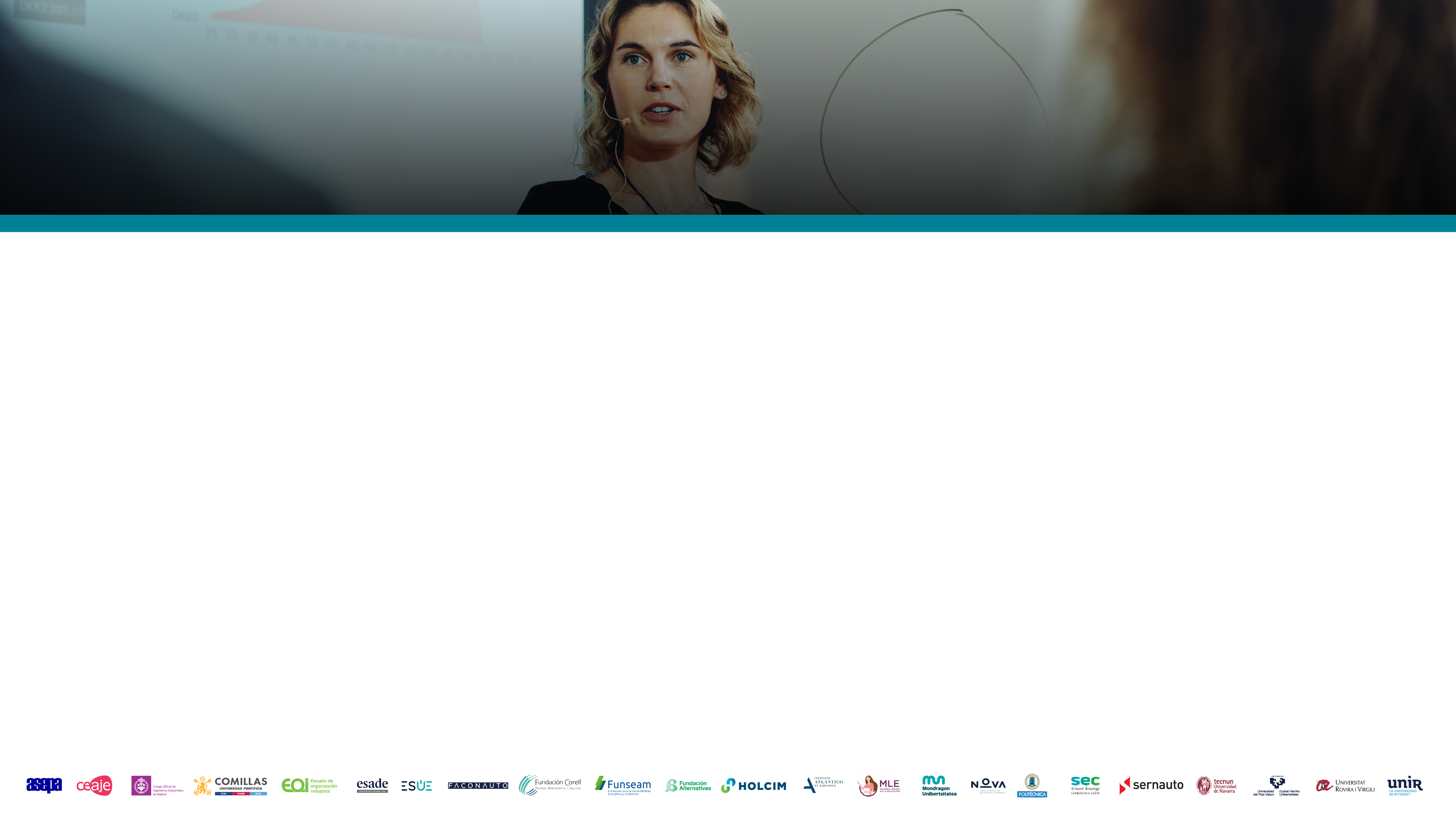 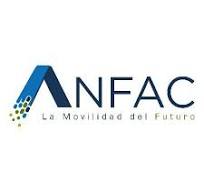 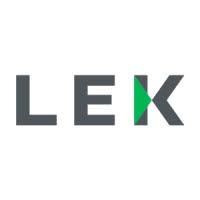 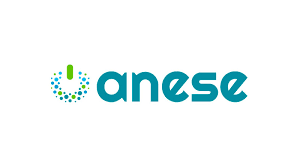 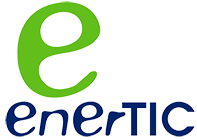 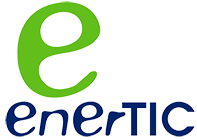 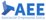 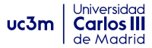 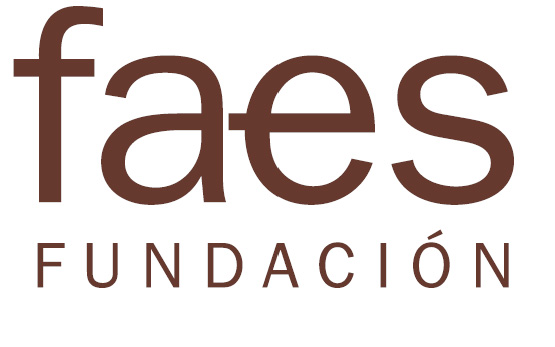 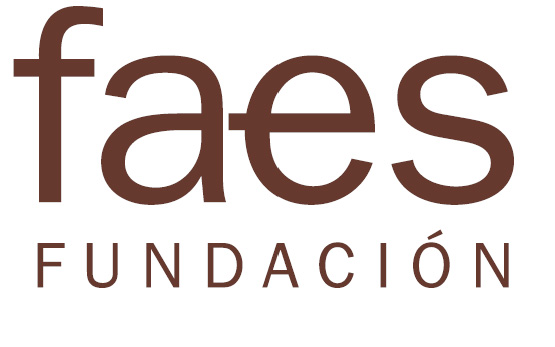 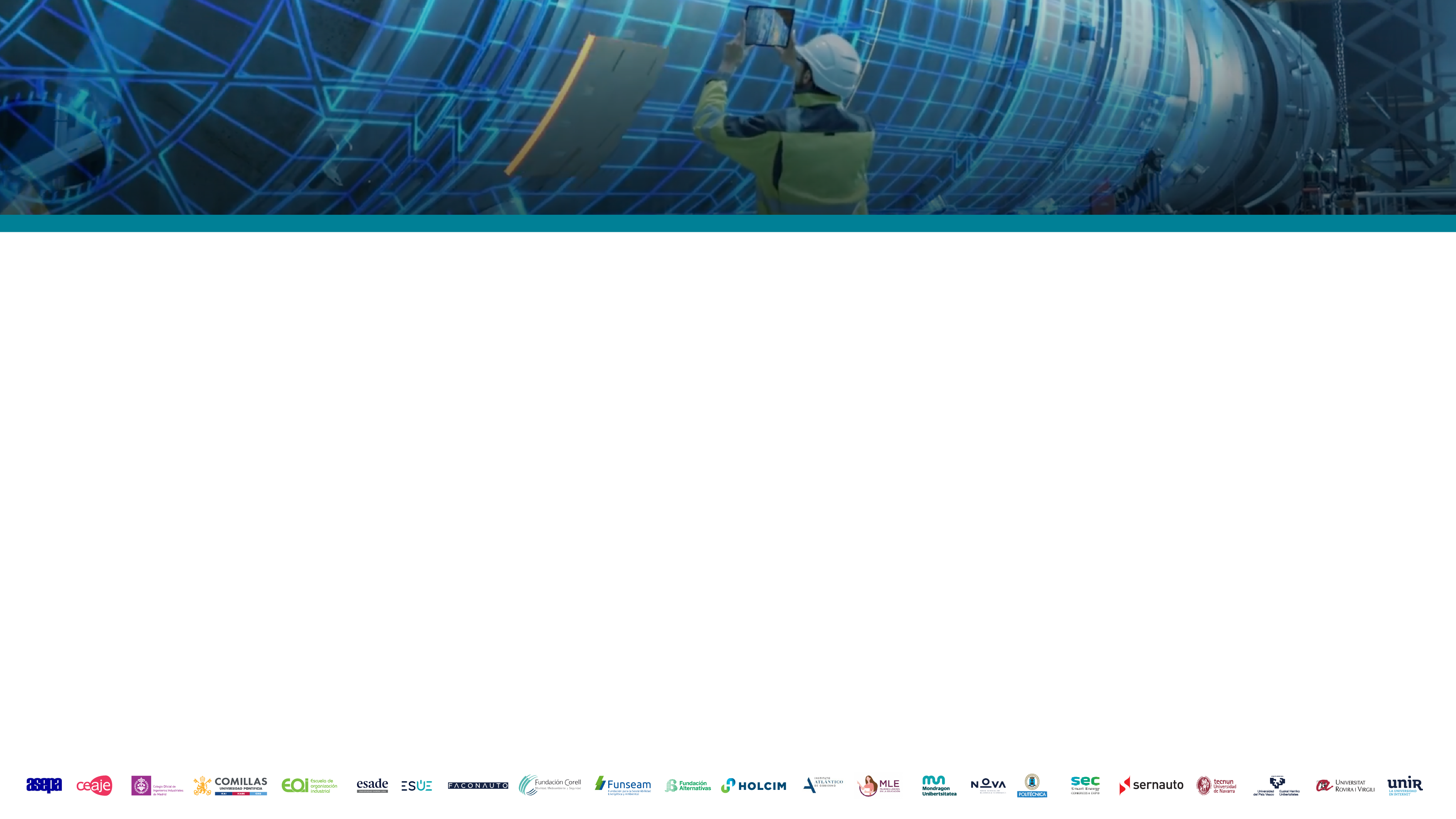 Program
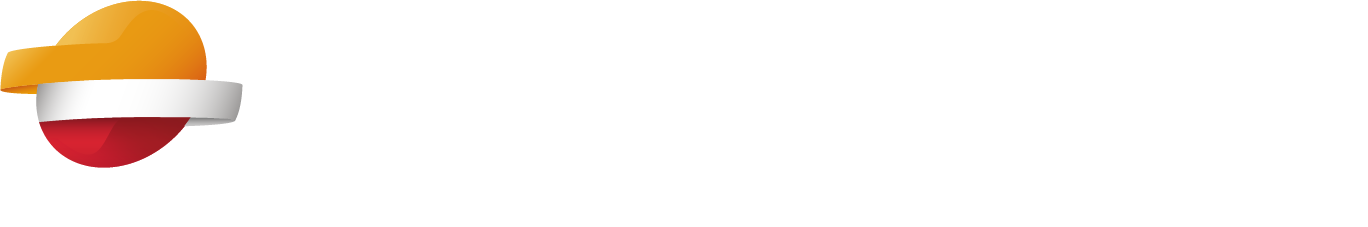 Open Room 2025
This program is subject to change. Registration will open two weeks prior on the Open Room calendar.  Recordings of previous events are available on Open Room.
“Keys and opportunities in the energy transition for companies in Castilla-La Mancha”. Event. 
Debate on the challenges that companies in Castilla-La Mancha must address to make progress in their roadmap towards the energy transition and sustainability and the opportunities this represents.

“Opportunities for the new Euro 7 regulation”. Webinar. ​
This webinar will discuss what environmentally friendly mobility is and the implications that this regulation will have for both vehicle manufacturers and others involved.

“Circular initiatives for the iron and steel industry”. Webinar. 
This online event will focus on the analysis and identification of circular initiatives for the iron and steel industry, its challenges and opportunities in decarbonization. 

“Climate Dumping”. Webinar. 
This webinar will analyze and reflect on what “Climate Dumping” is and the challenges it faces.
FEBRUARY
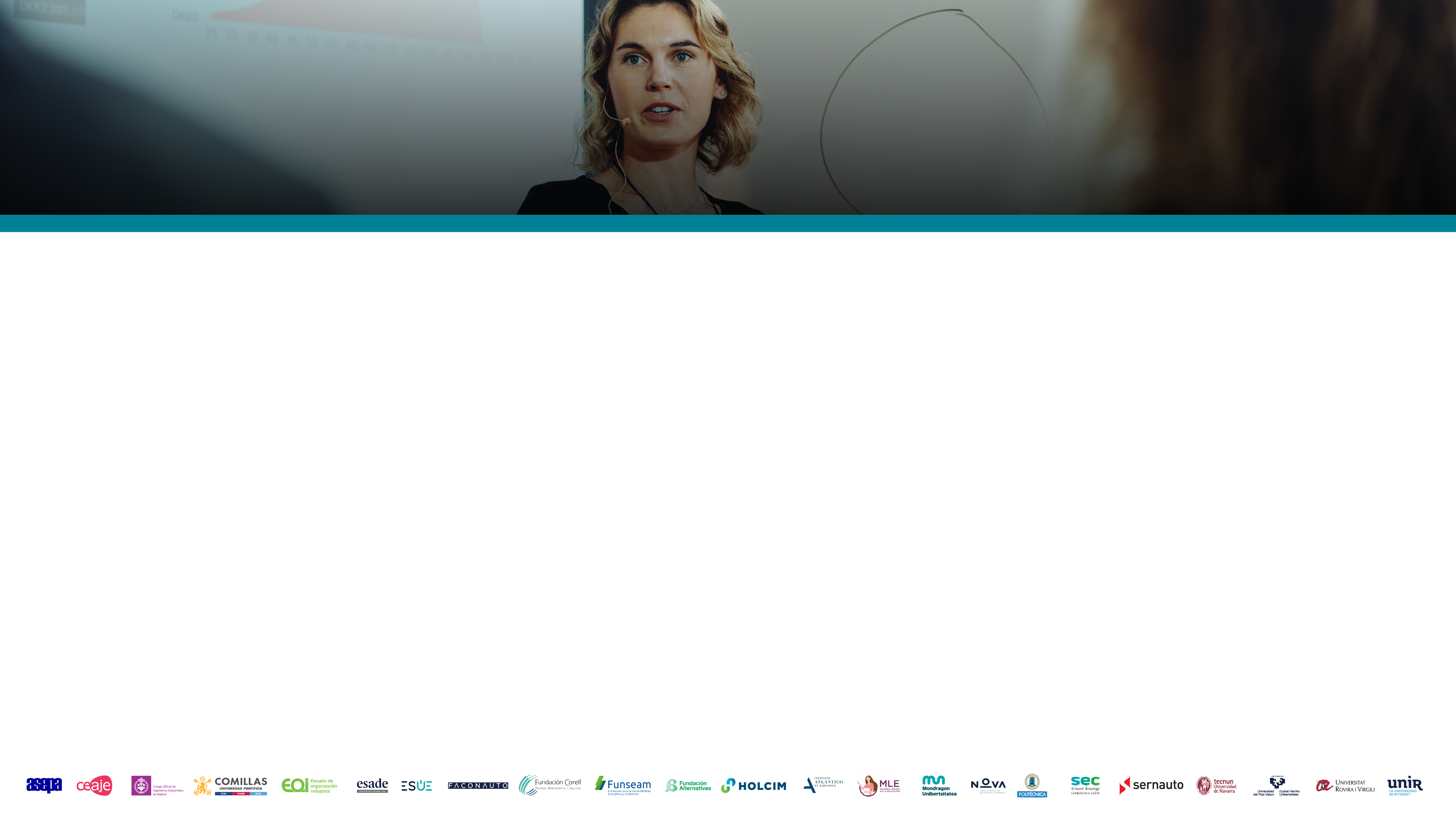 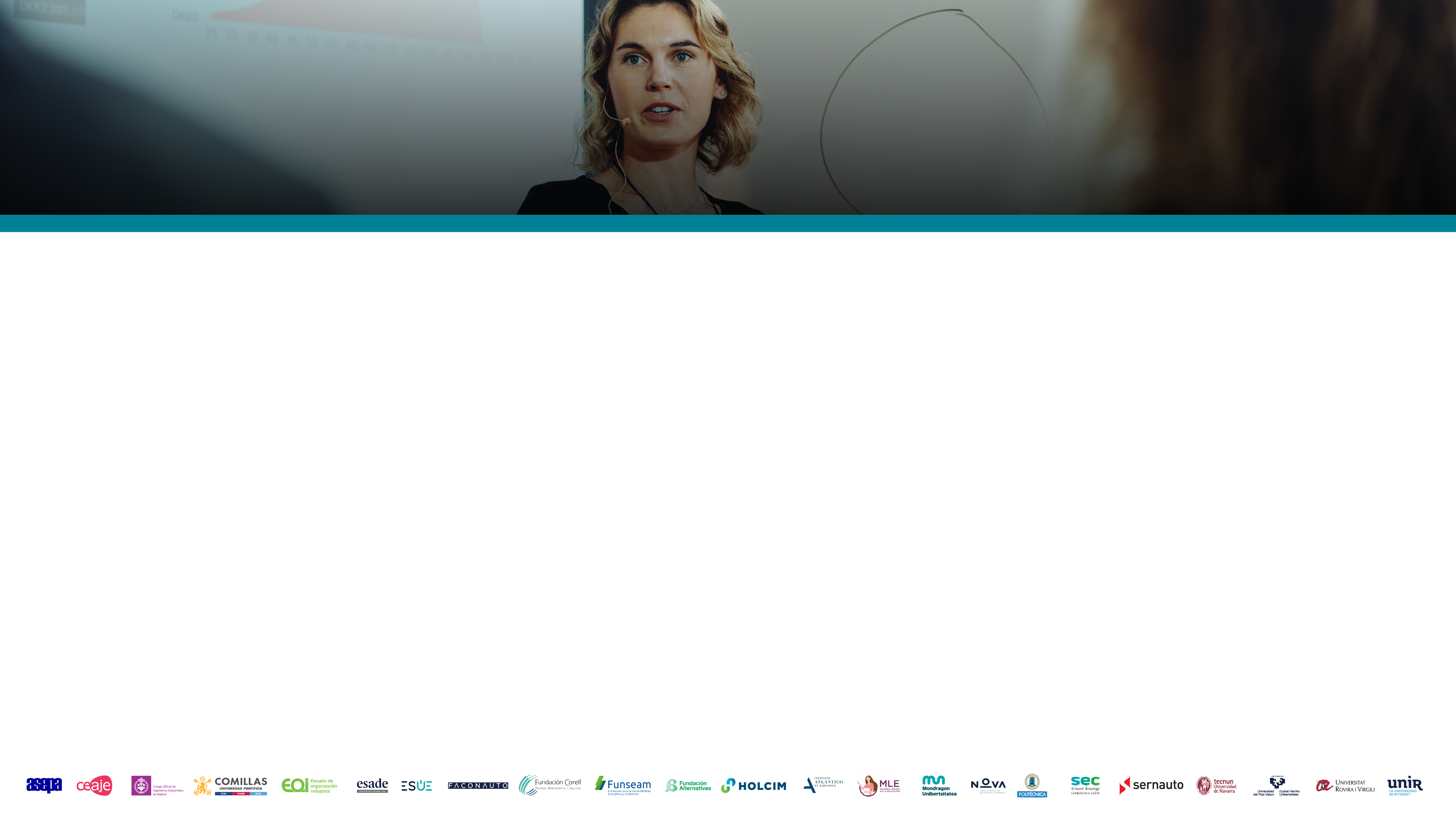 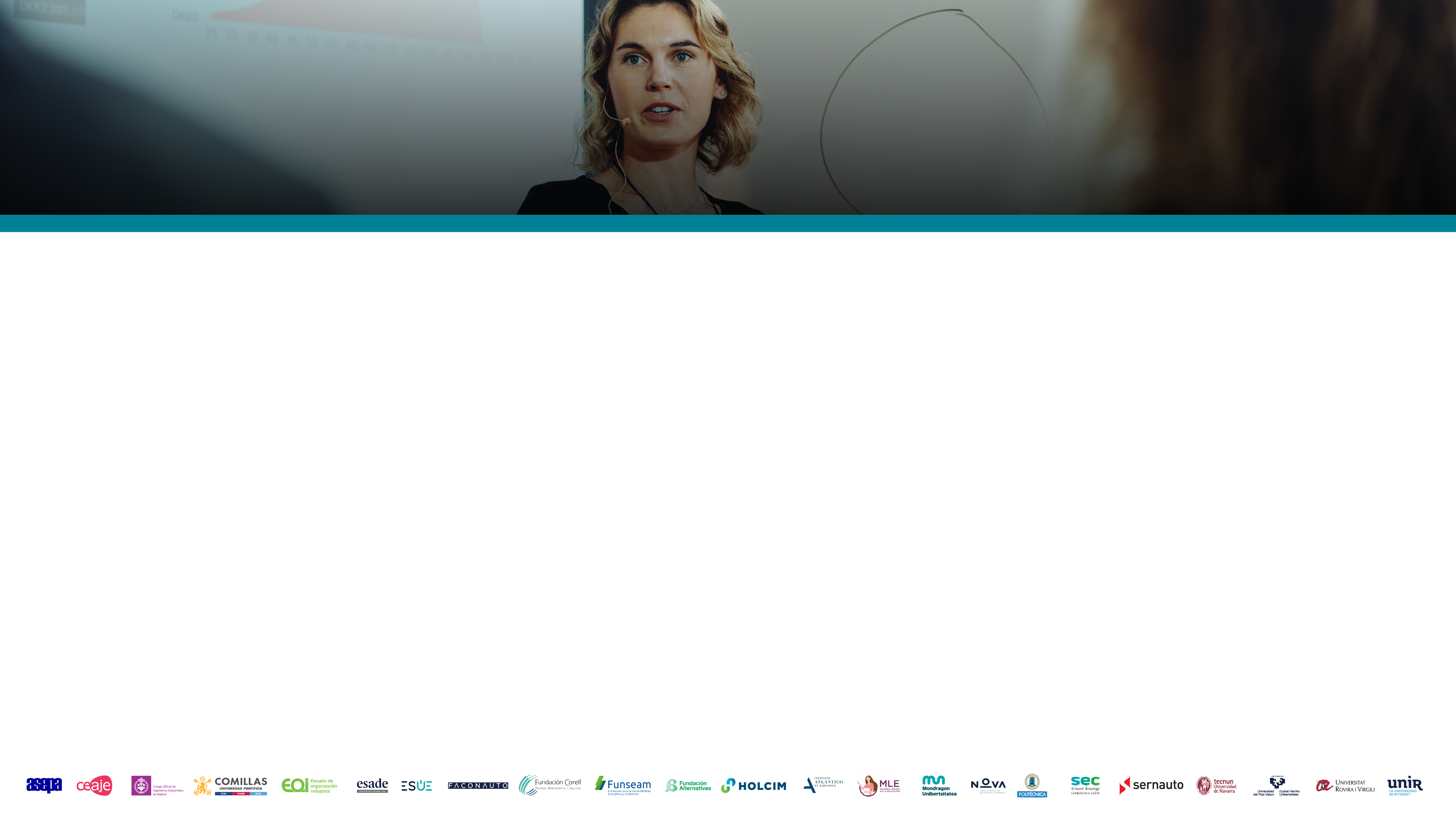 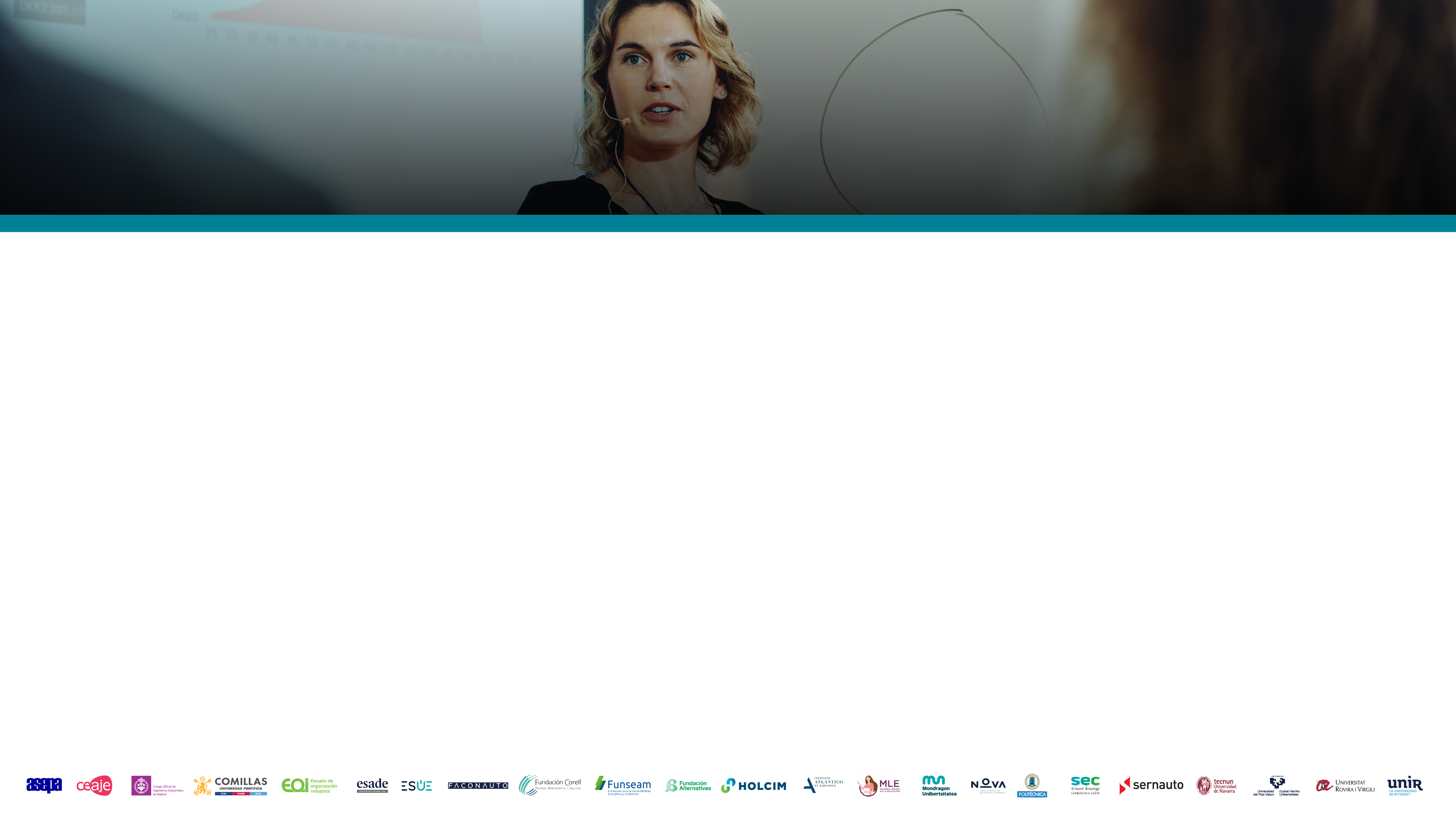 2/2
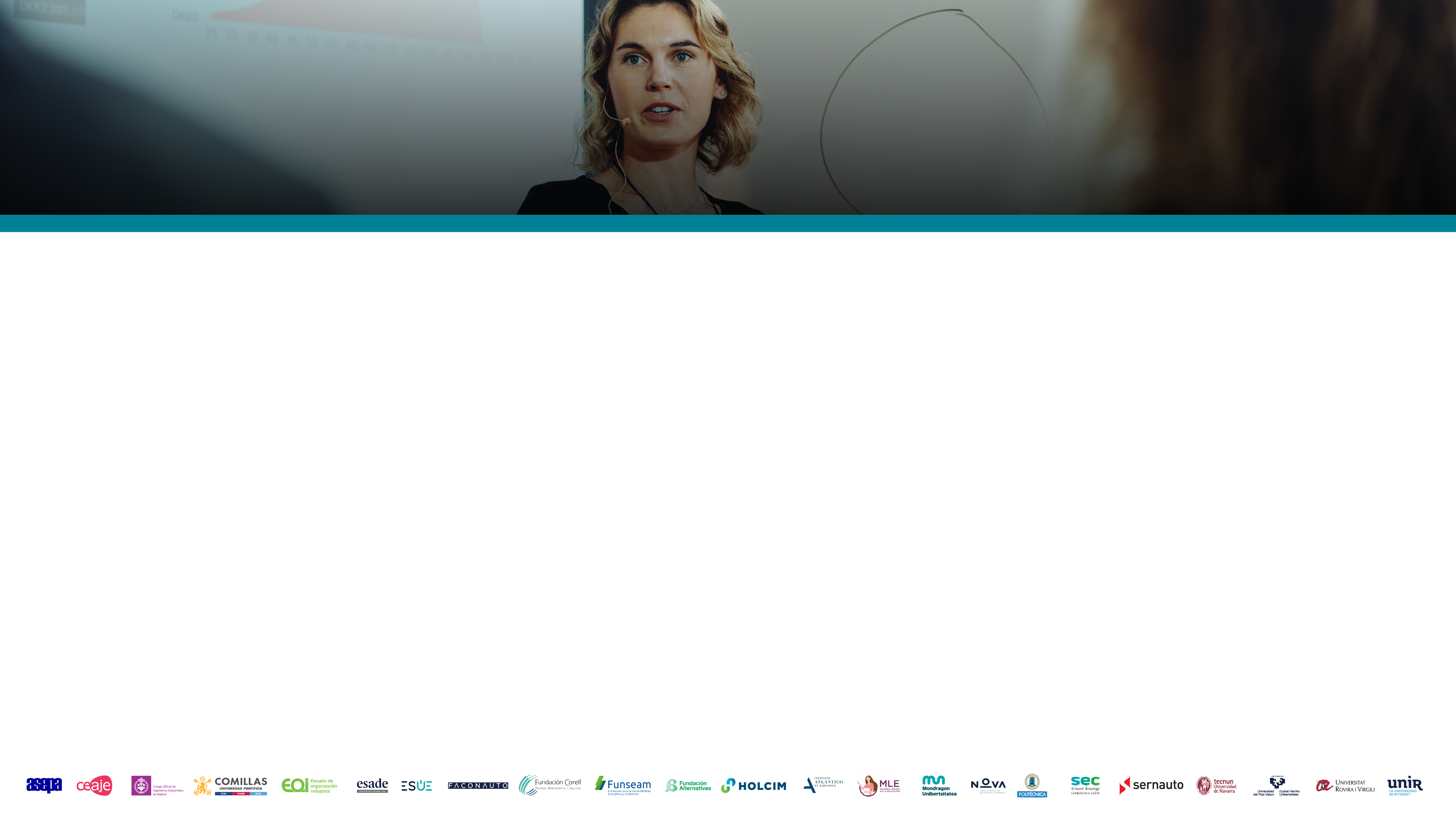 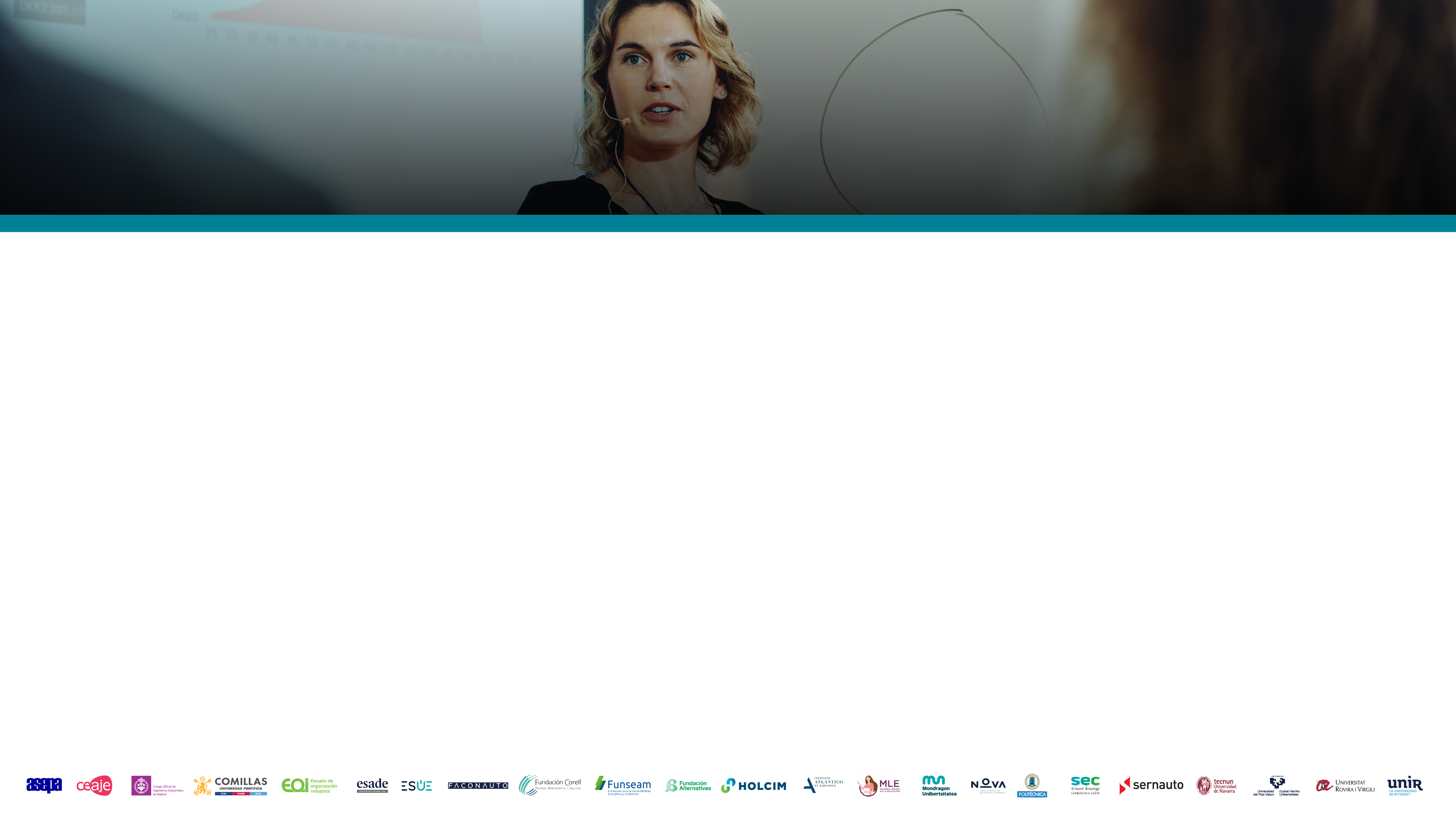 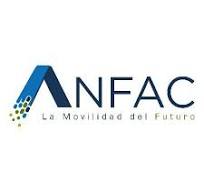 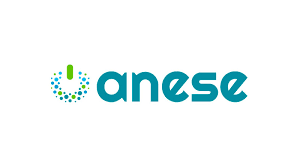 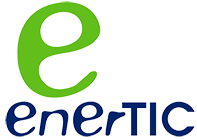 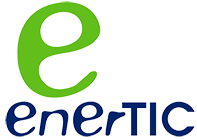 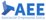 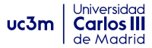 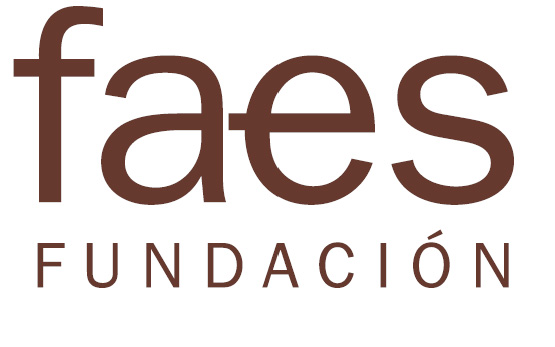 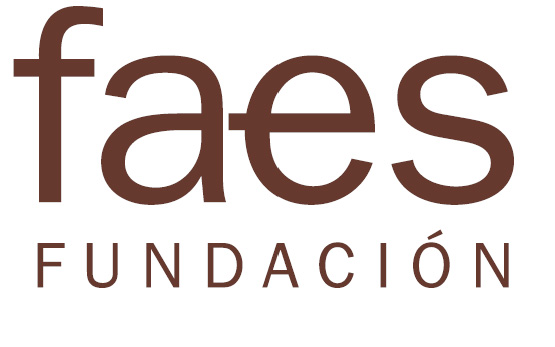 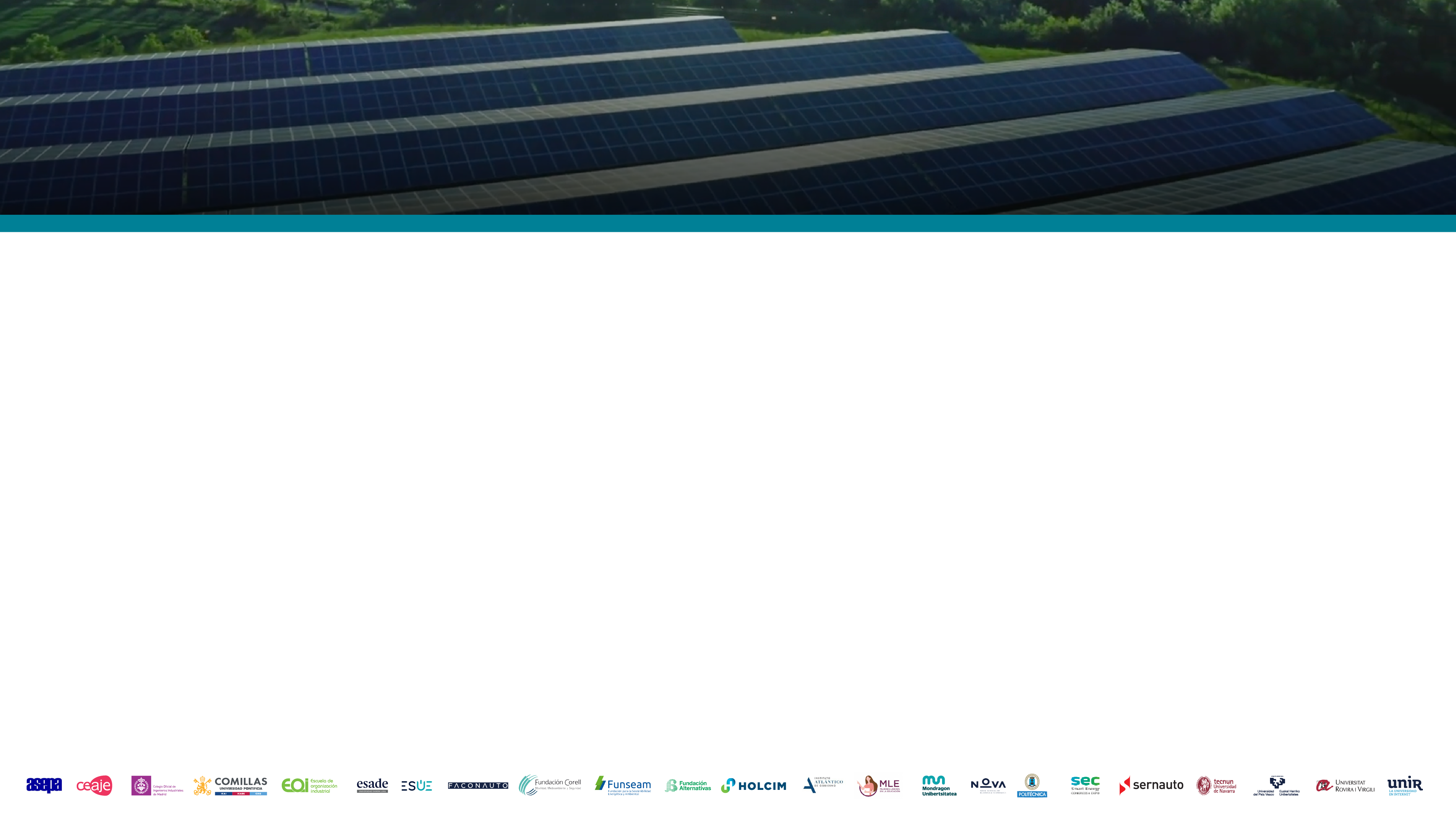 Program
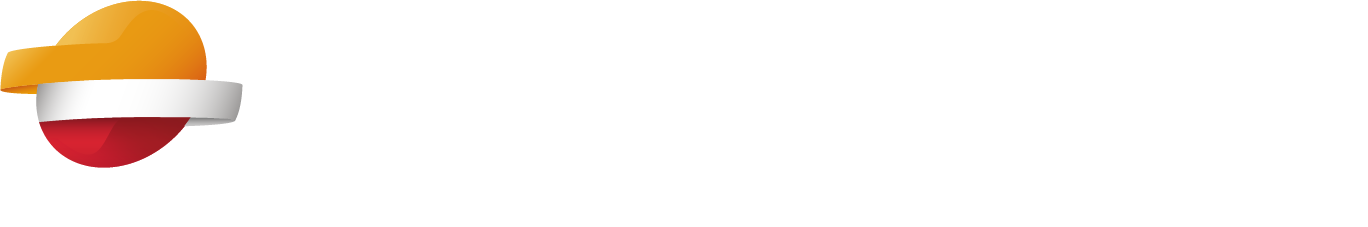 Open Room 2025
This program is subject to change. Registration will open two weeks prior on the Open Room calendar.  Recordings of previous events are available on Open Room.
“The role of digitalization in industrial transformation towards net zero​”. Webinar. 
This webinar will analyze the digital strategies that are driving the transformation of the industry and their alignment with the sustainability objectives, paying special attention to the social and economic impact generated. 

“CCS: The role of technology in the race to net zero”. Workshop 
Reflection and debate on the development of new technologies to advance decarbonization.

University education and research program presentation for UC3M on Renewable Fuels. Event. 
Launch of the Renewable Fuels university education and research program that the Repsol Foundation is starting with the help of the Universidad Carlos III, with the aim of raising awareness of the important role that renewable fuels can play in the decarbonization of mobility and industry; gaining in-depth knowledge of the different renewable fuels, as well as their use in mobility and industry and their contribution to decarbonization, and other relevant issues in this area.
MARCH
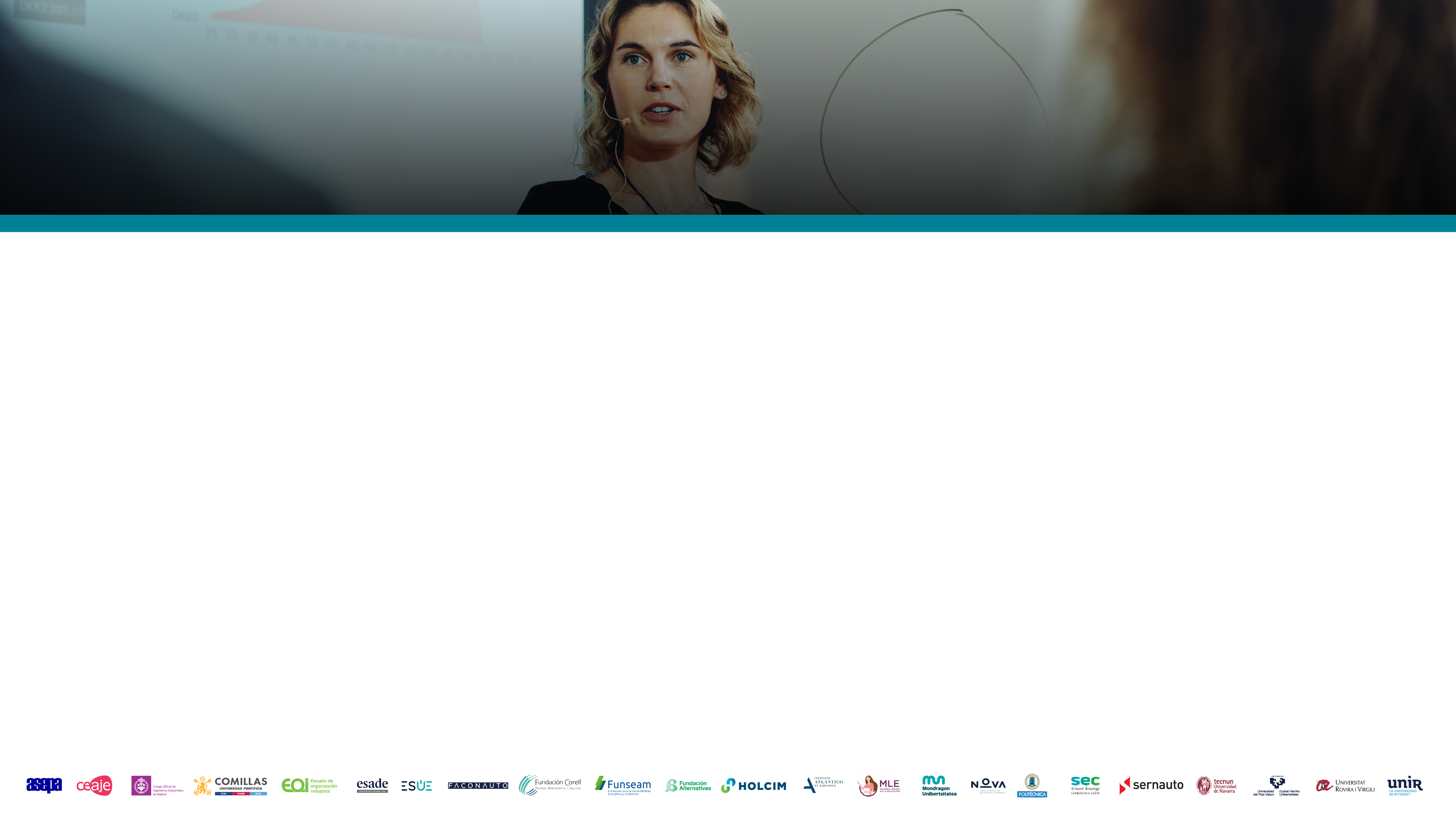 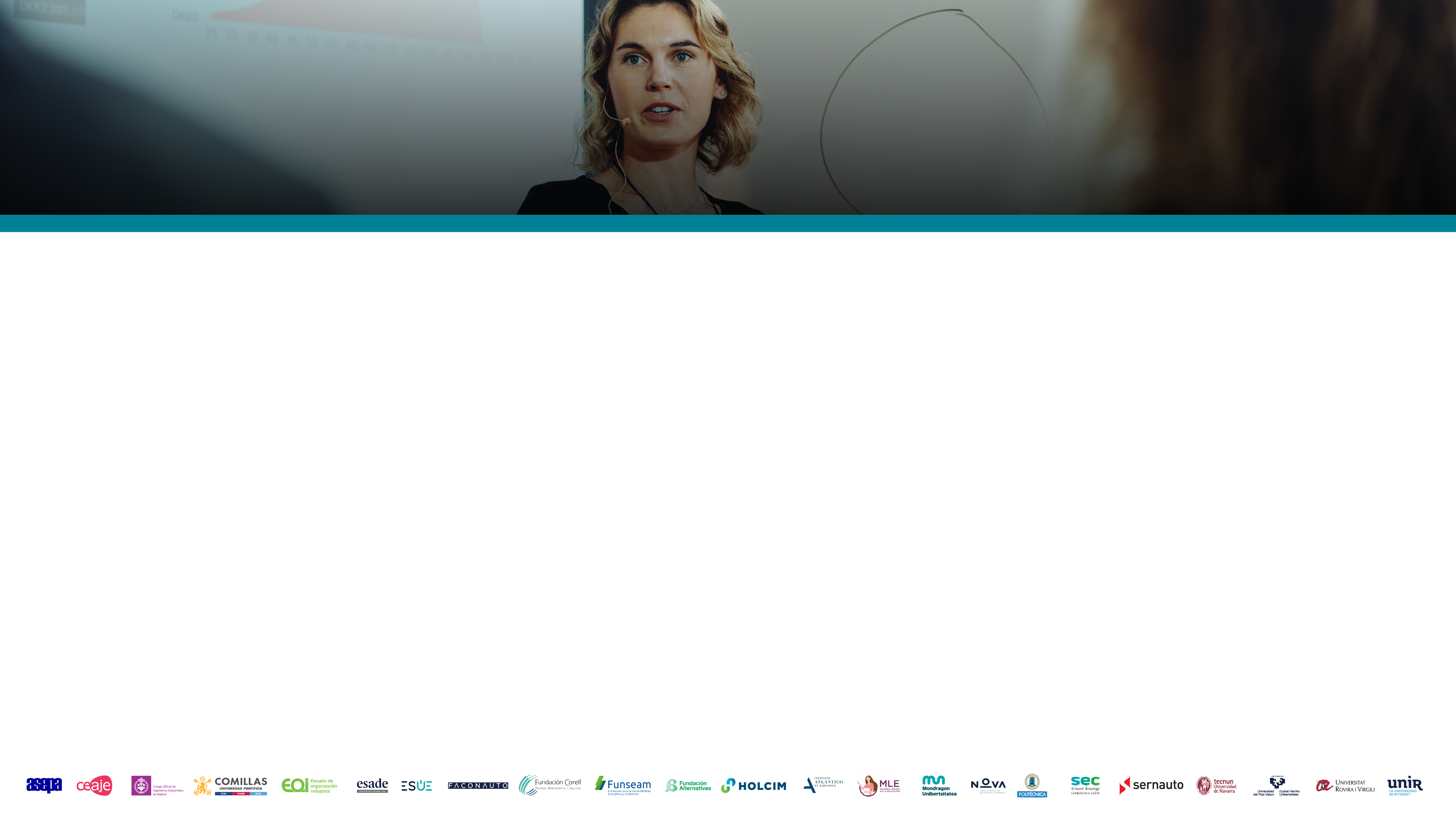 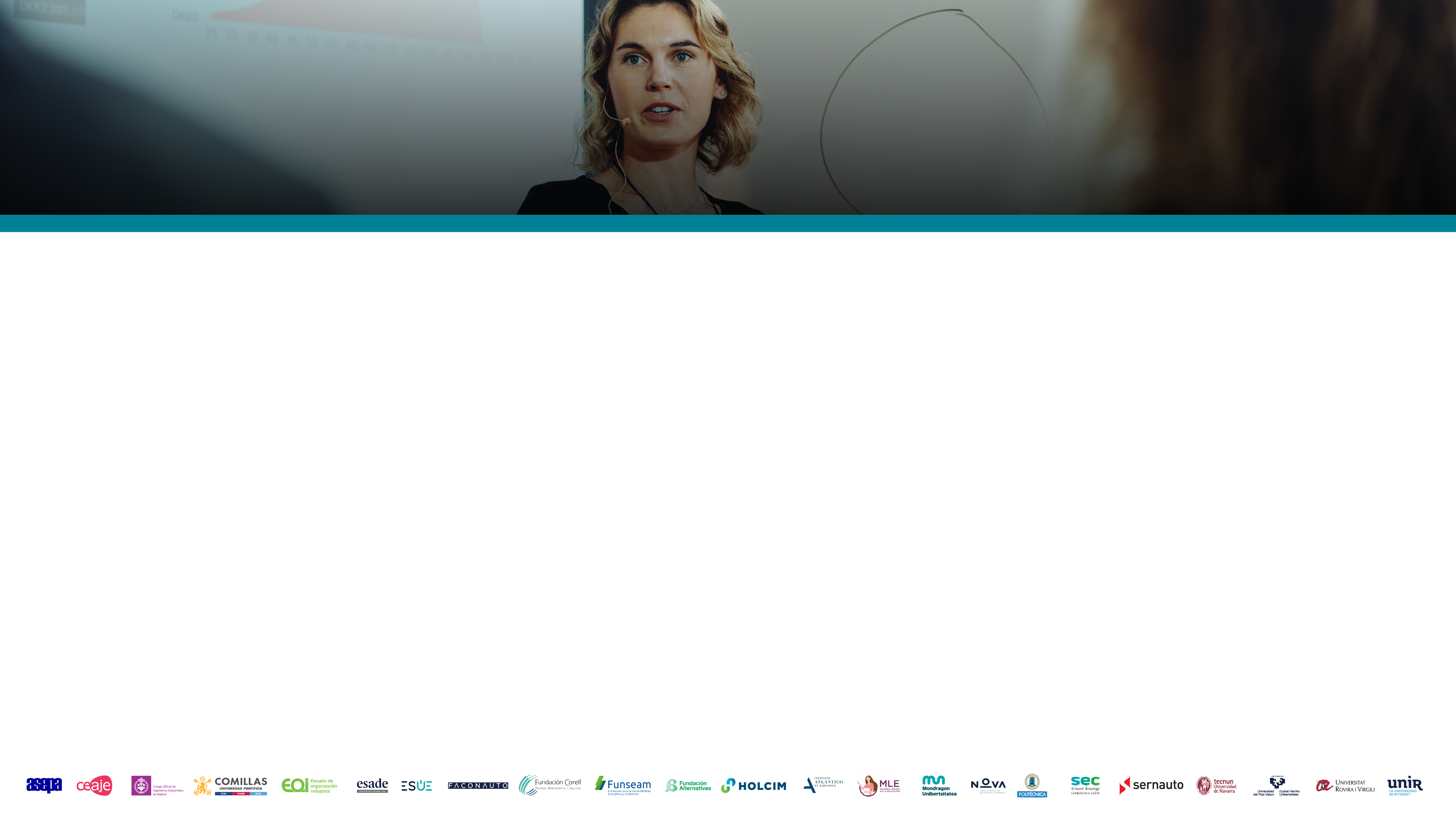 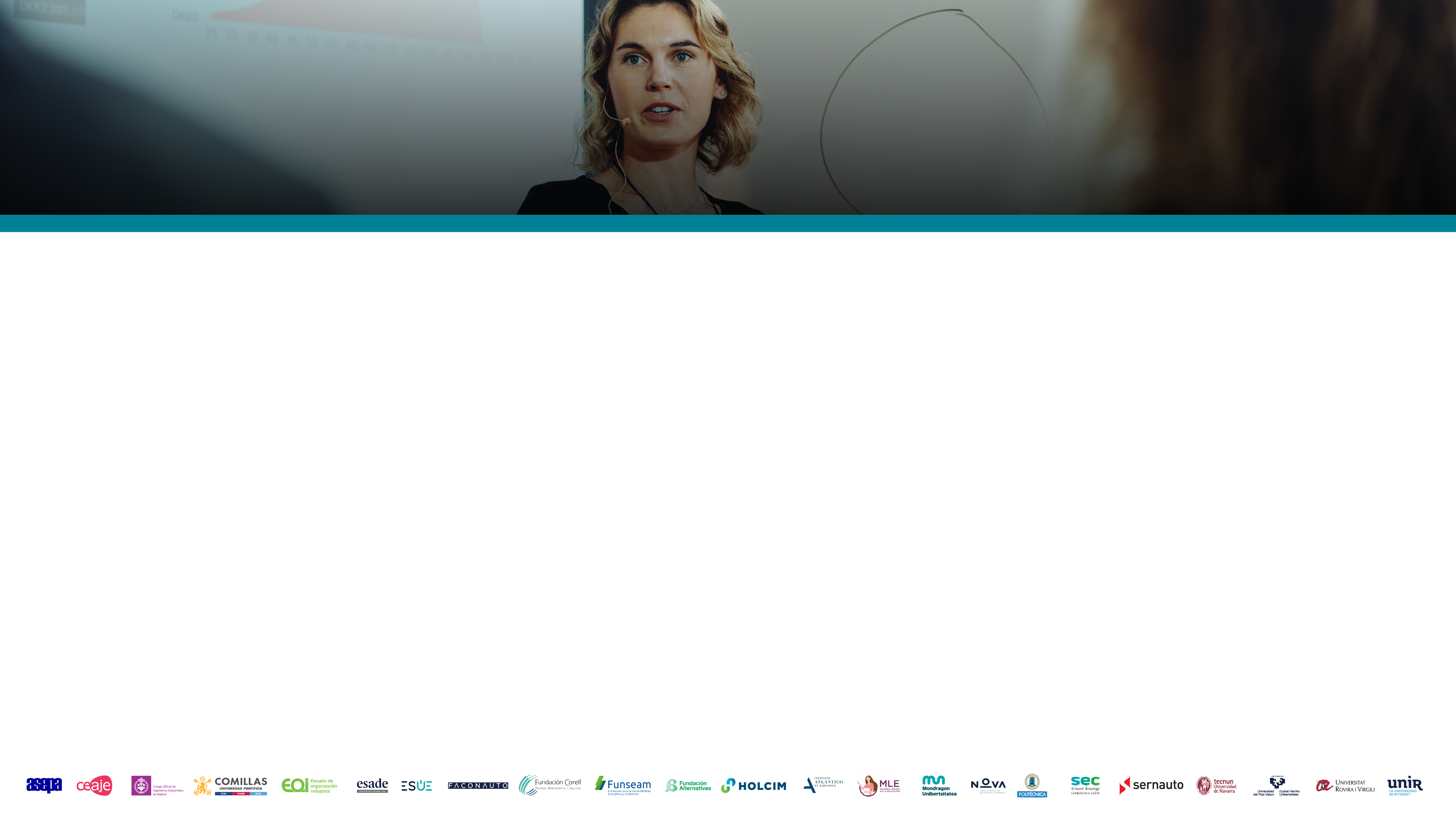 1/2
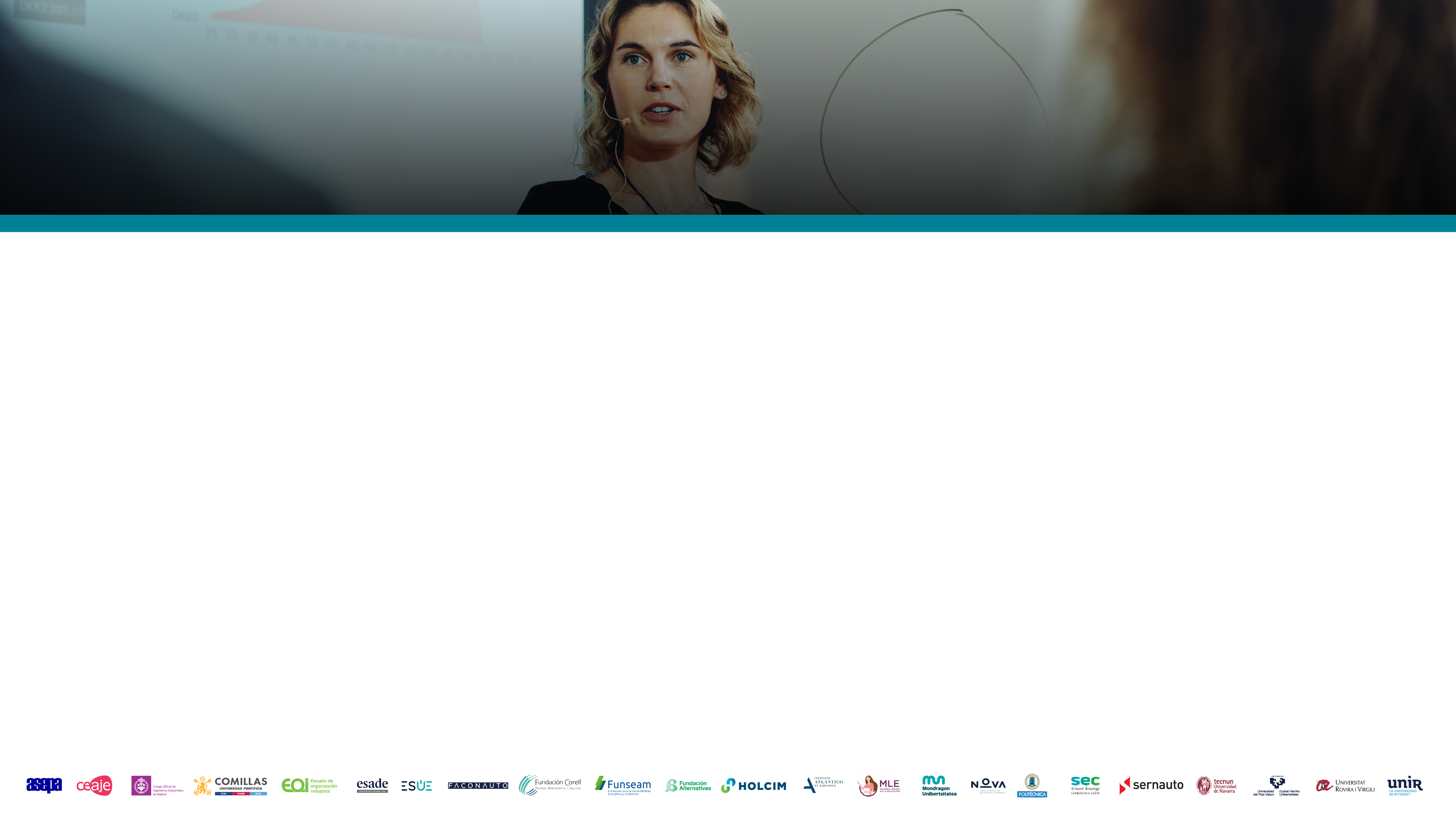 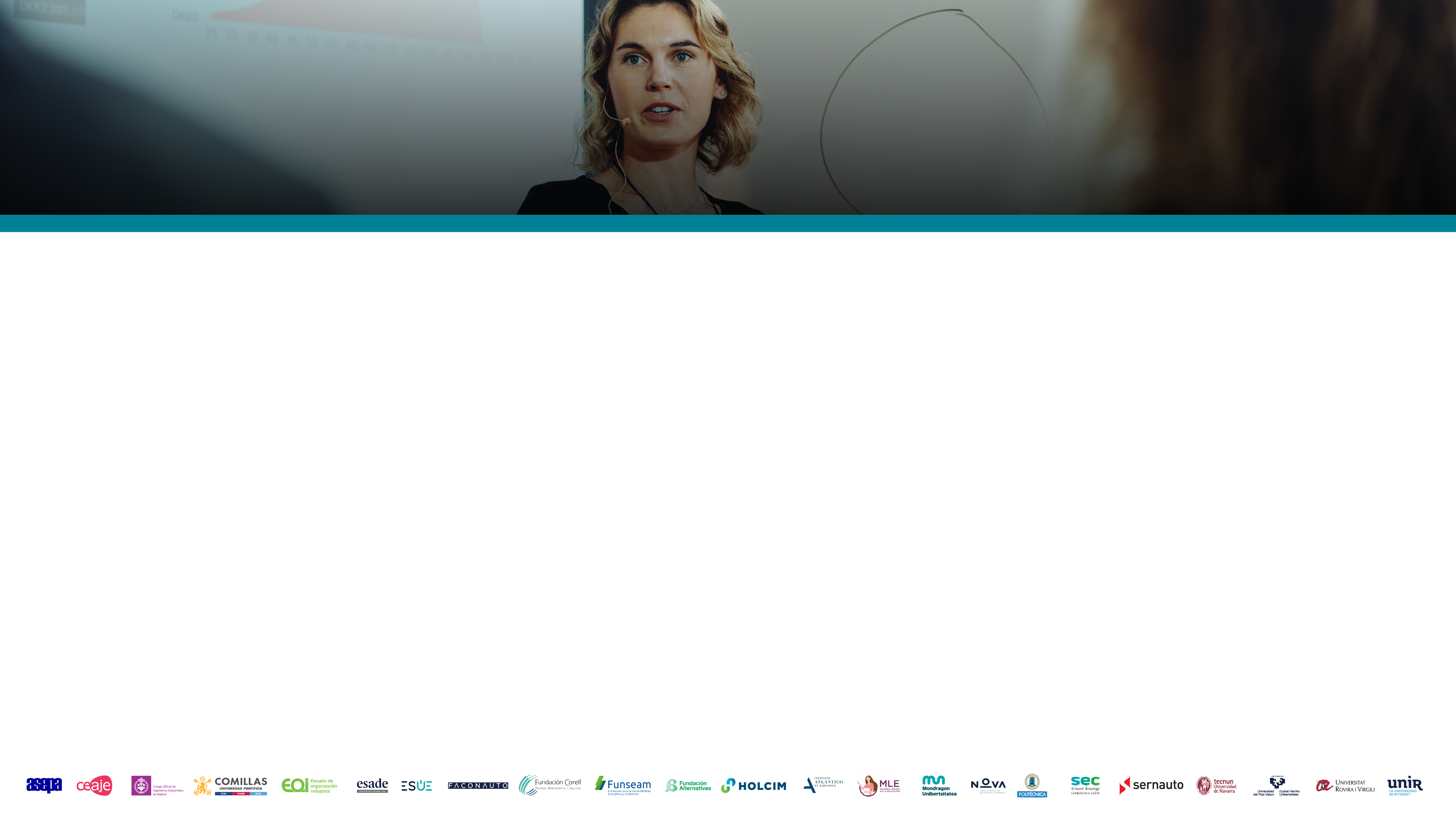 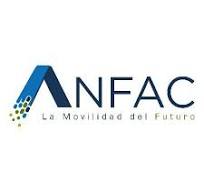 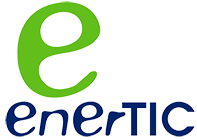 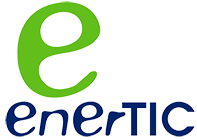 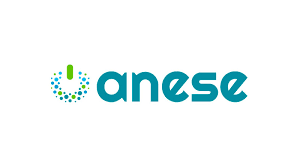 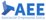 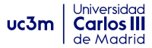 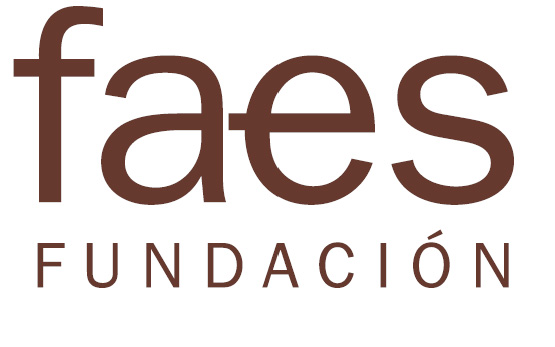 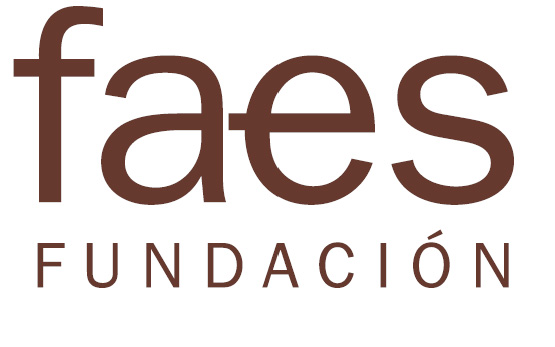 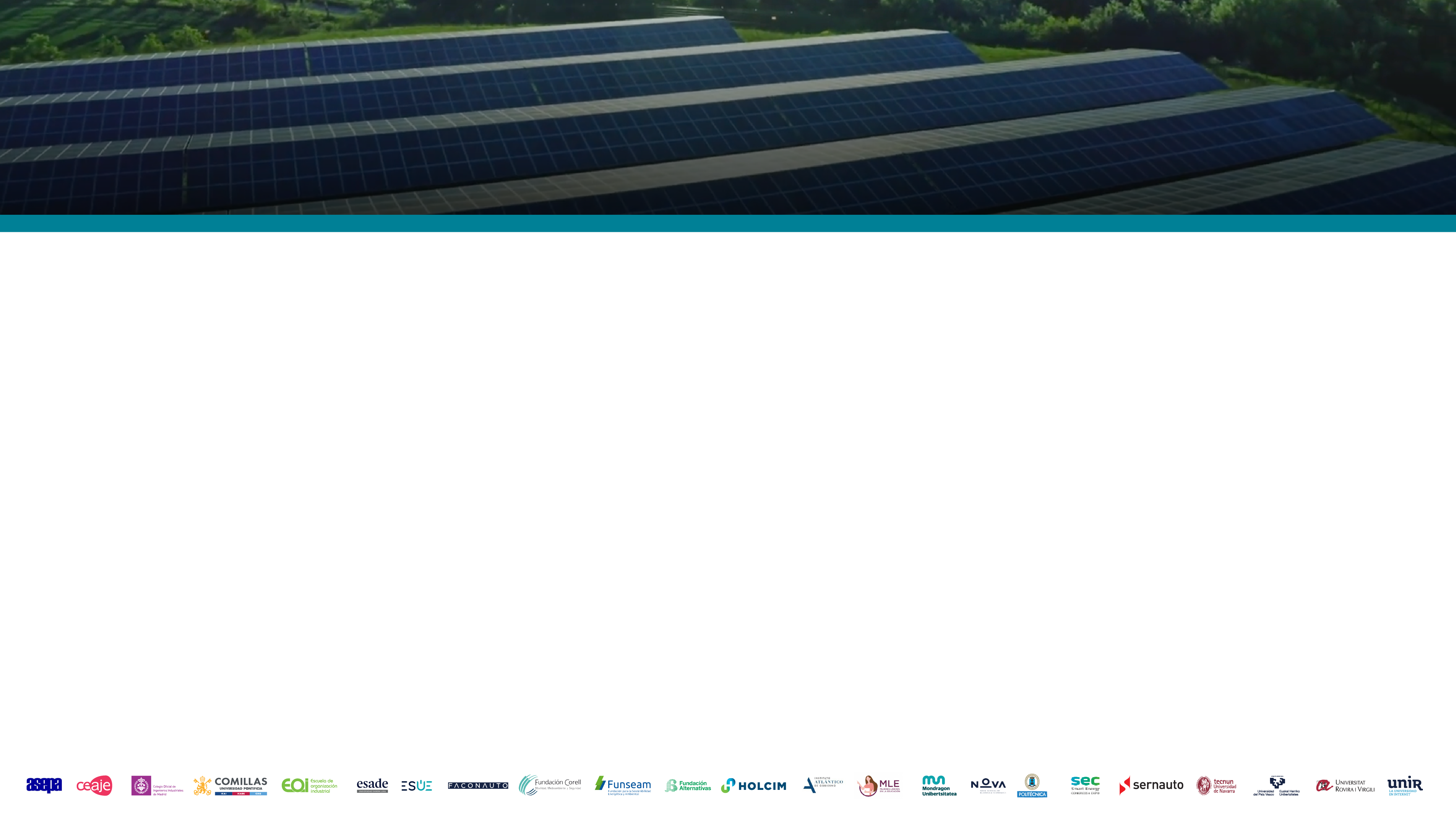 Program
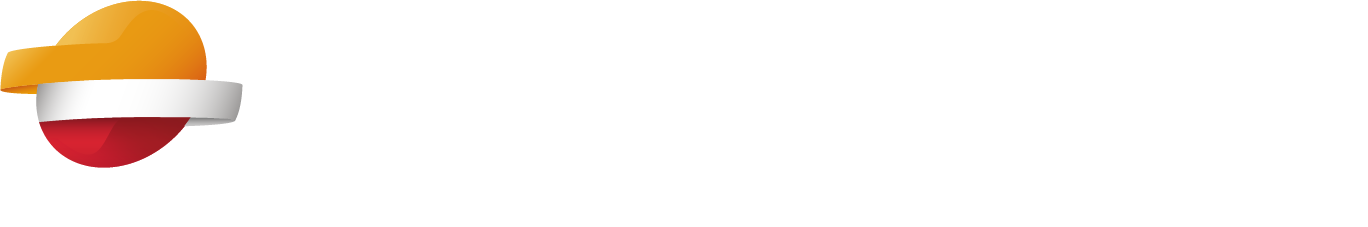 Open Room 2025
This program is subject to change. Registration will open two weeks prior on the Open Room calendar.  Recordings of previous events are available on Open Room.
“H2 transport”. Webinar. 
This online event will analyze and reflect on the different H2 transport technologies. 

Presentation of conclusions on the WEO. World Energy Outlook 2024. Event. 
Reflection and debate on the main conclusions and perspectives from the World Energy Outlook 2024, which analyzes in depth and provides strategic insights into the global energy system.
MARCH
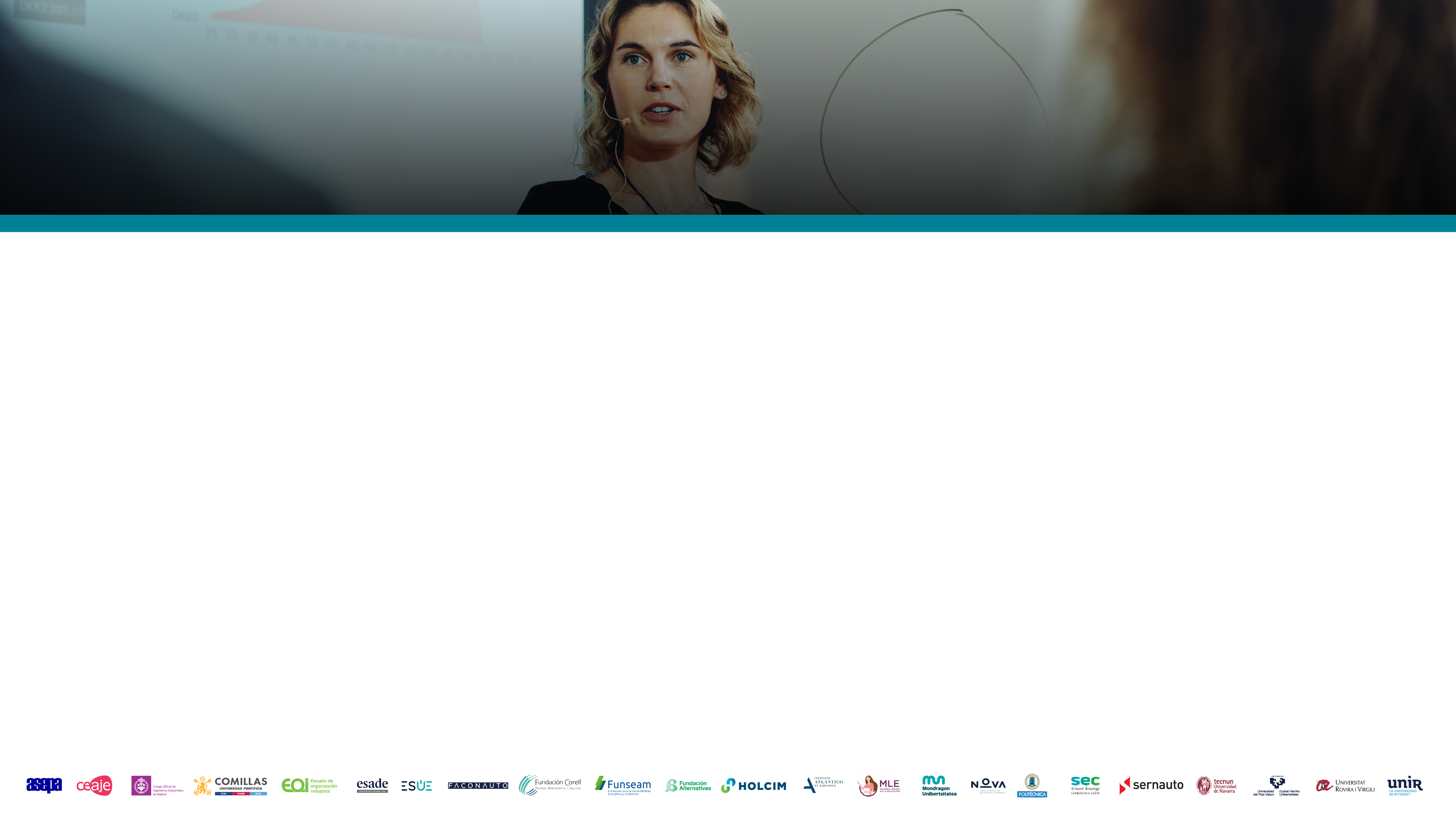 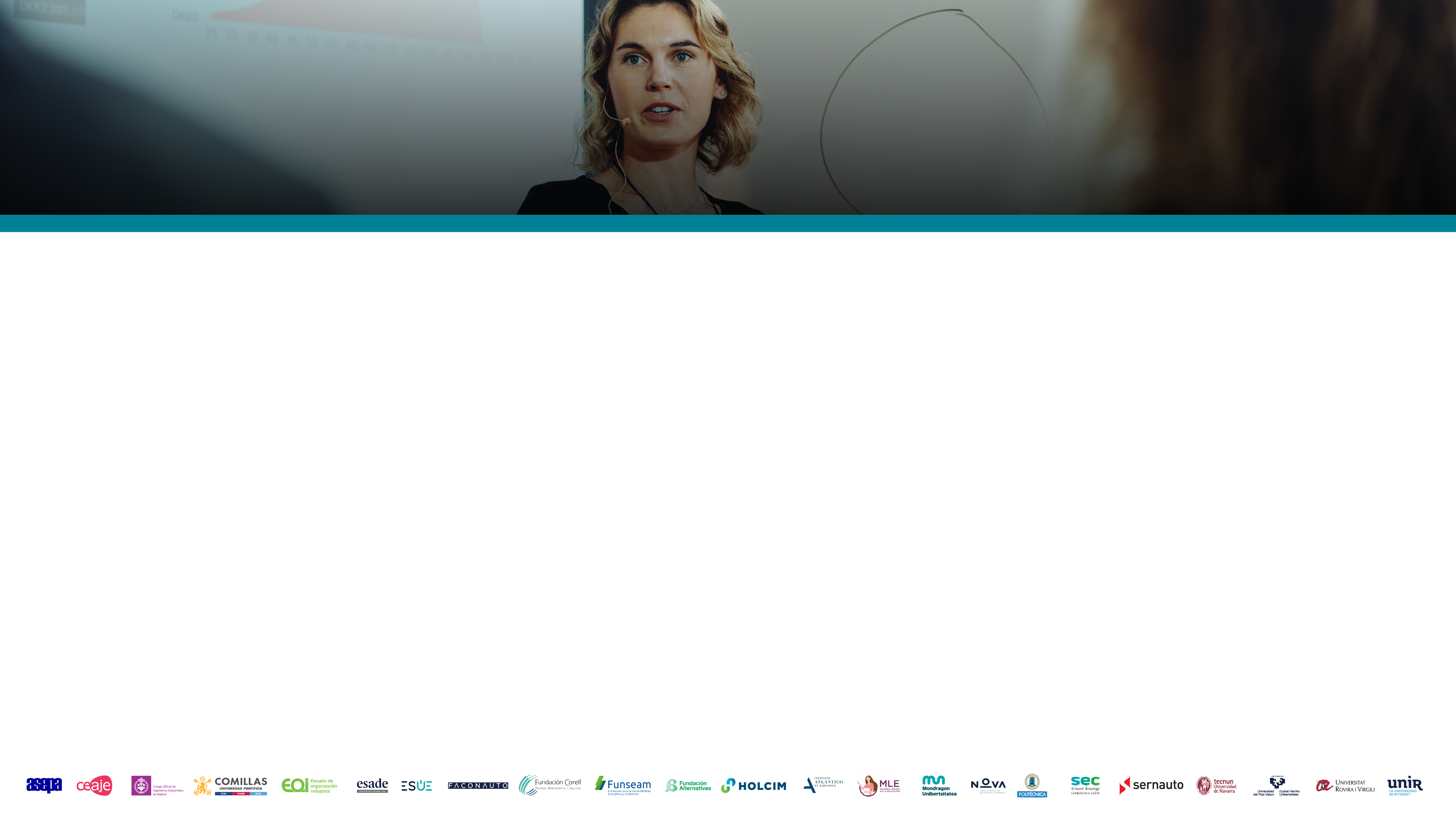 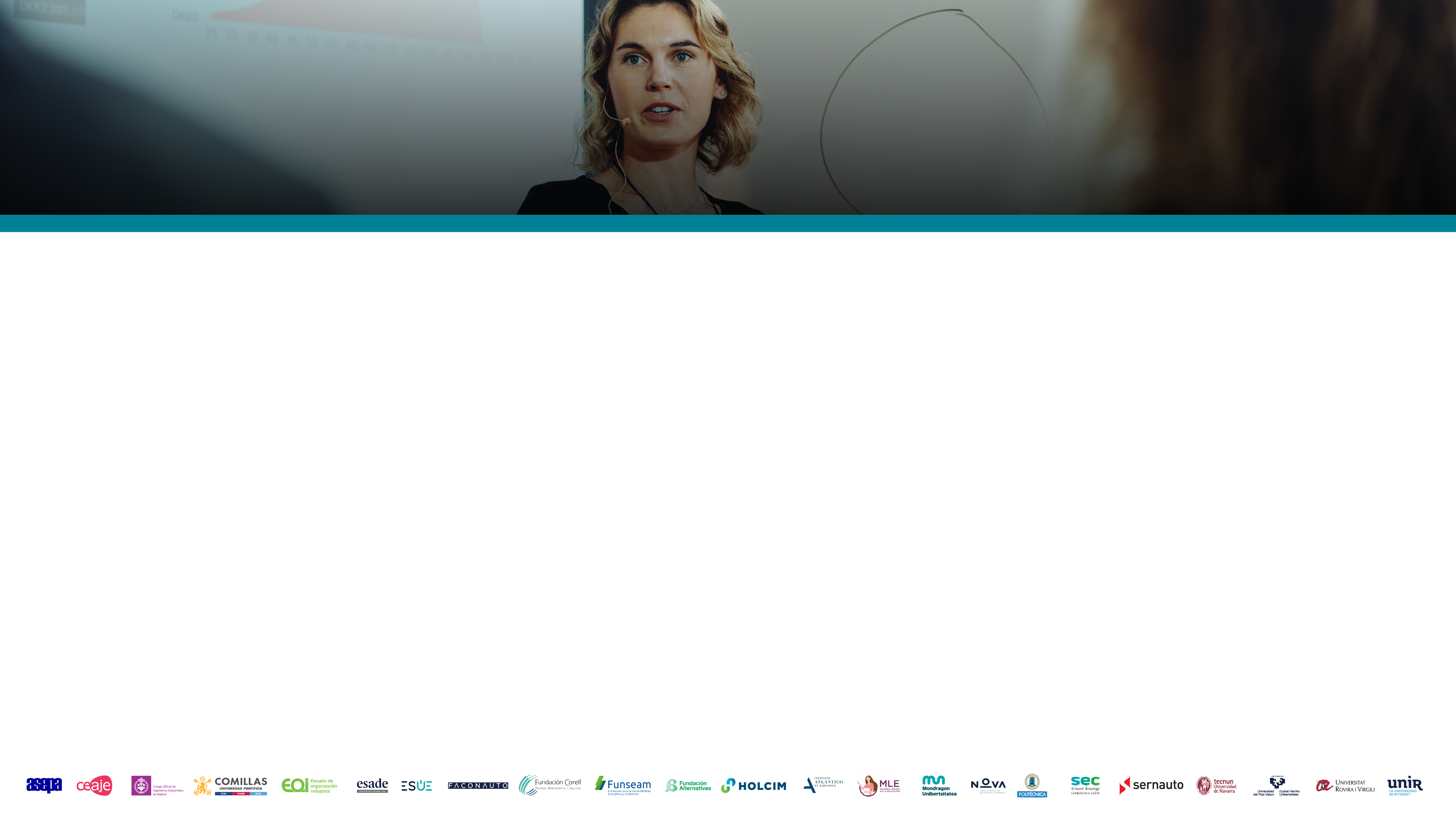 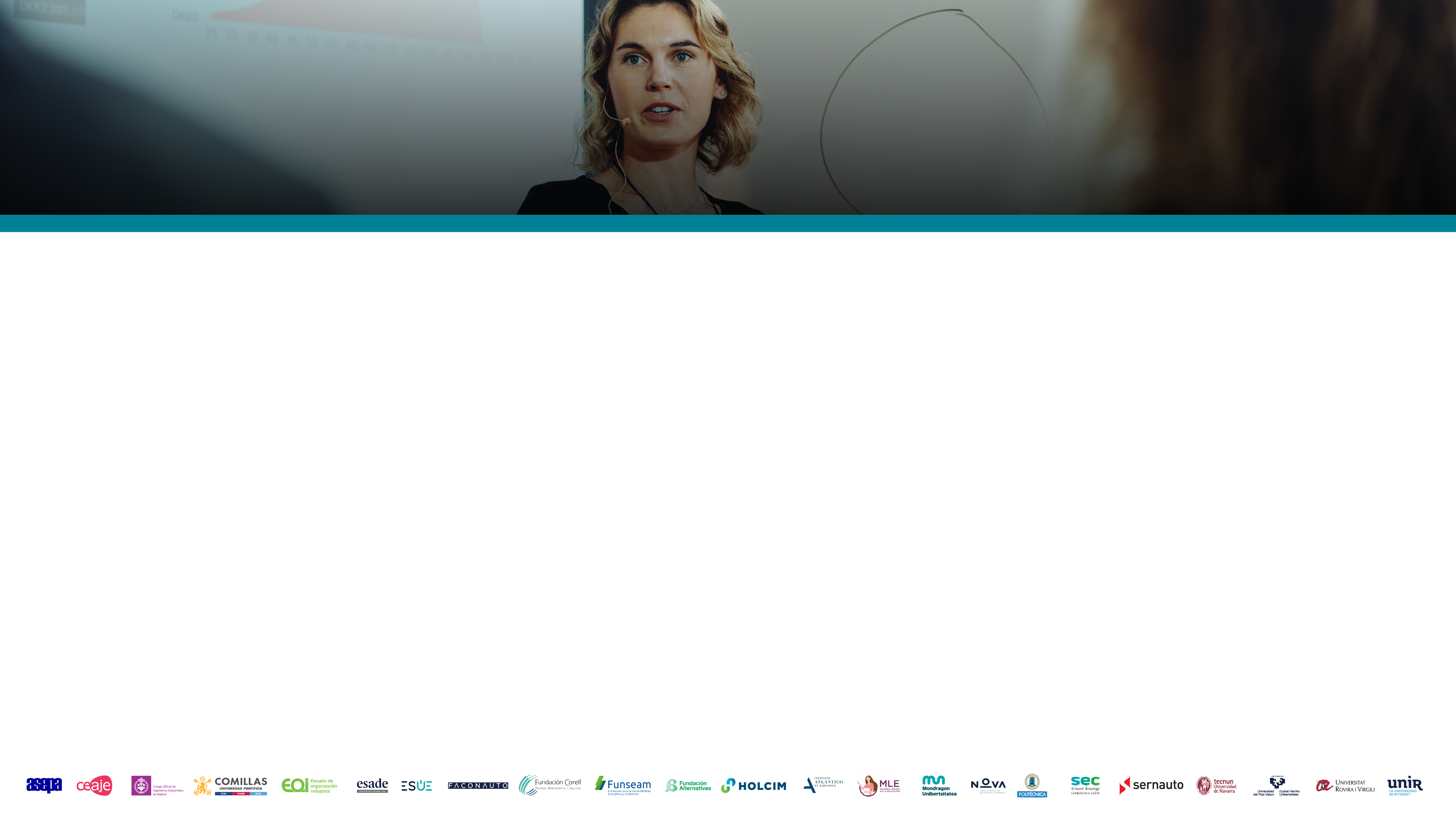 2/2
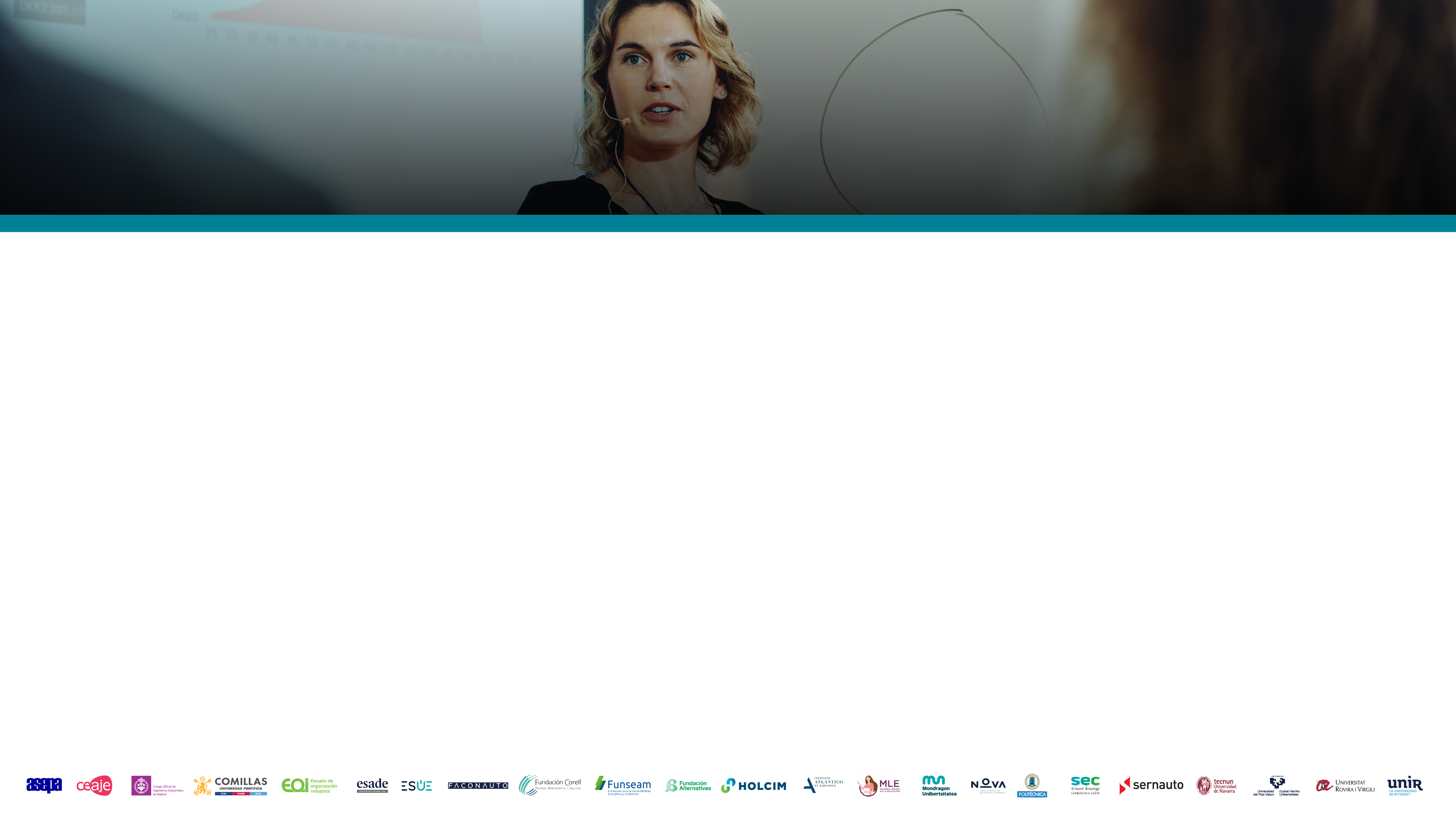 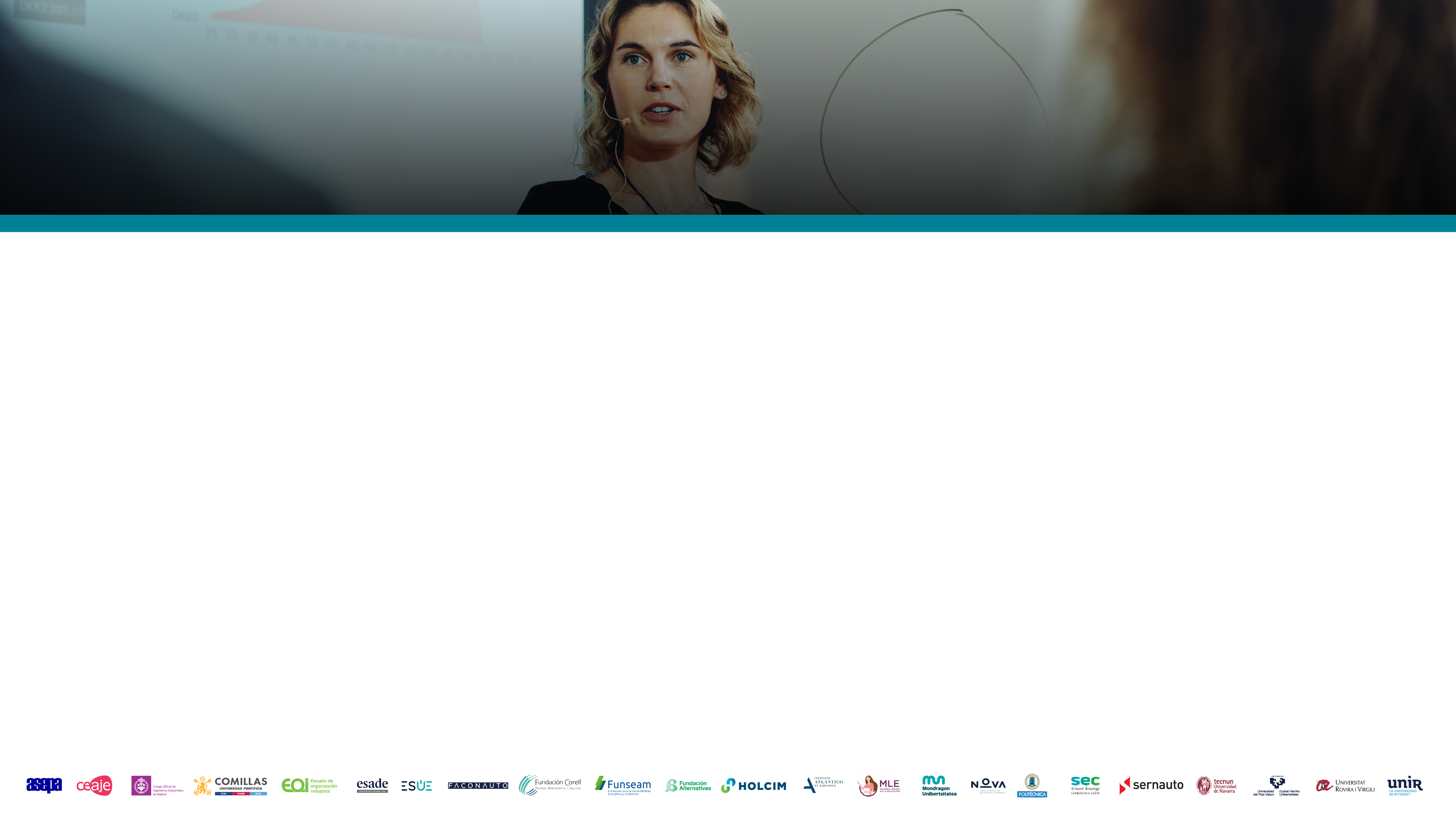 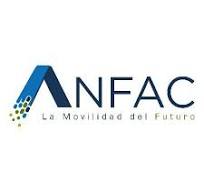 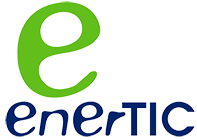 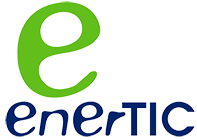 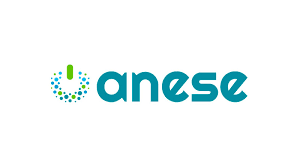 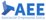 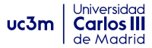 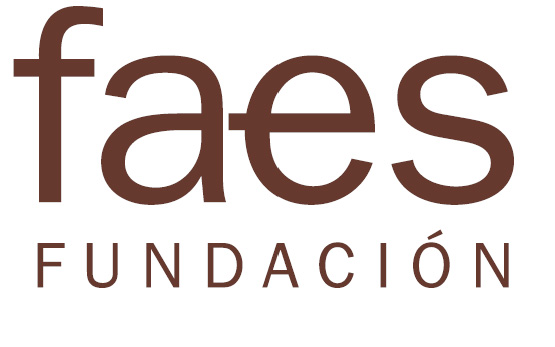 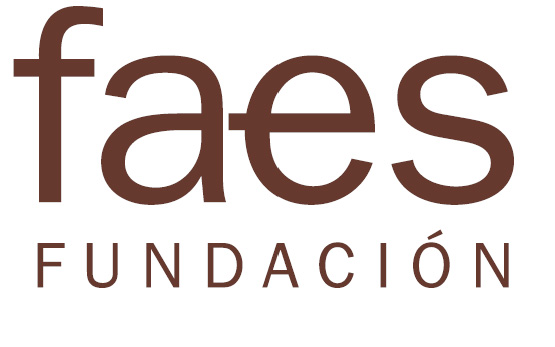 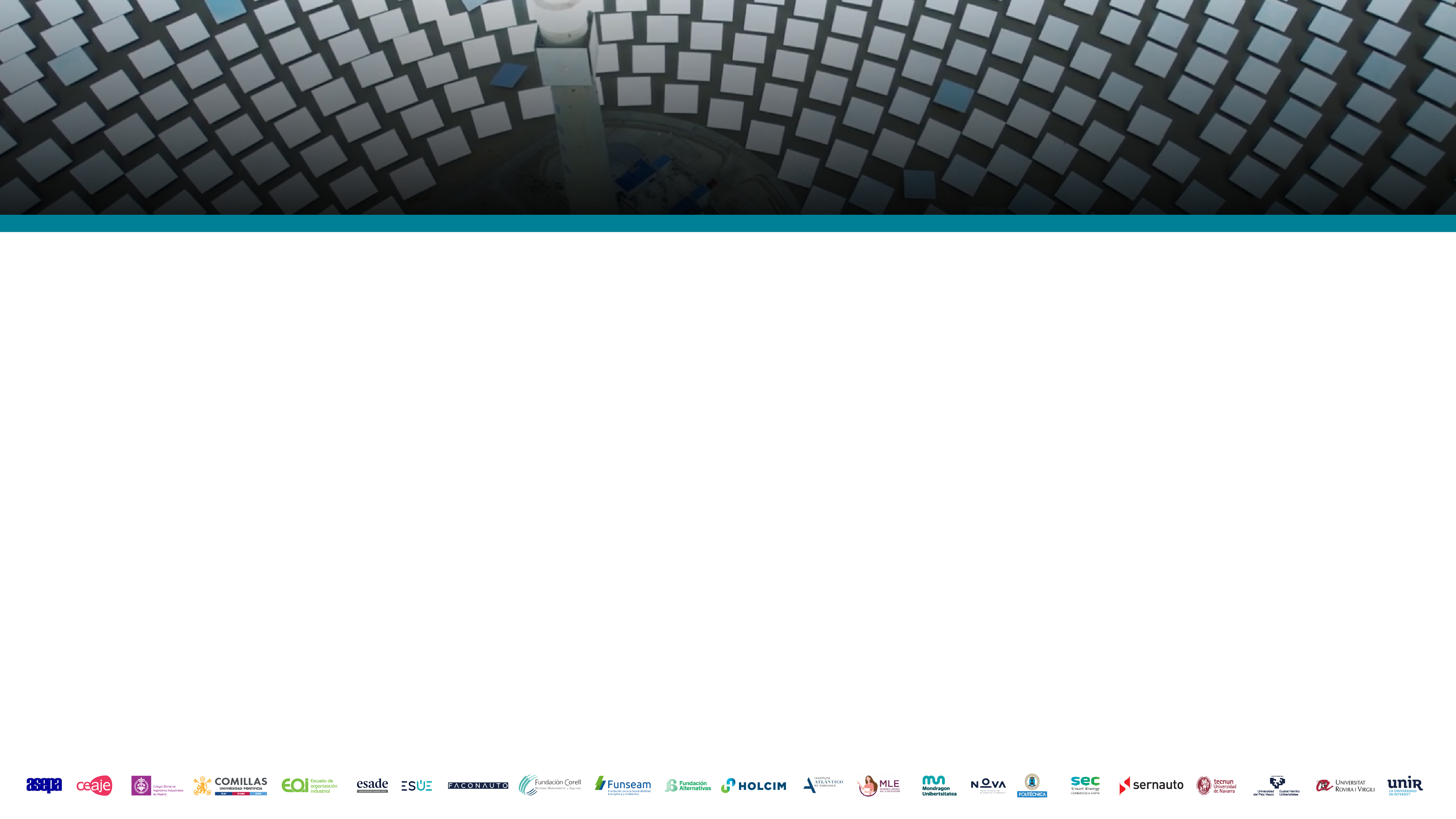 Program
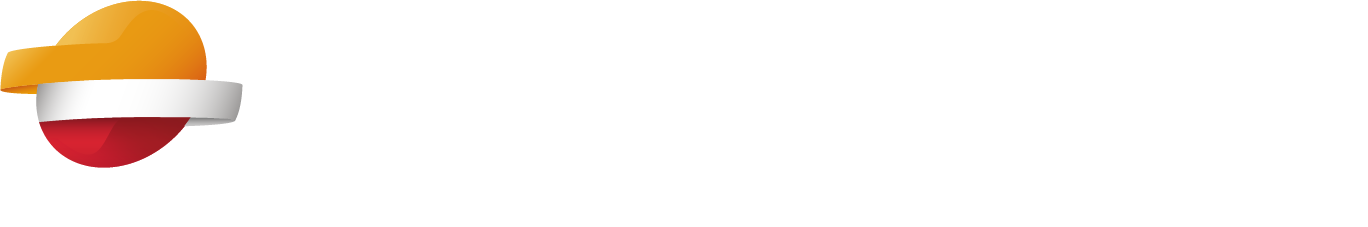 Open Room 2025
This program is subject to change. Registration will open two weeks prior on the Open Room calendar.  Recordings of previous events are available on Open Room.
“Life cycle analysis”. Webinar.
This online event will analyze the quantification of possible reductions in CO2 emissions throughout the life cycle, as well as other impacts such as the consumption of water or mineral resources, through Life Cycle Assessment (LCA), on the path towards a more sustainable mobility.

II Heavy-Duty Vehicle and Bus Forum. Event. 
Meeting to address the main challenges faced by heavy-duty vehicles and buses in terms of decarbonization of transport and its technological transformation. 

“The challenges and opportunities of the energy transition for companies in the Valencian Community”
Debate on the challenges that small- and medium-sized companies in the Valencian Community must address to make progress in their roadmap towards the energy transition and sustainability and the opportunities this represents.
APRIL
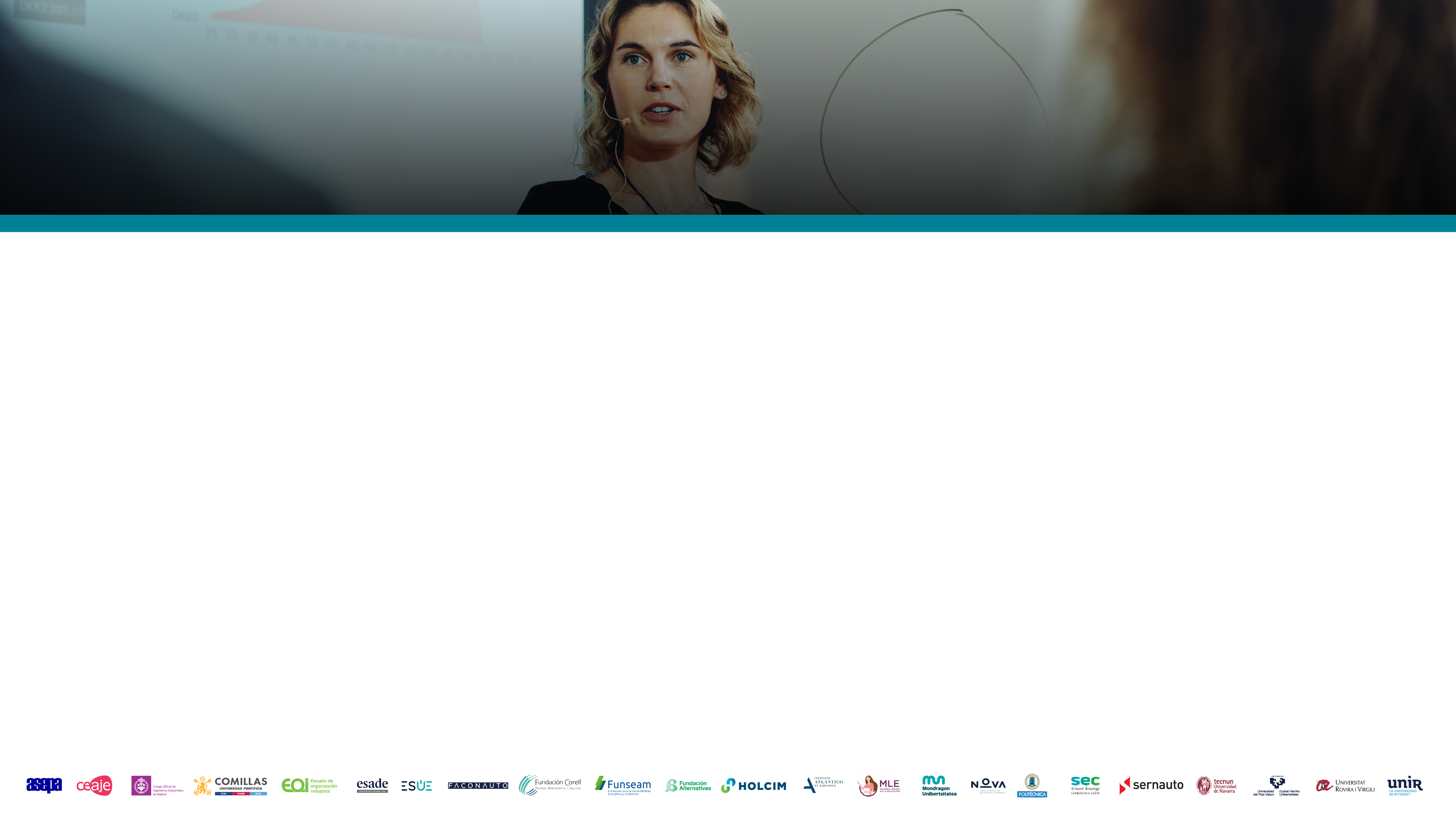 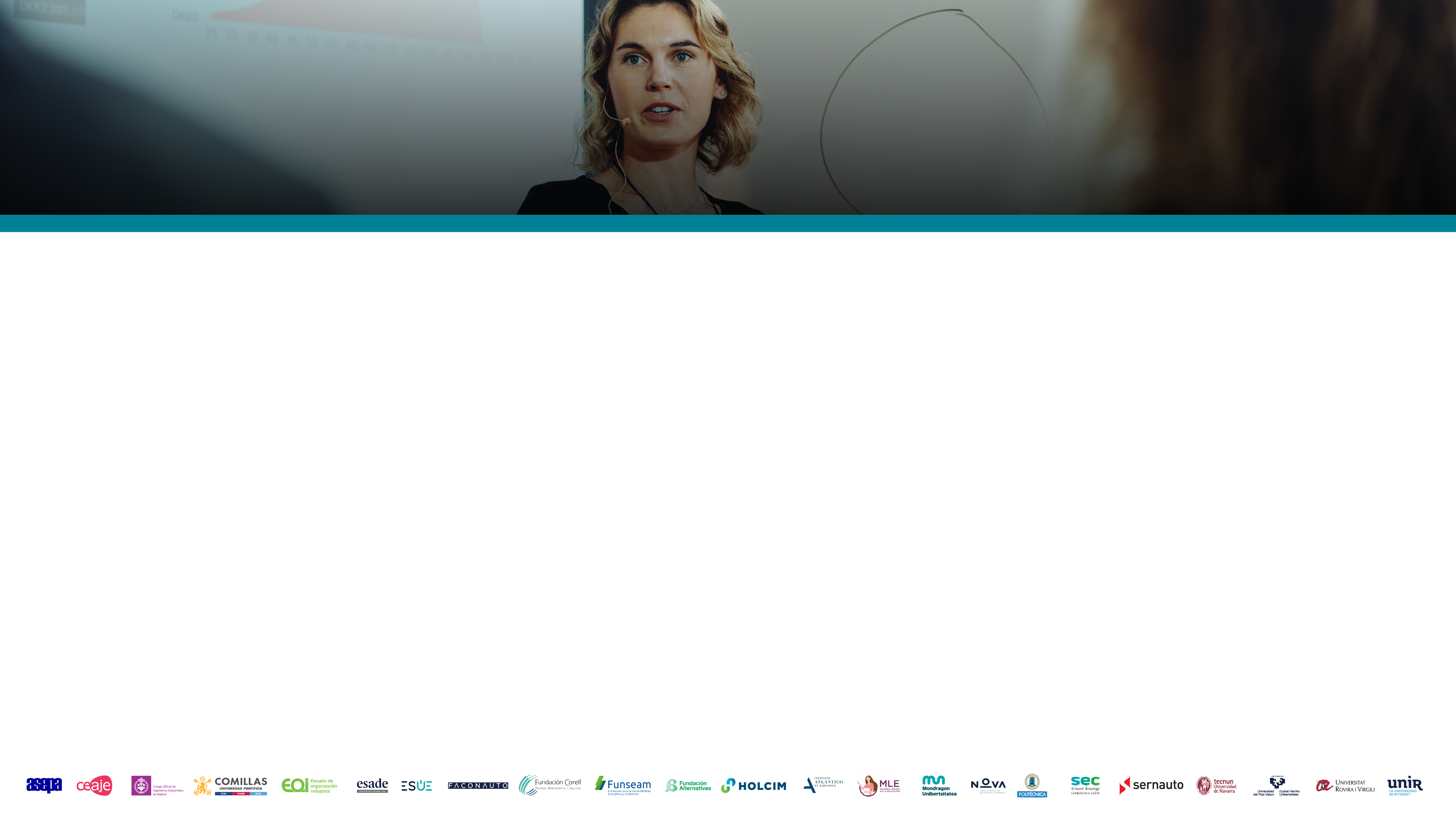 1/2
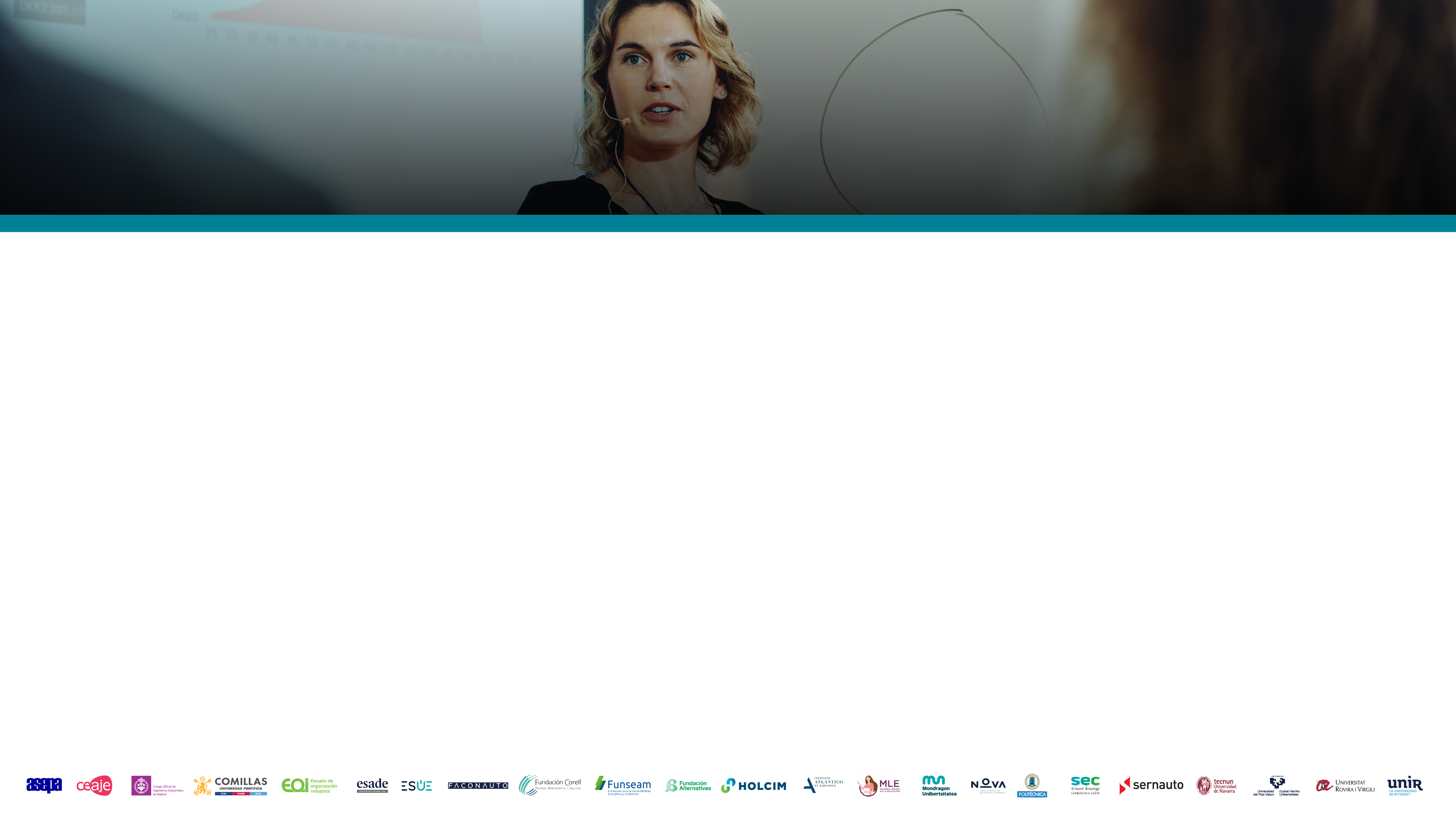 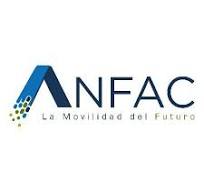 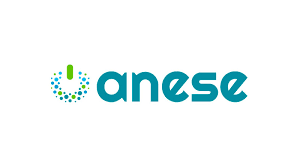 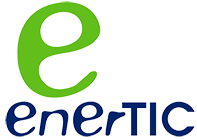 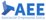 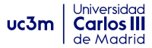 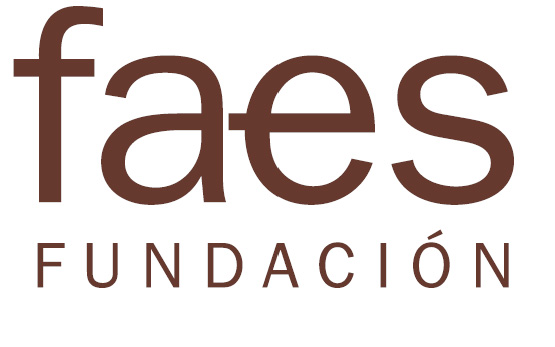 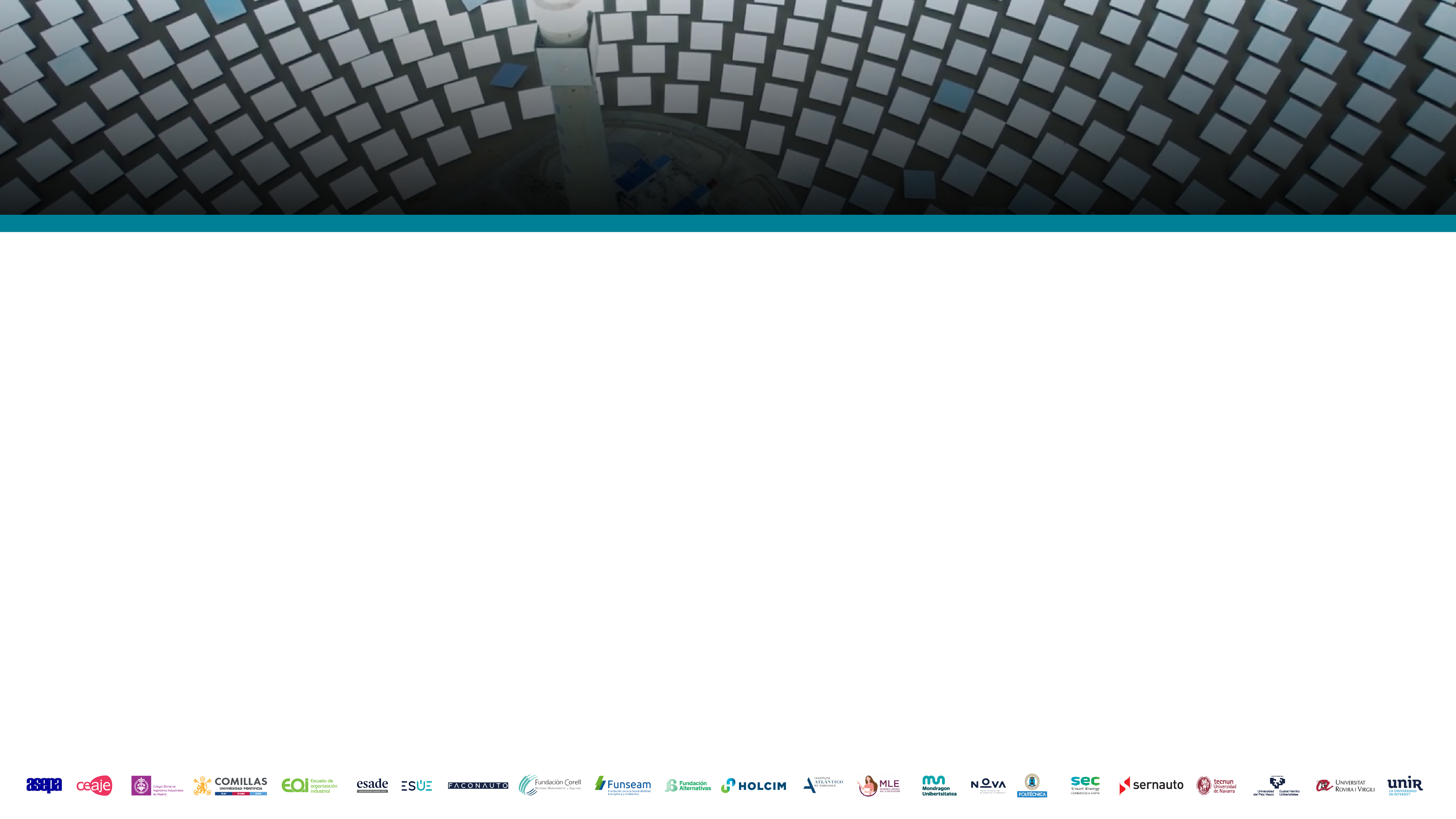 Program
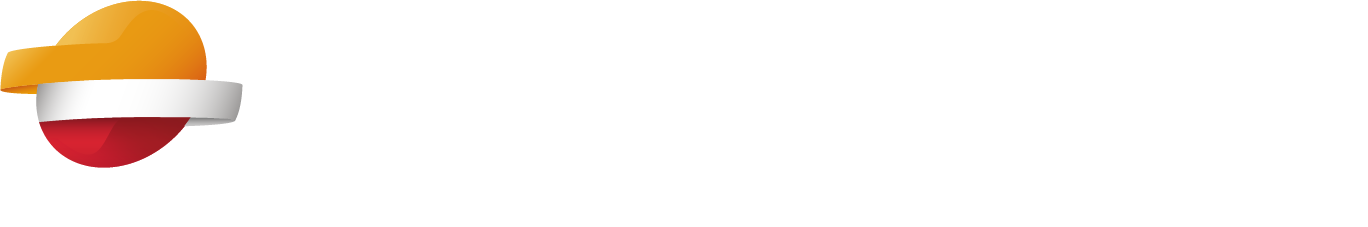 Open Room 2025
This program is subject to change. Registration will open two weeks prior on the Open Room calendar.  Recordings of previous events are available on Open Room.
“The role of technology in the race to net zero”. Webinar. 
Event where the different technologies existing in the race for net zero will be addressed. The energy sector has a decisive role in the global challenge of climate change, but it is not the only one. In this context, it is necessary to leave room for each economic sector to be free to develop the most appropriate technology to meet the decarbonization challenges it faces.  

“Negative emissions technologies”. Webinar. 
This online event will analyze the different existing negative emissions technologies, their basic operation, and their maturity level and, in turn, their potential for eliminating CO2. 

Series of 2 master classes on energy efficiency and CAEs. Webinar (I). 
Efficiency is key to the energy transition. This issue will be the main theme of 2 webinars where the challenges and opportunities for making our cities and homes energy efficient will be addressed by the top experts in the sector.
APRIL
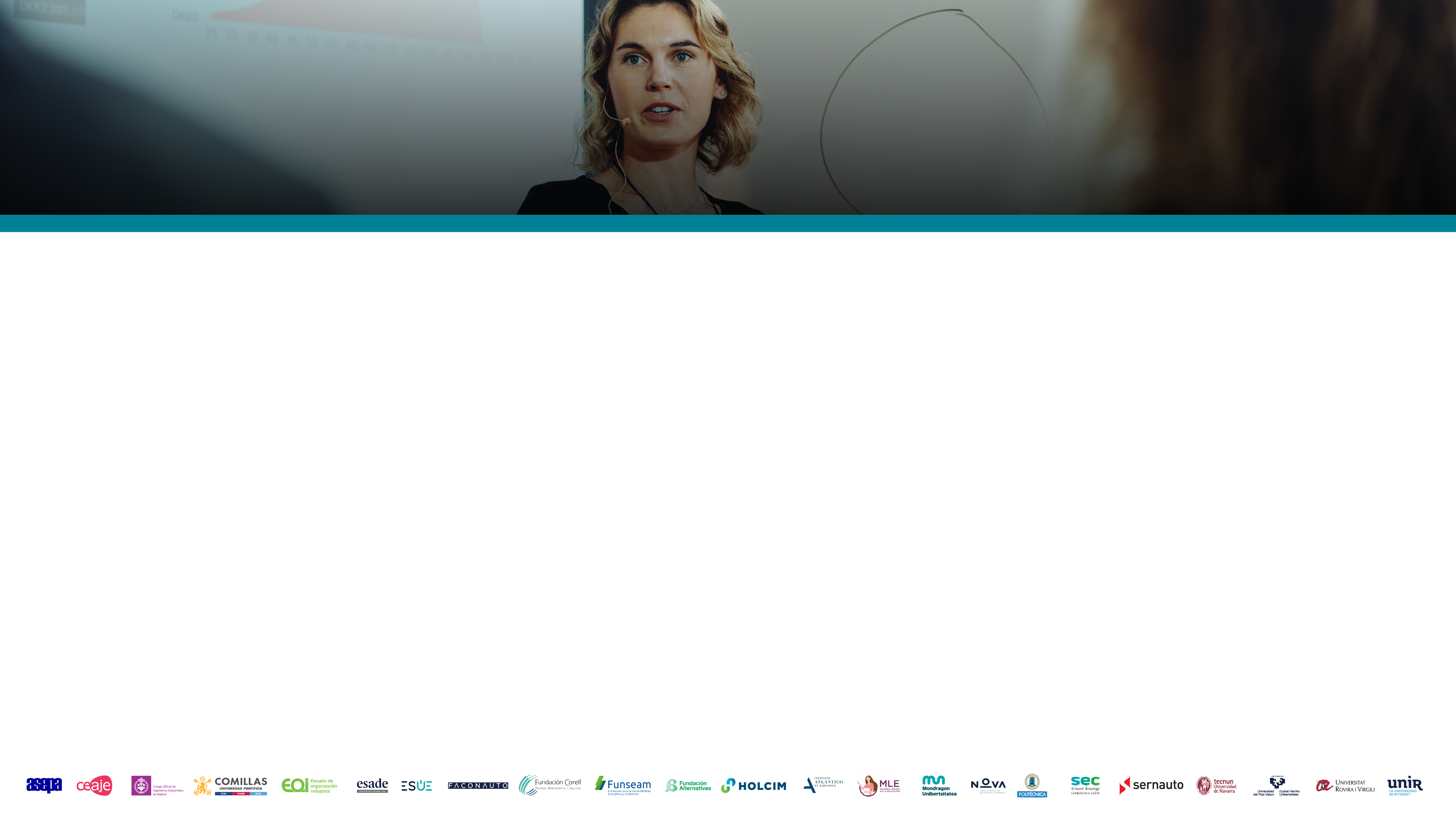 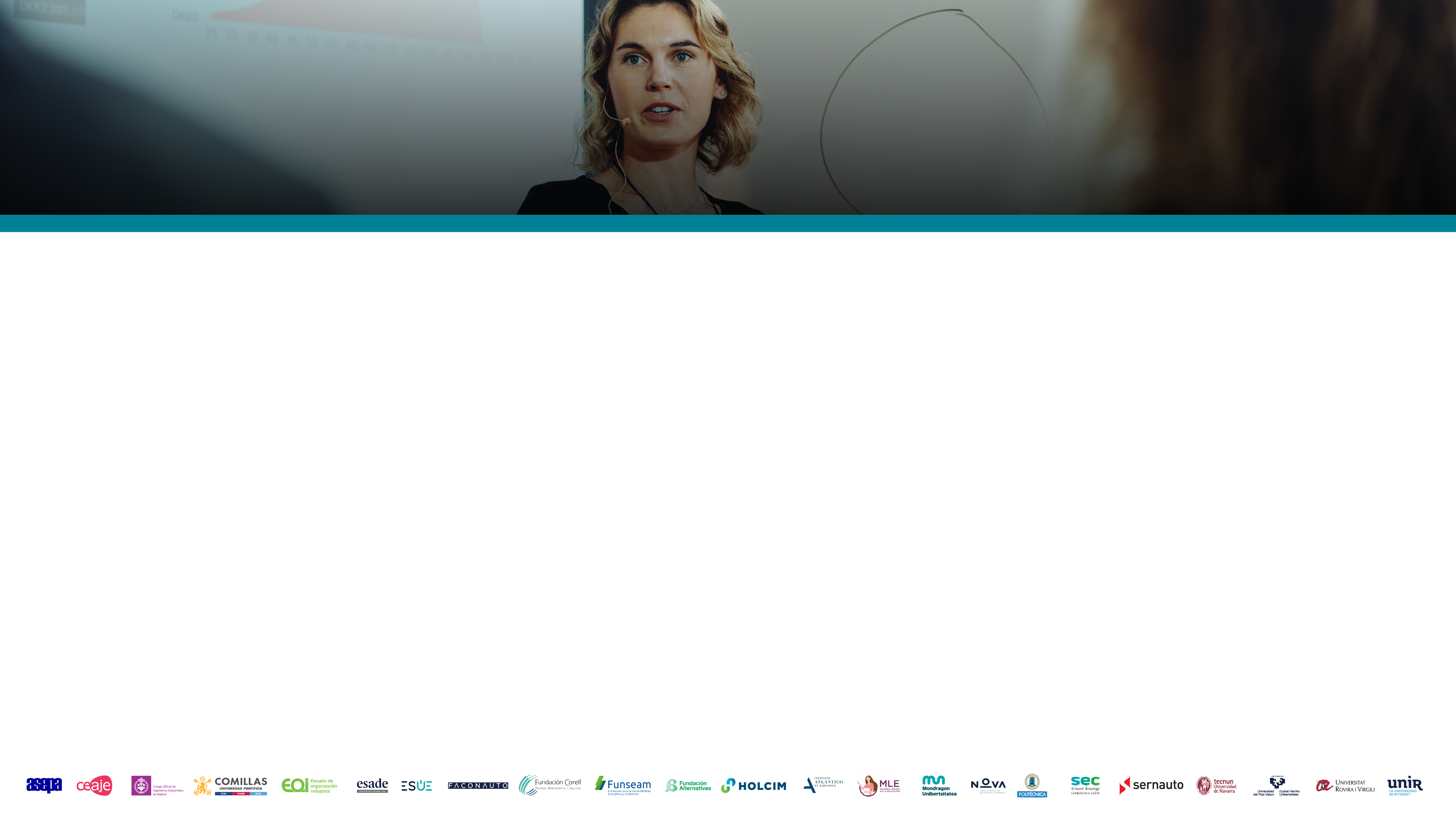 2/2
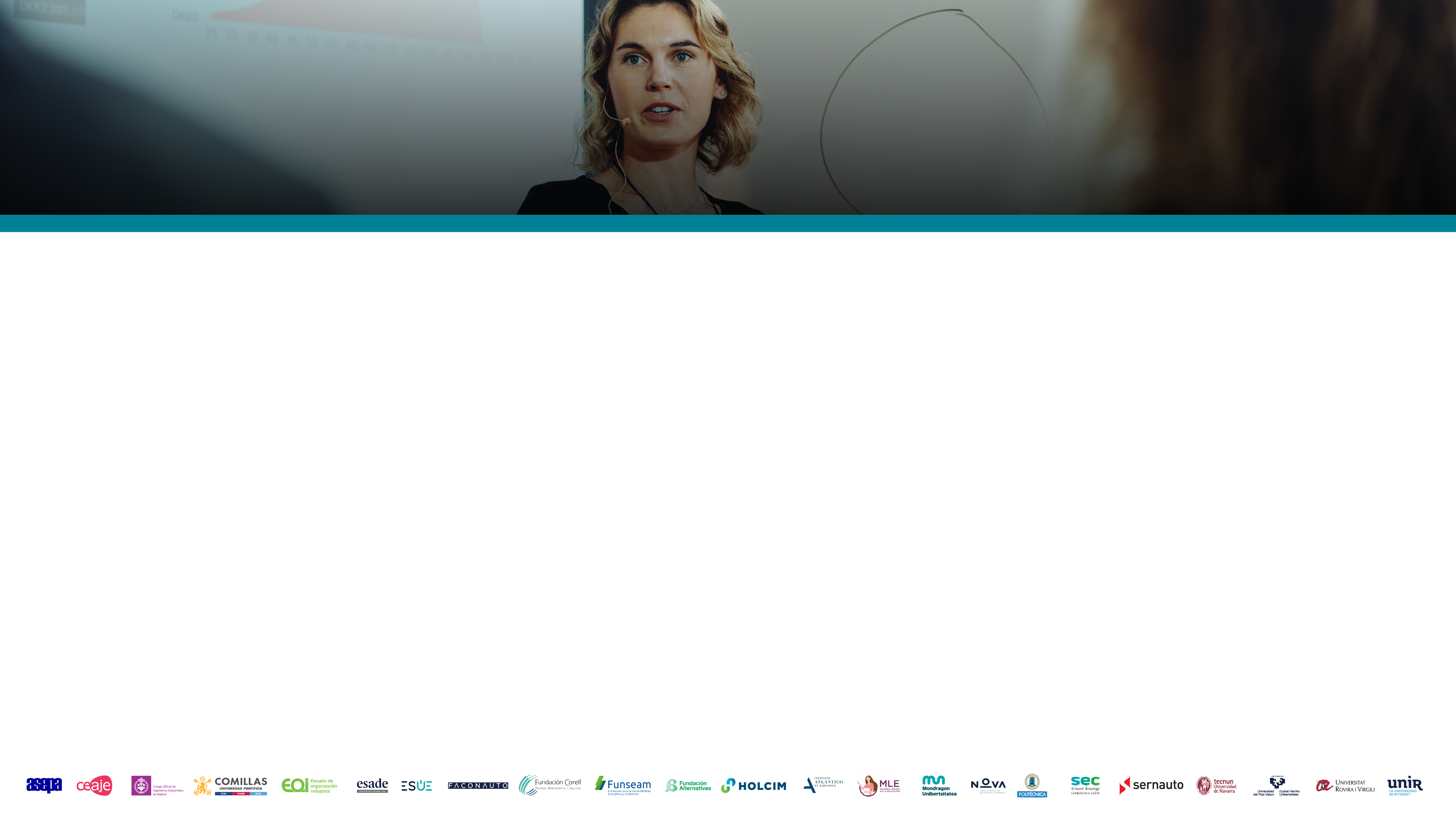 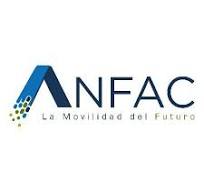 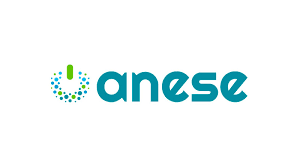 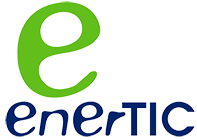 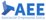 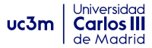 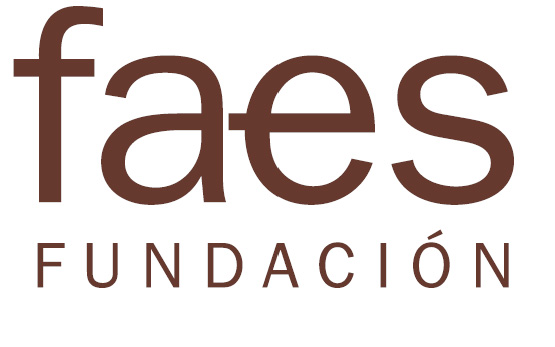 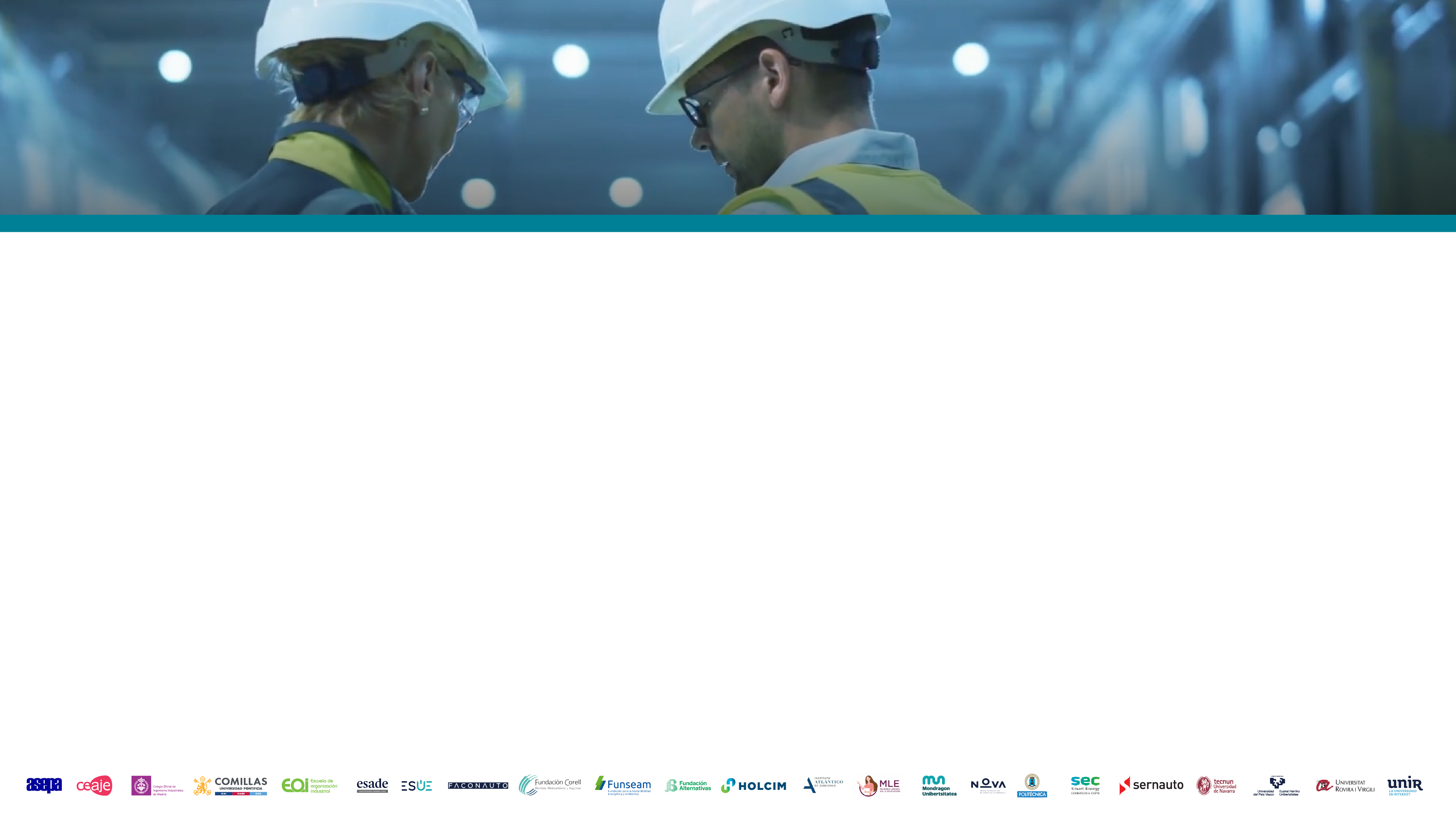 Program
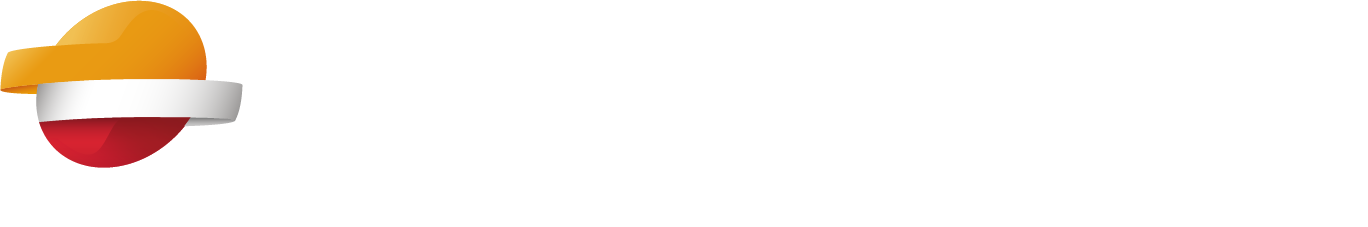 Open Room 2025
This program is subject to change. Registration will open two weeks prior on the Open Room calendar.  Recordings of previous events are available on Open Room.
“Relevance of diversity for the energy transition”. Networking event.
The event will focus on the importance of diversity in addressing the challenges on the path to net-zero. 

“Decarbonization in the food industry”. Webinar. 
This webinar will discuss the challenges facing the food industry in its commitment to decarbonization and the technological alternatives that will make it possible.

“Challenges and opportunities of the energy transition in the agricultural sector”. Event. 
Experts from different sectors will discuss decarbonization in the agri-food sector: Trends, challenges, and opportunities.

“Biofuels”. Webinar. 
Synthetic fuels or e-fuels, along with biofuels and renewable hydrogen, are the main examples of this type of sustainable solution for mobility, which are already a reality. This webinar will discuss these and other topics. 

“Entrepreneurship in energy transition”. Networking event.
 Reflection where, with the help of the different organizers, the world of entrepreneurship is valued in projects framed within the framework of the energy transition. 

Series of 2 master classes on energy efficiency and CAEs. Webinar (II). 
Efficiency is key to the energy transition. This issue will be the main theme of 2 webinars where the challenges and opportunities for making our cities and homes energy efficient will be addressed by the top experts in the sector.
MAY
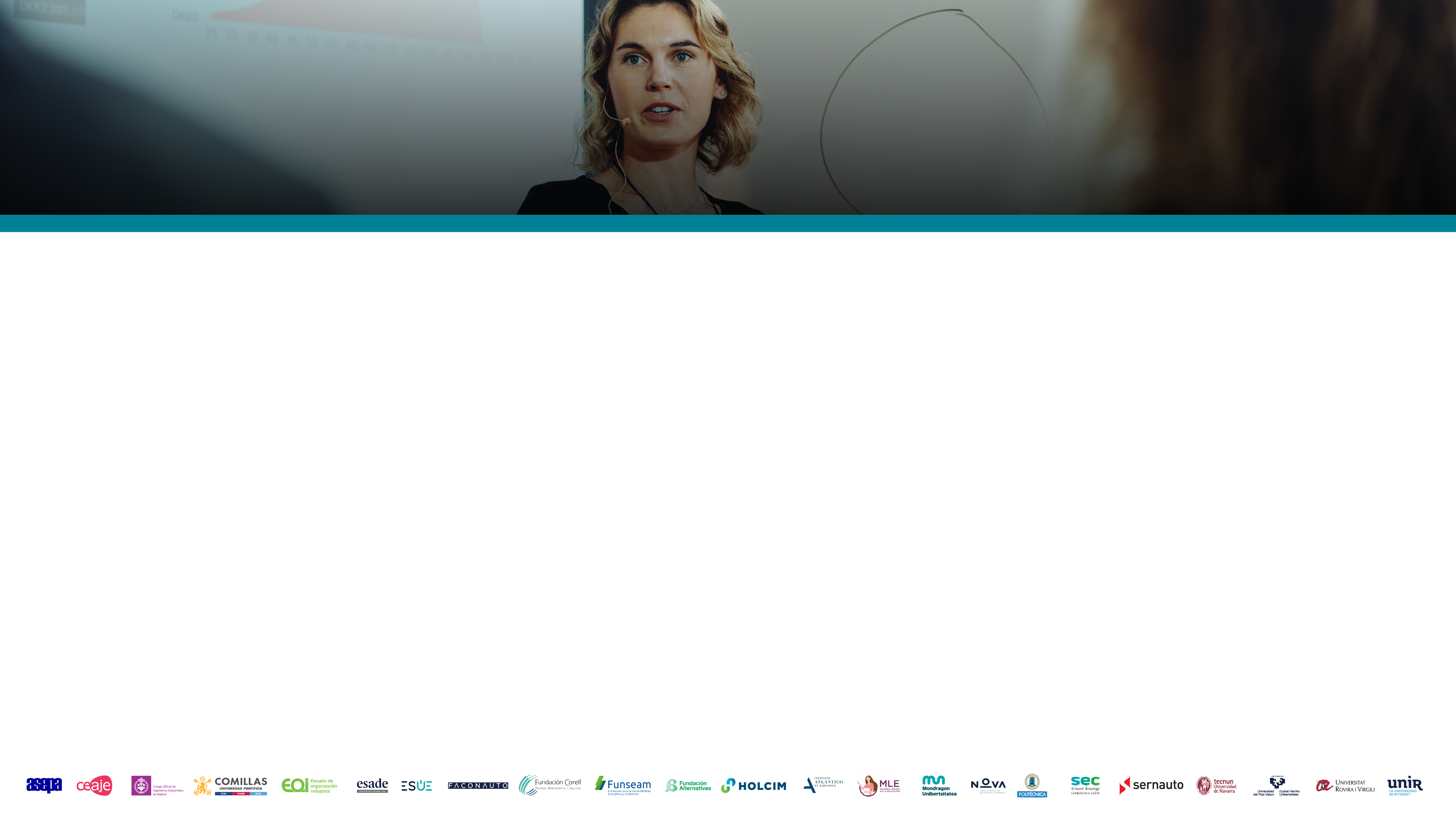 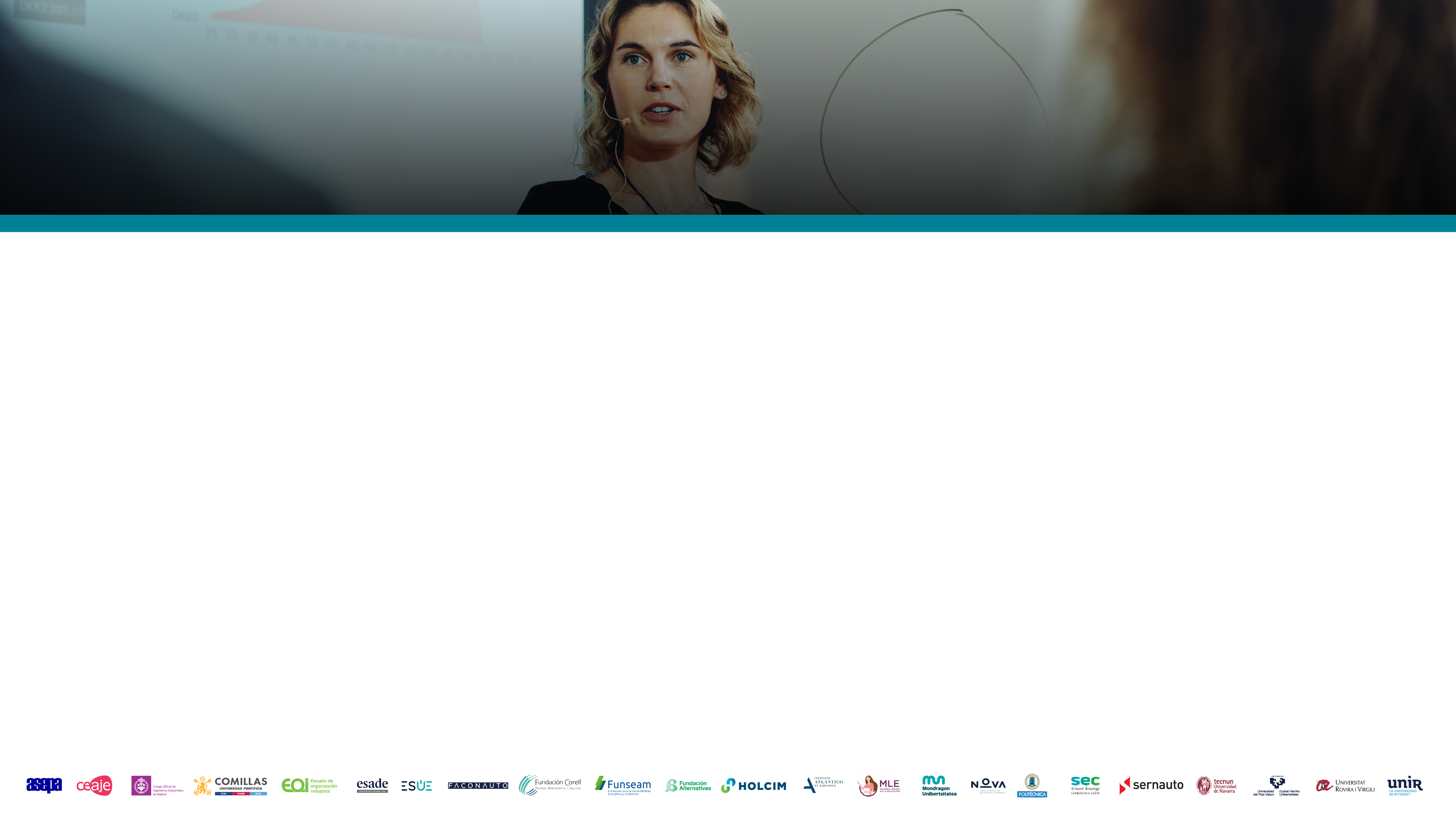 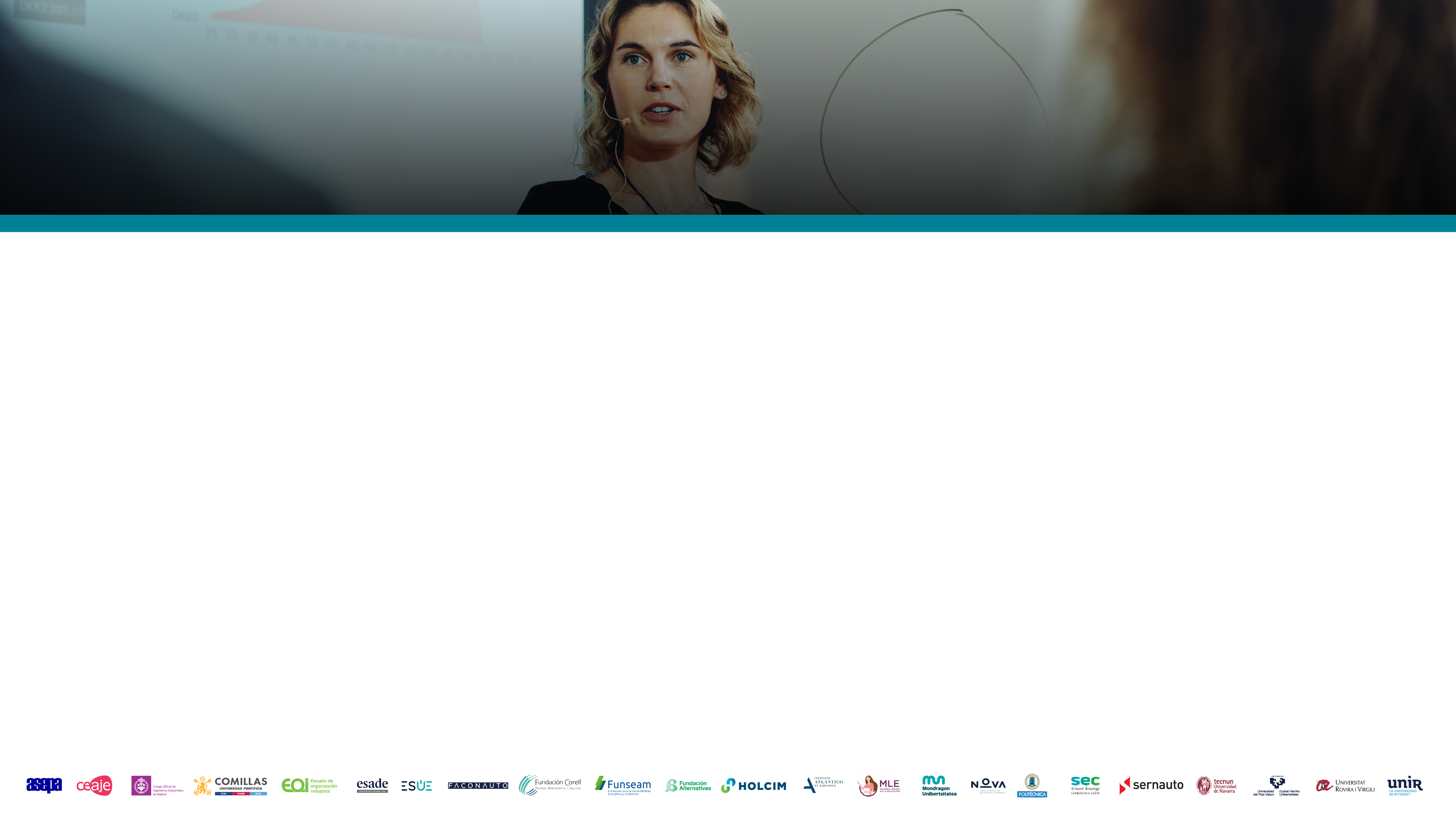 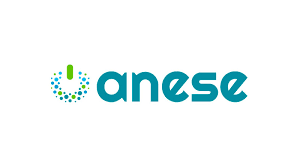 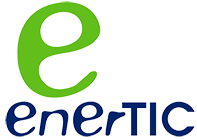 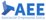 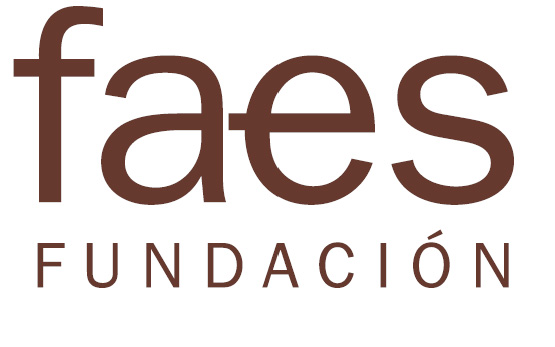 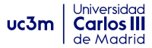 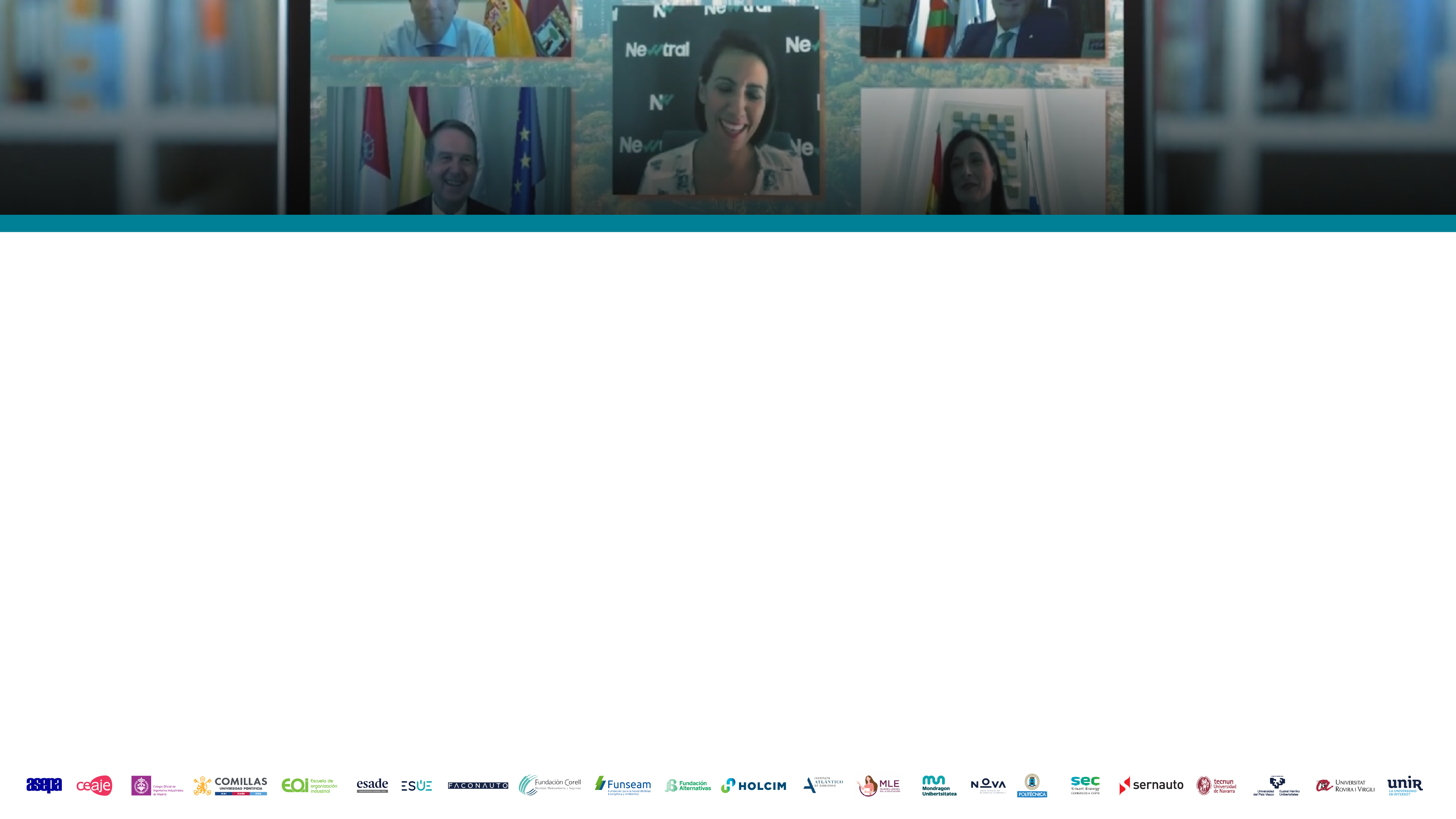 Program
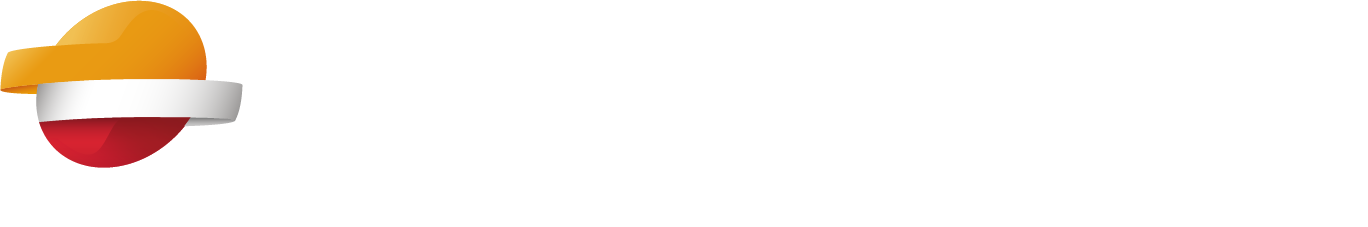 Open Room 2025
This program is subject to change. Registration will open two weeks prior on the Open Room calendar.  Recordings of previous events are available on Open Room.
“Decarbonization of air transport”. Webinar. 
Energy efficiency and fuels with low- or zero-carbon footprint are essential, whether for general, commercial or military aviation. This webinar will discuss these challenges and explore innovative solutions that can boost the decarbonization of air transport, contributing to a more sustainable aviation.

“Offshore wind energy and the opportunities for the blue economy”. Online course
Offshore wind energy is a strategic vector for the energy transition in Europe. Offshore wind is a natural, renewable, and inexhaustible resource, greater and more consistent than on land, which allows for a great energy use. This will be the main theme of this online course. 

"Hydrogen as an energy vector". Online course. 
Online course on hydrogen as an energy vector, where regulation and the economics of hydrogen will be analyzed in the different stages of its value chain such as production, storage, transportation, safety in its handling, and the final applications in industry and mobility. Aimed at all those people who want to have an up-to-date idea of ​​the current trends in the world of green hydrogen.
JUNE
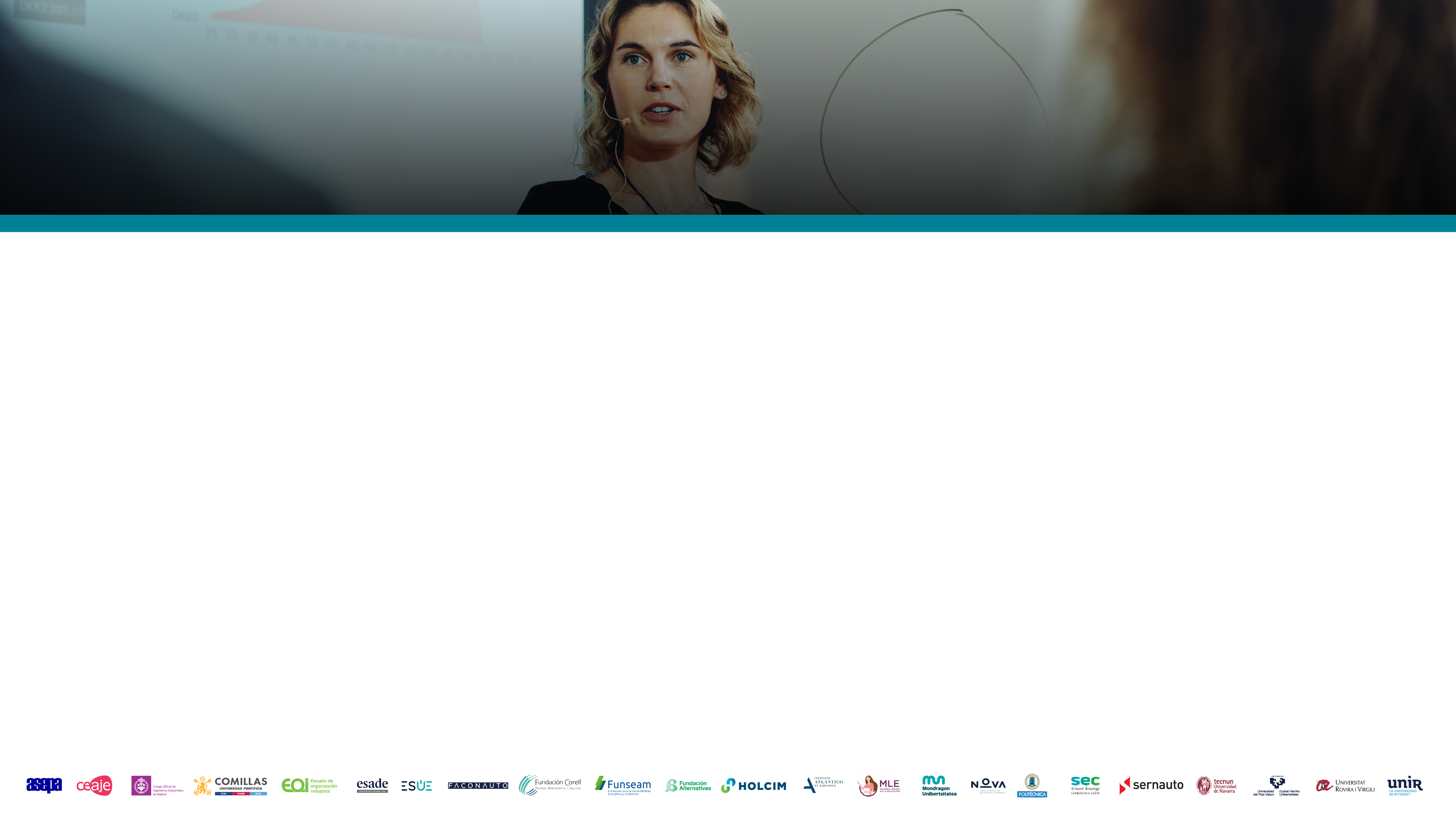 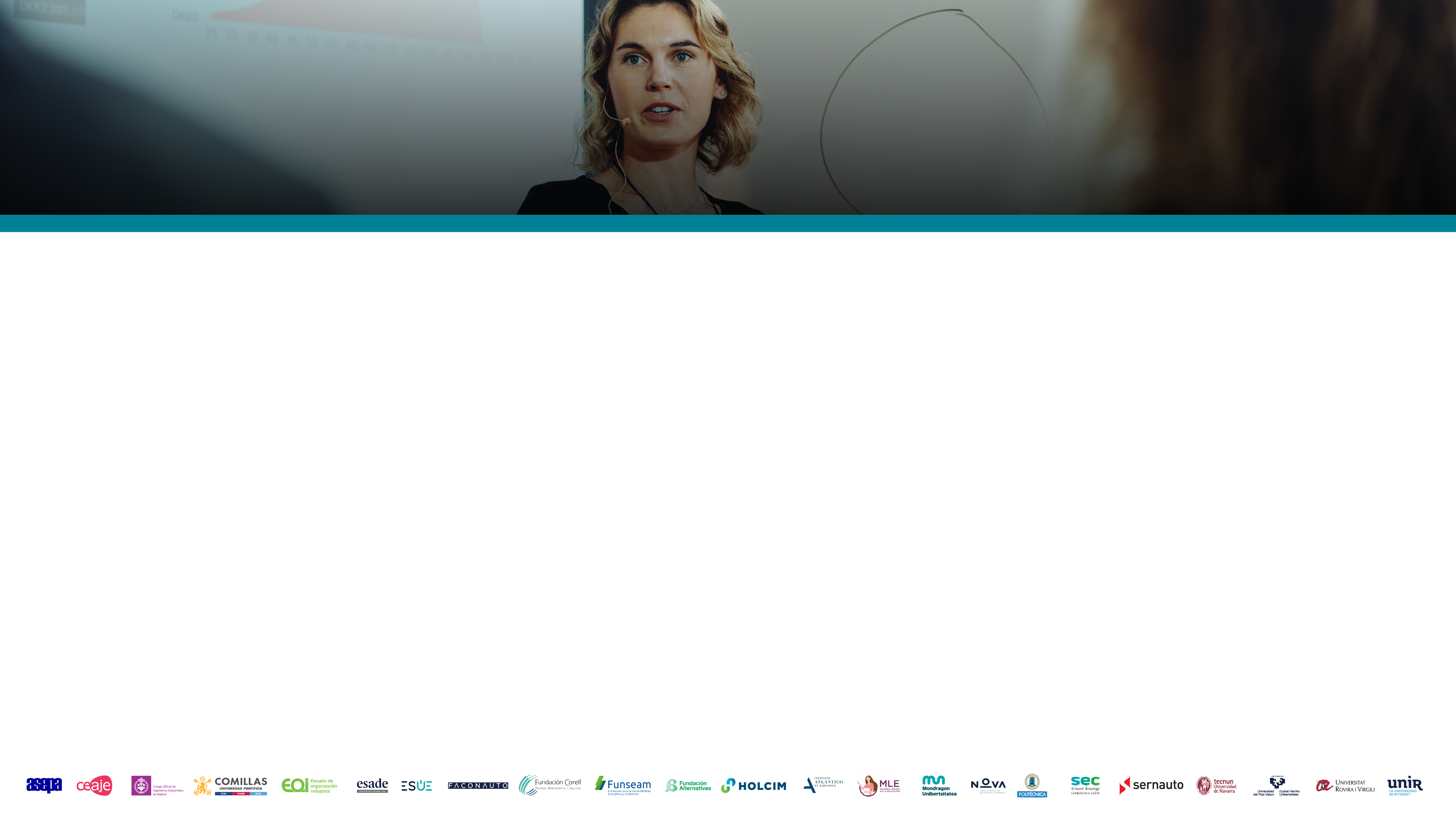 1/2
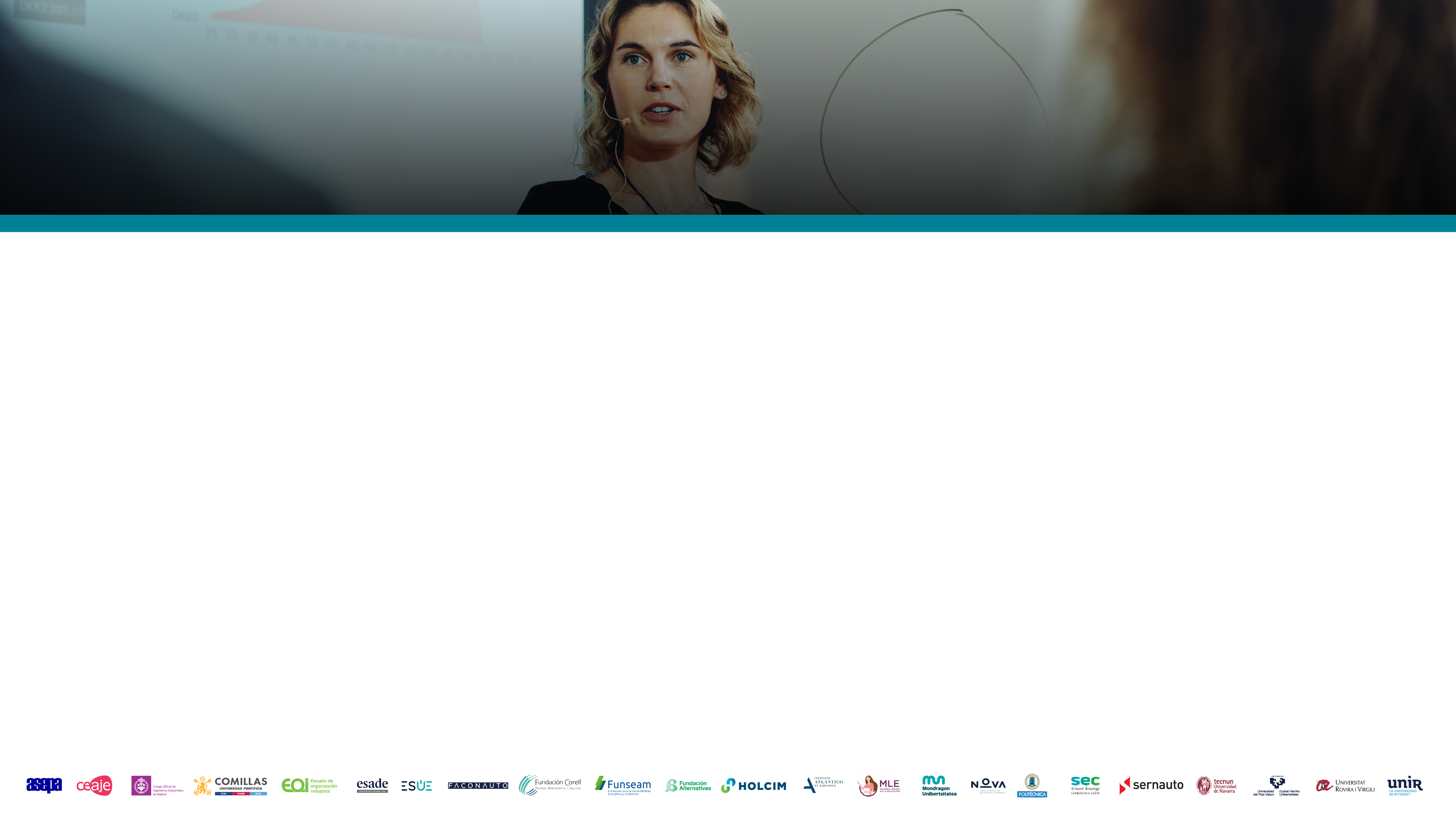 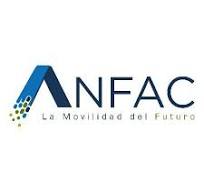 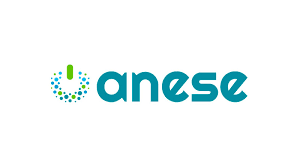 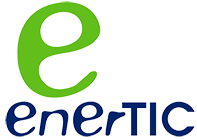 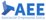 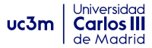 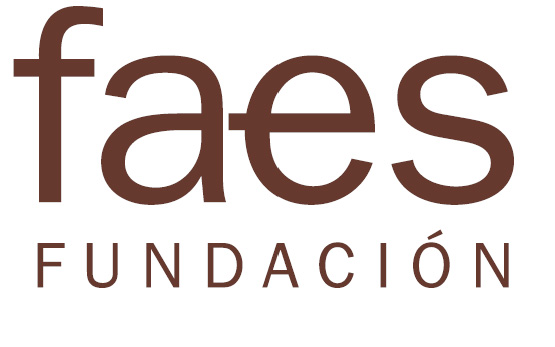 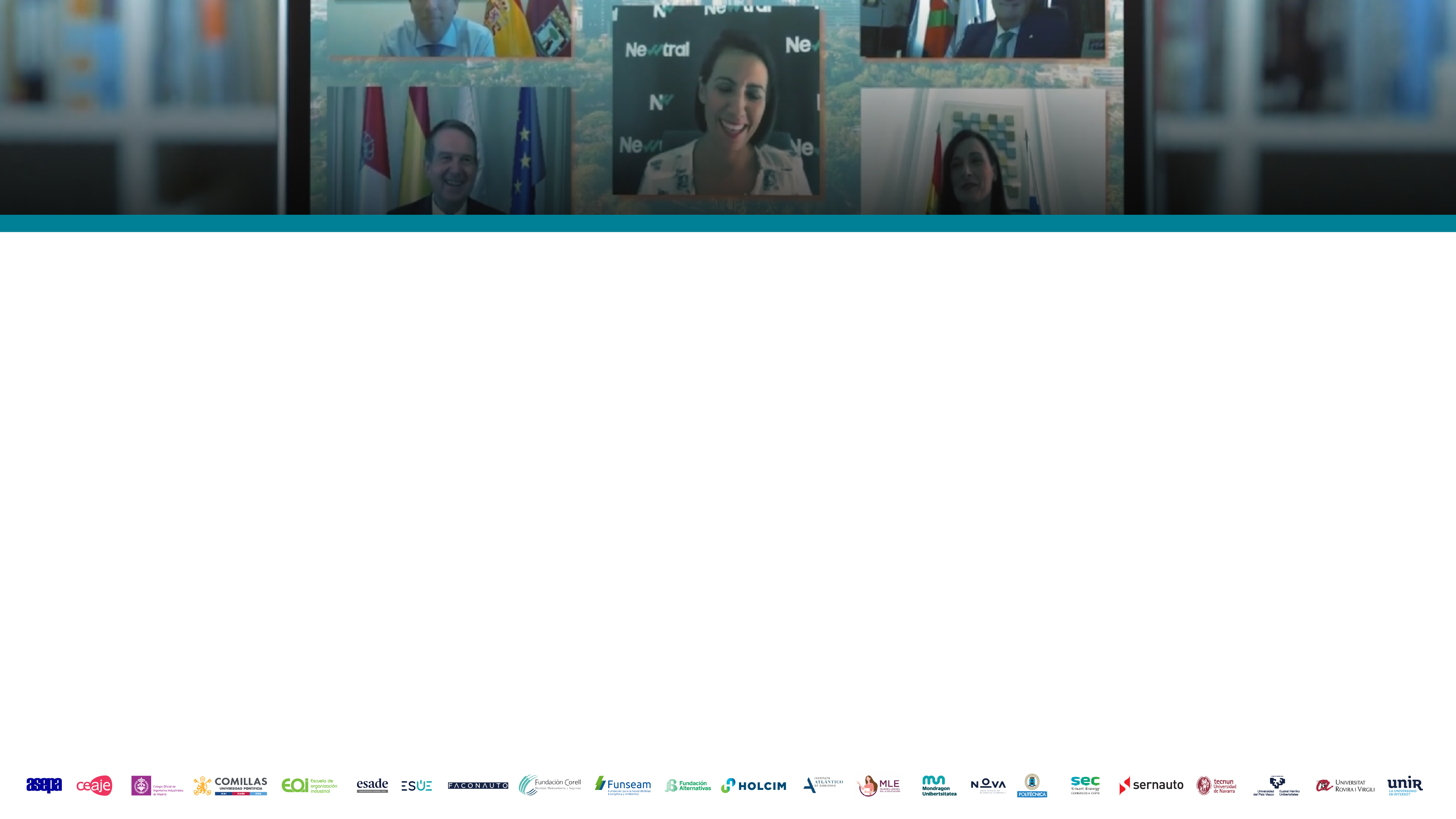 Program
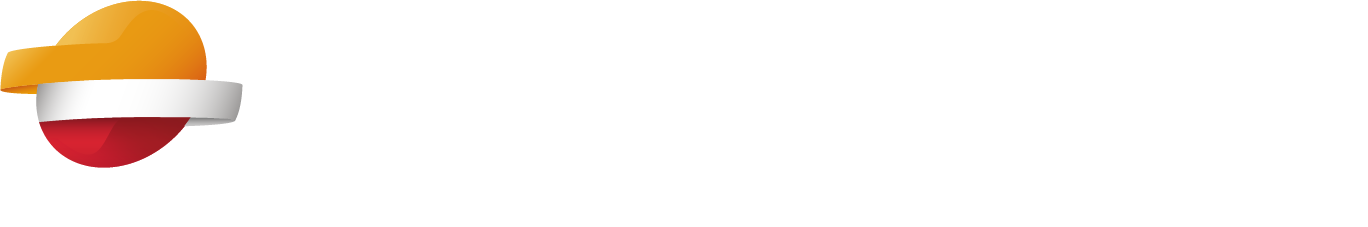 Open Room 2025
This program is subject to change. Registration will open two weeks prior on the Open Room calendar.  Recordings of previous events are available on Open Room.
“The role of biomethane in rural development”. Event. 
This in-person event will analyze biomethane helps the development and transformation of rural Spain, contributing to the economic recovery agenda and the fight against the demographic challenge. In this context, having a stable regulatory framework and creating new revenue streams, such as guarantees of origin, can be crucial to ensuring the viability of the deployment of biomethane projects.

“Renewable Fuels”. Webinar. 
This webinar will address the origin and production of advanced biofuels and synthetic fuels, and the relevance of their use in land, air, and maritime mobility.
JUNE
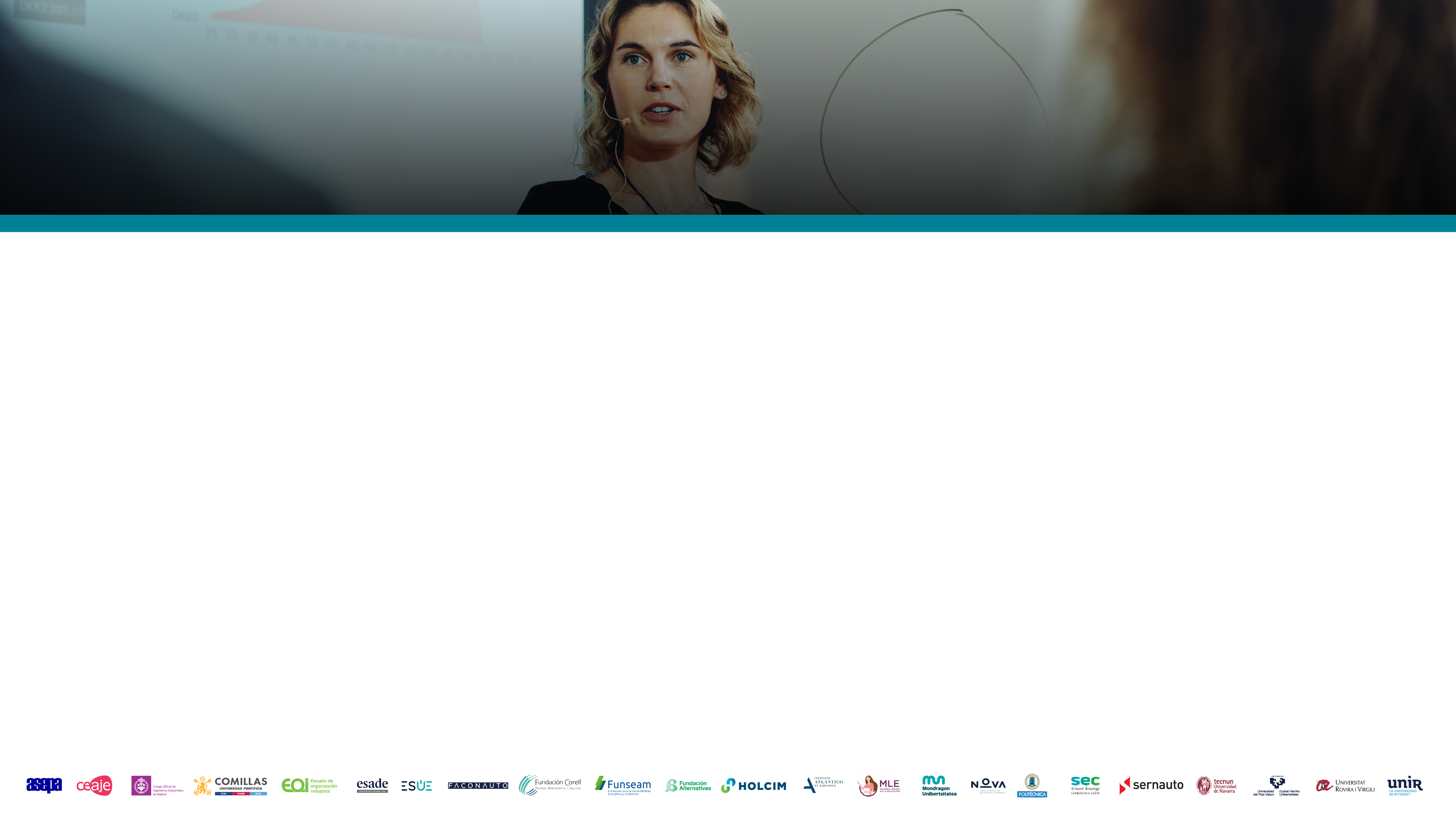 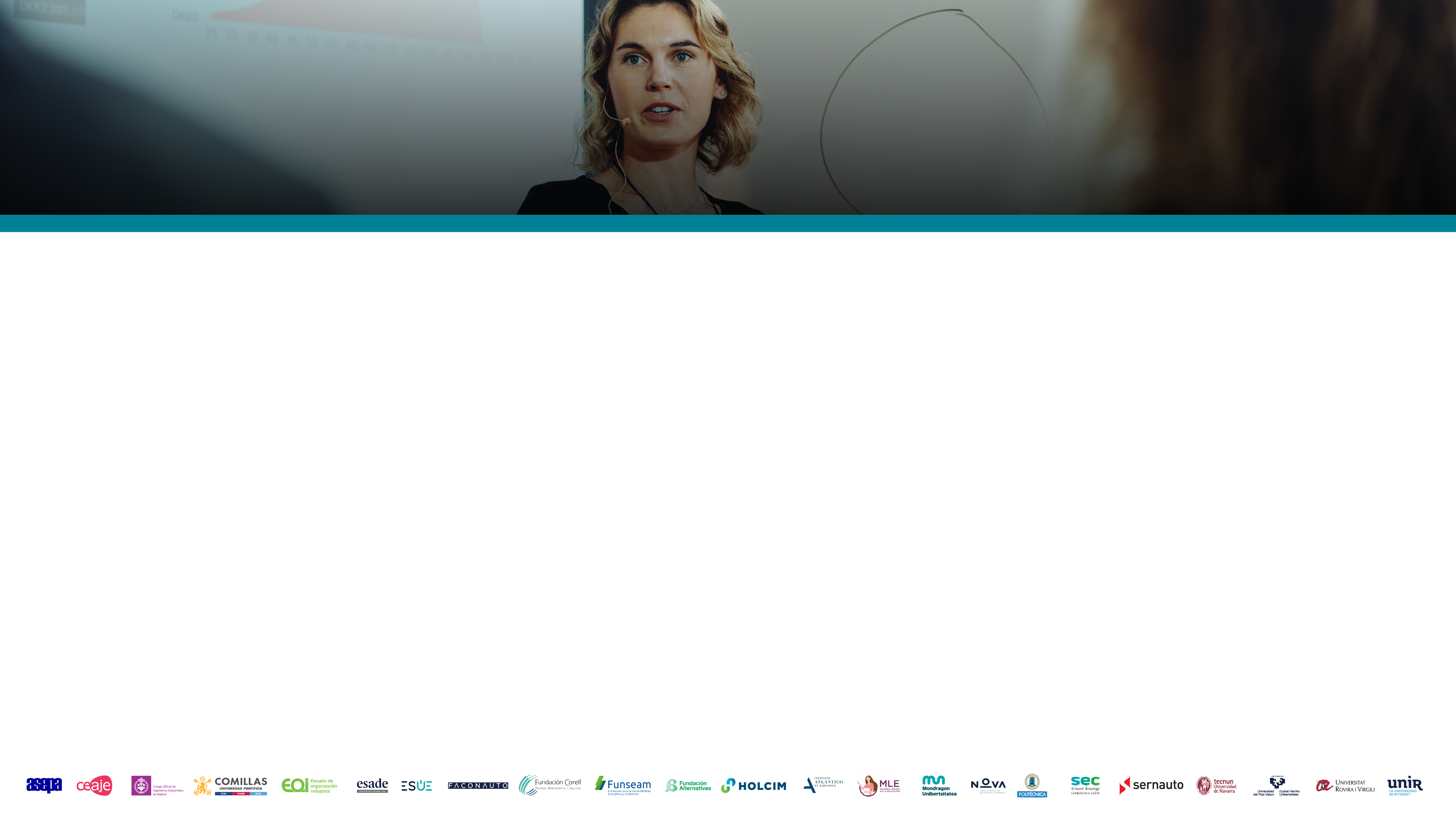 2/2
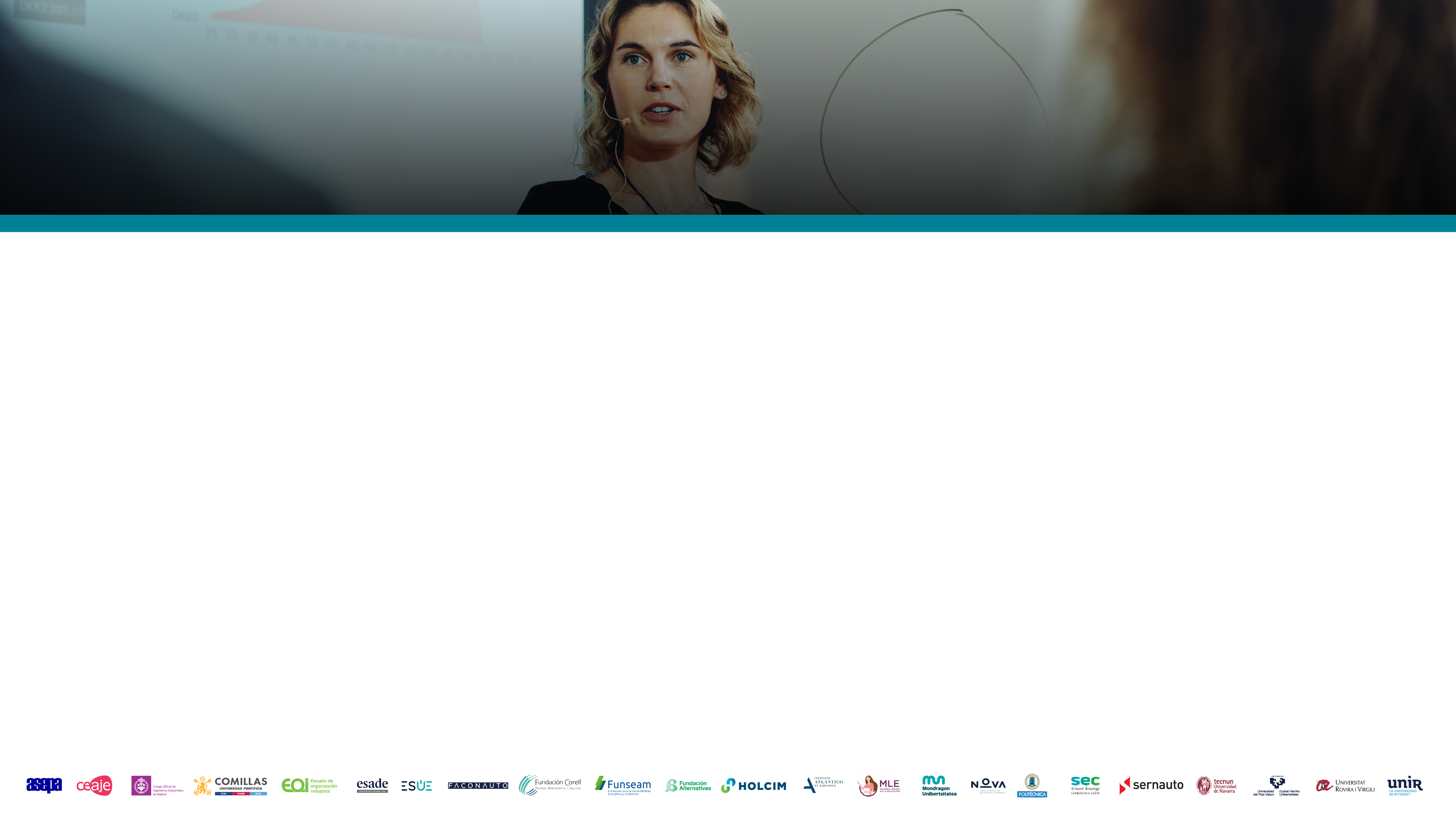 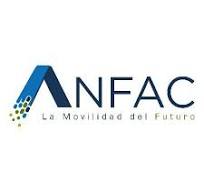 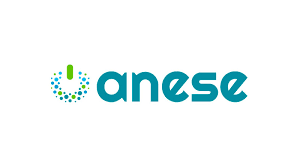 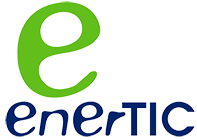 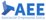 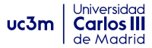 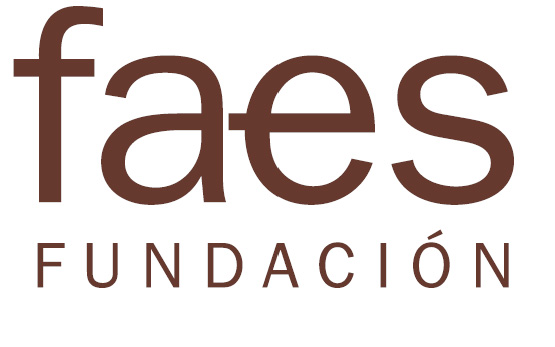 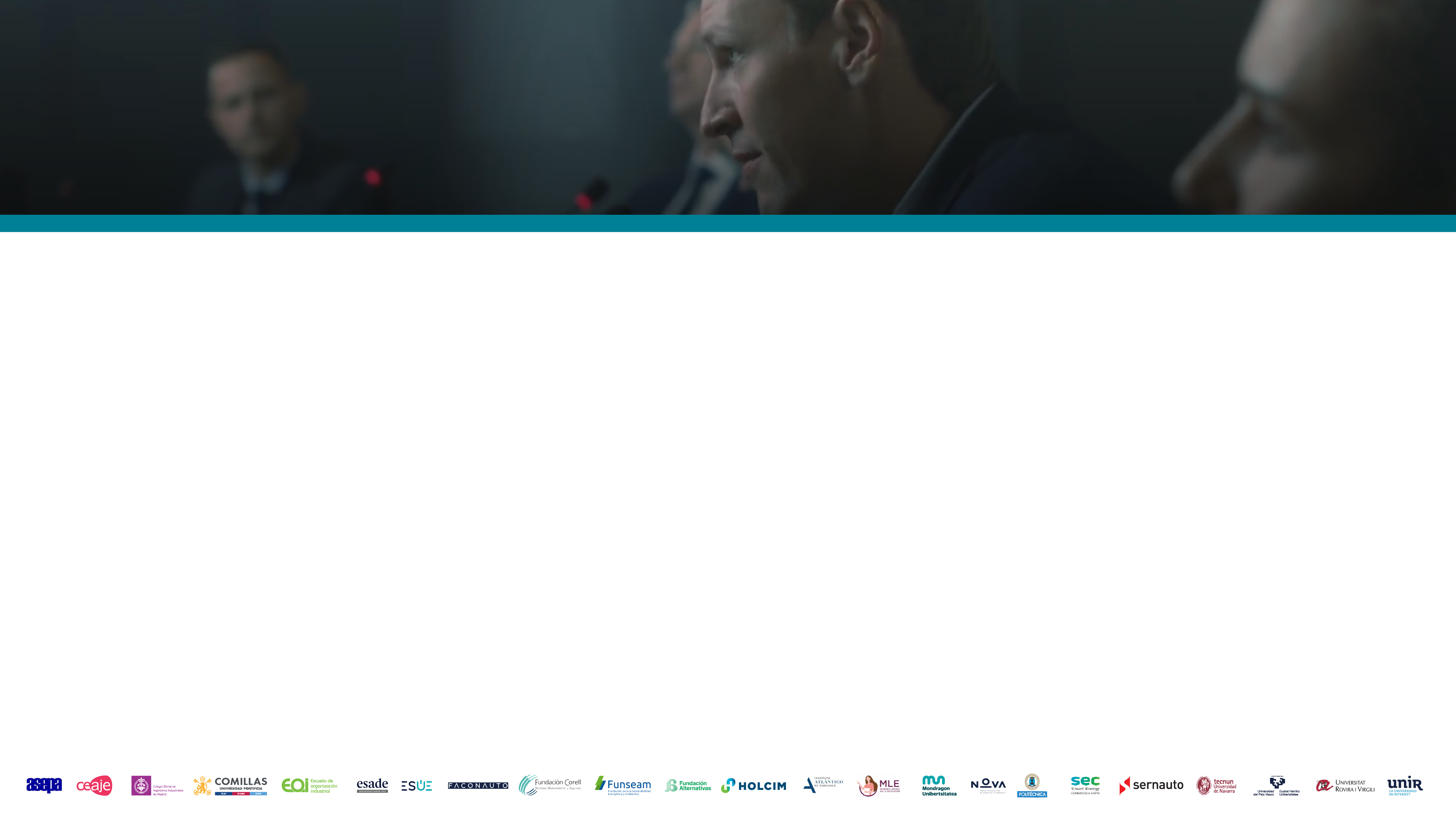 Program
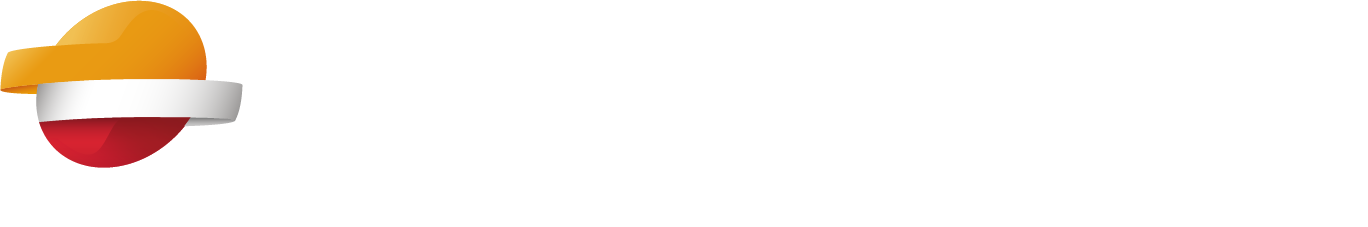 Open Room 2025
This program is subject to change. Registration will open two weeks prior on the Open Room calendar.  Recordings of previous events are available on Open Room.
“Energy Transition”. Online course. 
Comprehensive training from experts that reviews all the key drivers to achieve an agile, cost-efficient energy transition in Spain, based on innovation and digitalization and that is committed to technological and industrial development.

“Energy storage and electrical grids”. 3-day online course. 
Analysis and reflection on the role of storage in the energy transition and the different applications for the electrical grid.
JULY
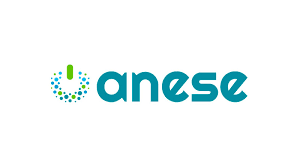 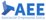 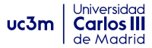 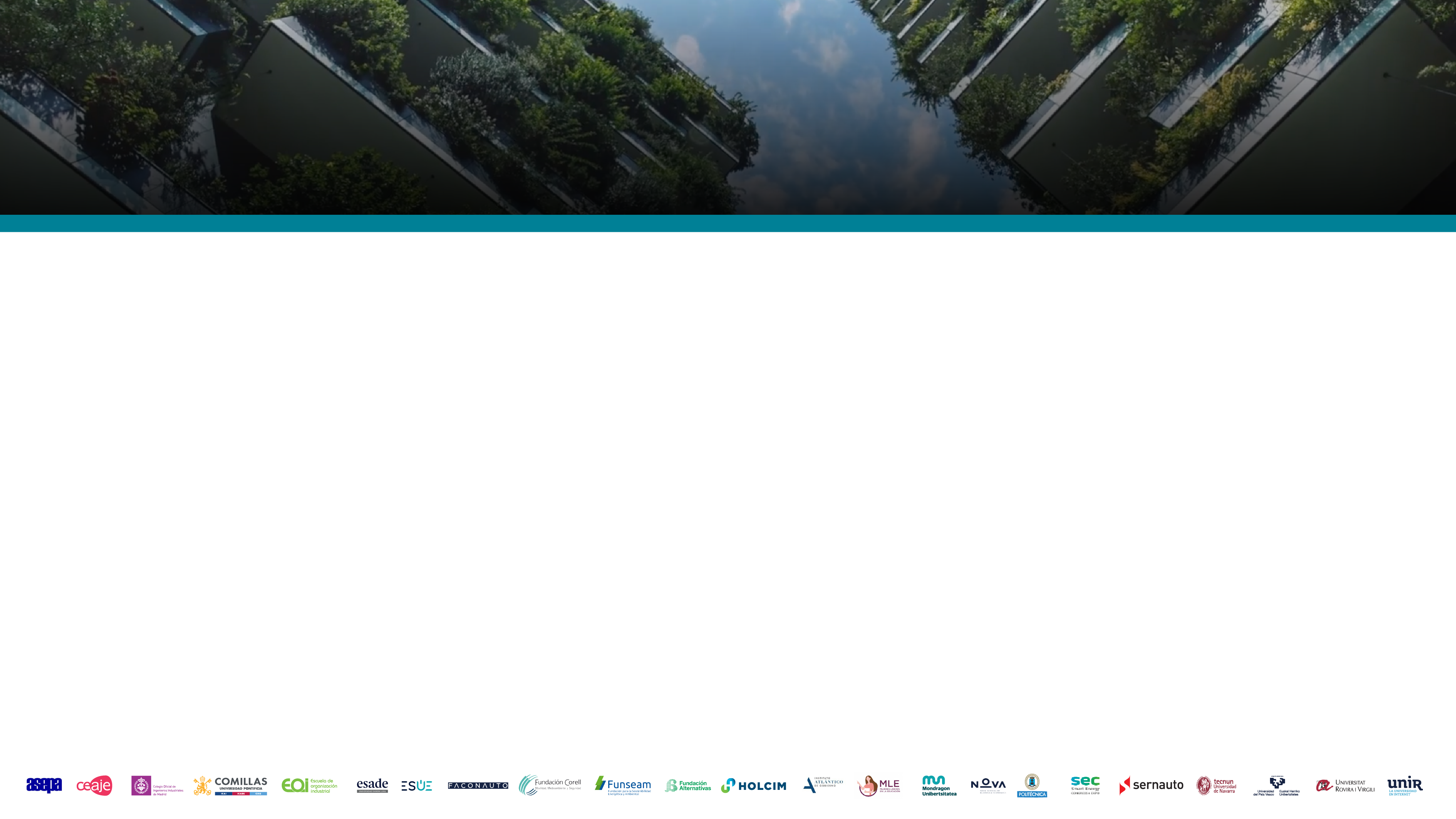 Program
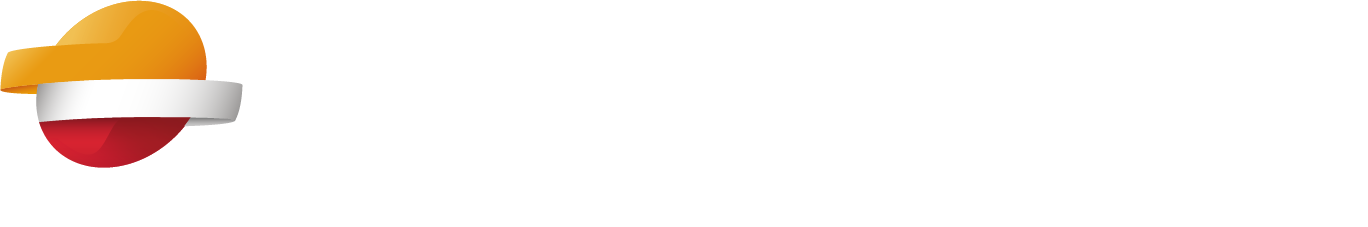 Open Room 2025
This program is subject to change. Registration will open two weeks prior on the Open Room calendar.  Recordings of previous events are available on Open Room.
“Renewable Fuels”. 5-day online course. 
Renewable fuels represent a key opportunity to address the challenge of reducing greenhouse gas emissions in land, air, and maritime transport. In this online course, we will delve into the present and future of these fuels, which are a real alternative and have been proposed in recent years as one of the most interesting and beneficial technological alternatives to address the process of decarbonization of the transportation sector in all its forms.

“Regulatory developments in CO2 capture”. Webinar. 
Analysis of regulatory developments, CO2 capture and utilization systems, and a debate on technological alternatives and their role in decarbonization in a future of net zero emissions. 

“Dissecting mobility technologies”. Event. 
Key event pertaining to sustainable mobility, where current technologies will be explored and those that ensure a lasting energy transition will be analyzed. 

“Solutions to the undesirable effects of the energy transition”. Webinar. 
The energy transition is essential to combat climate change, but it also brings with it significant challenges. This webinar will discuss the challenges that need to be addressed to make progress on the effects of the energy transition and the opportunities this represents.
SEPTEMBER
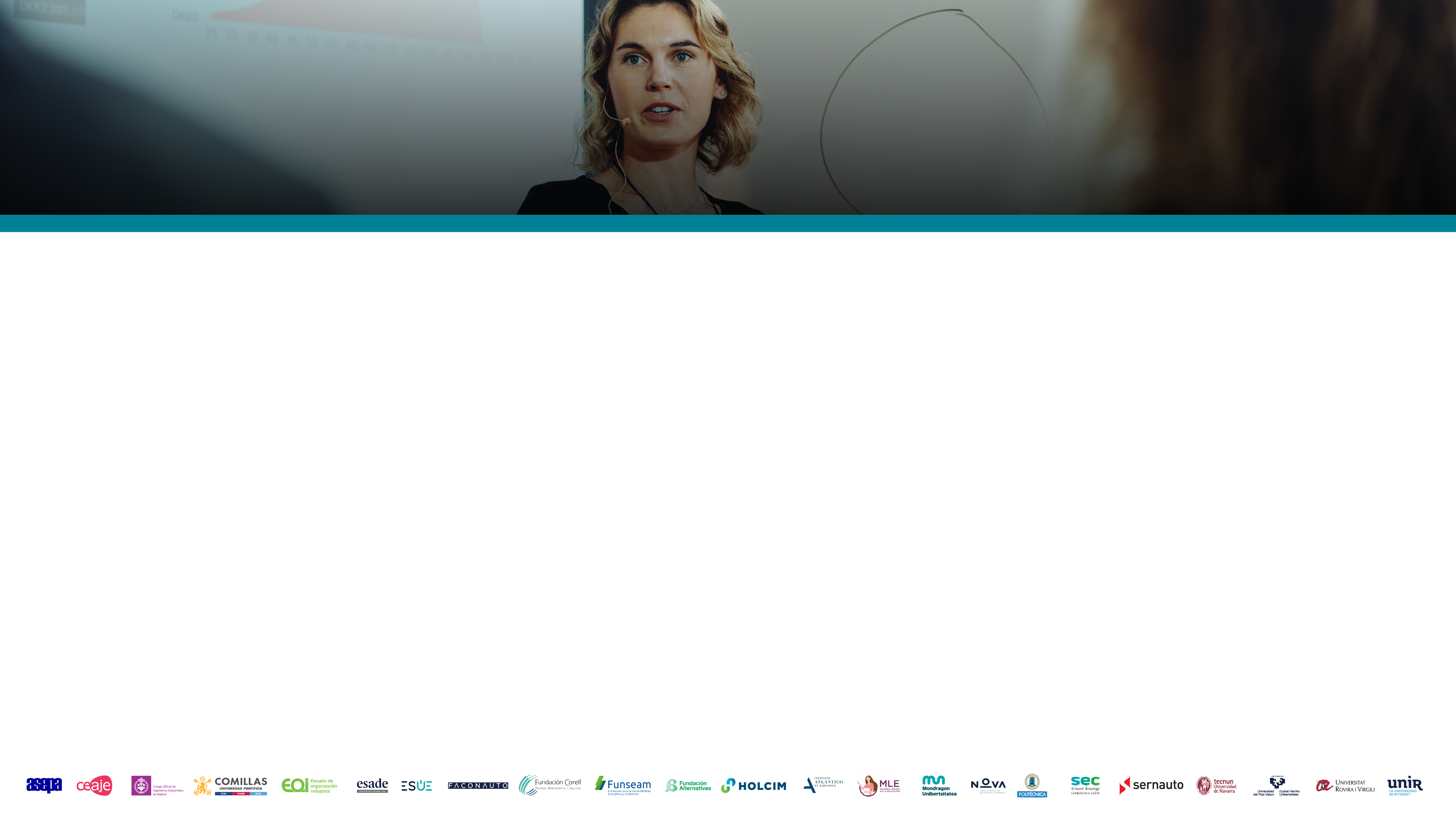 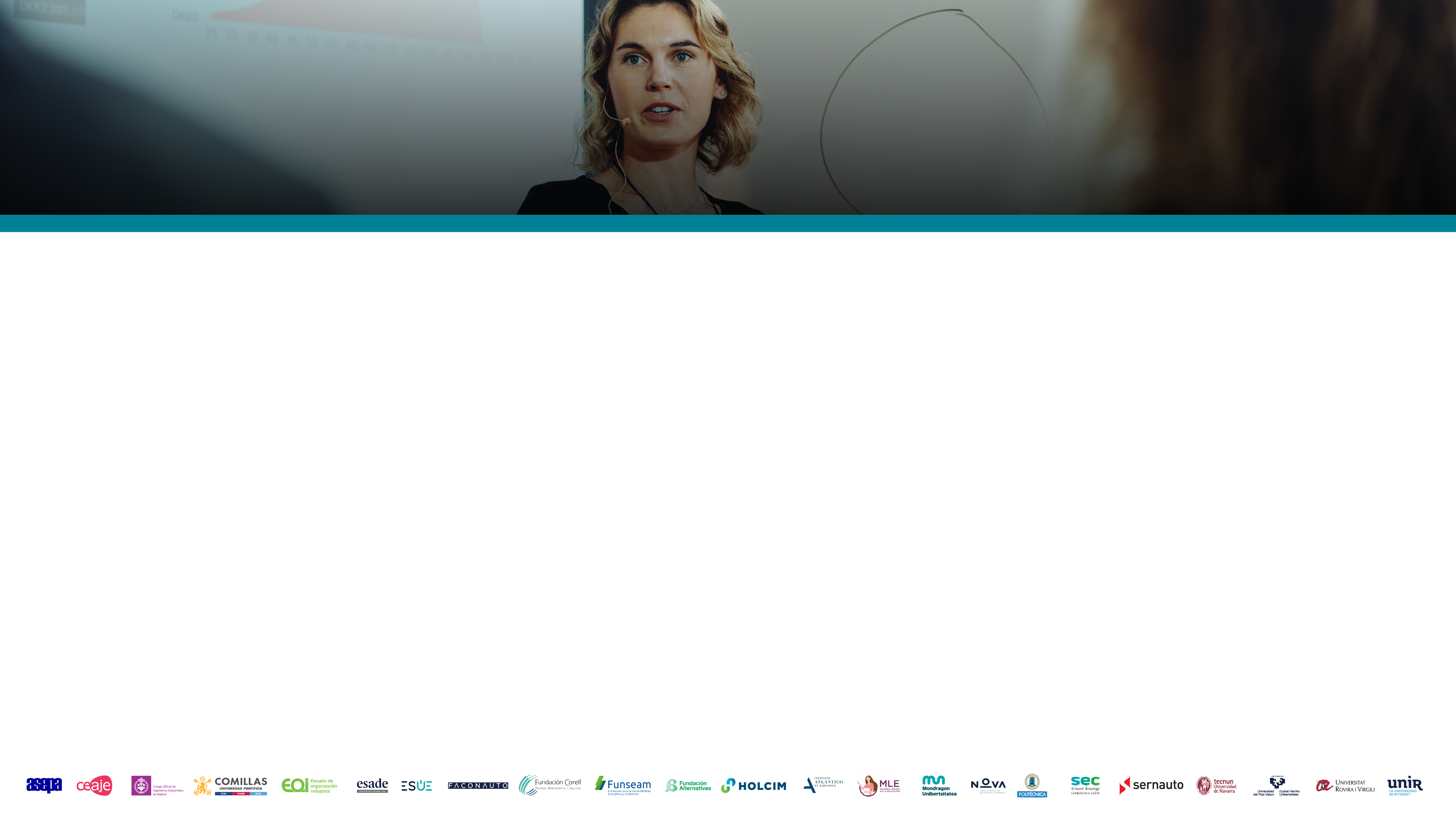 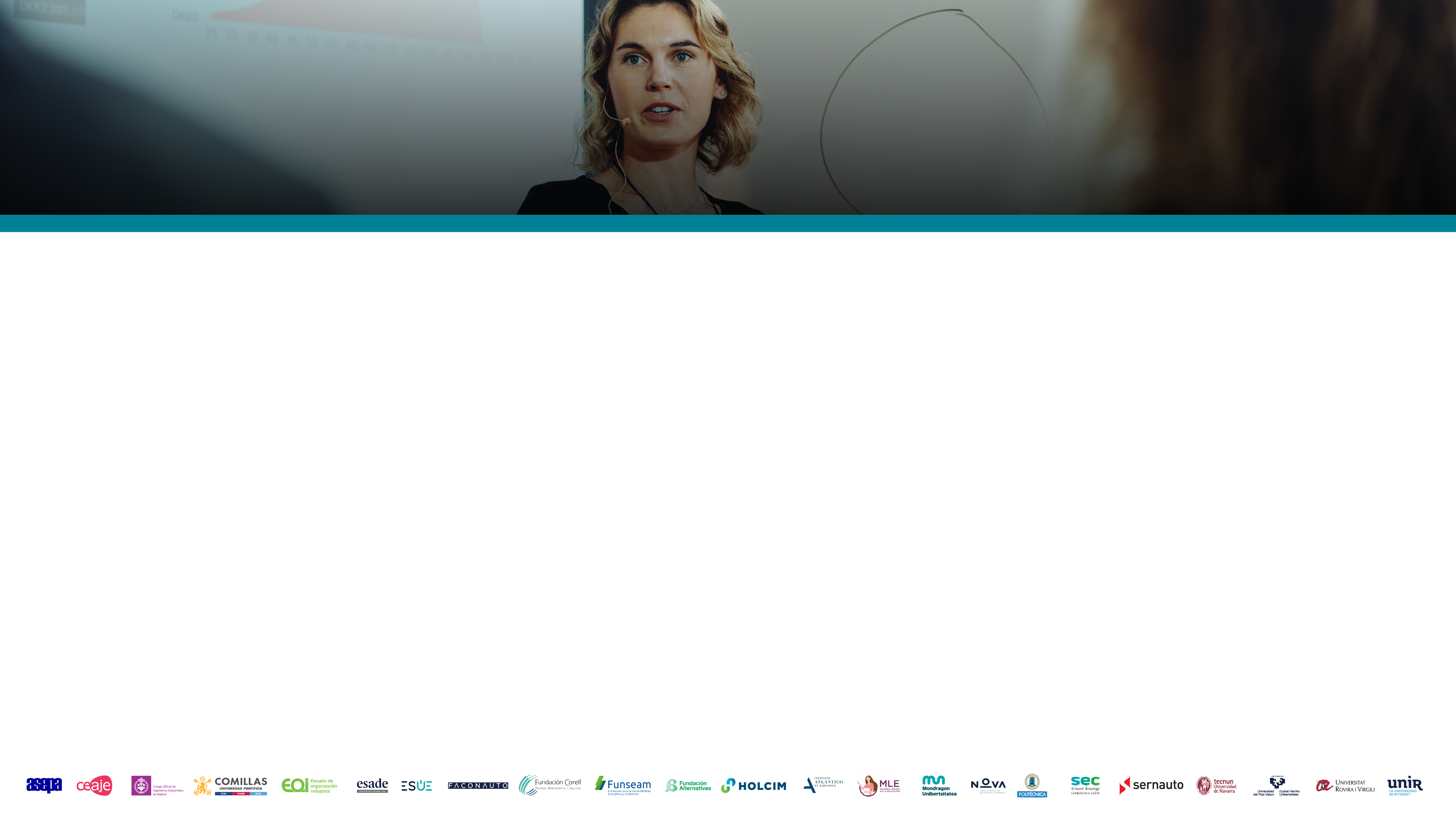 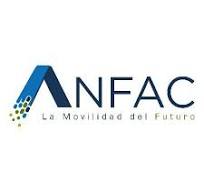 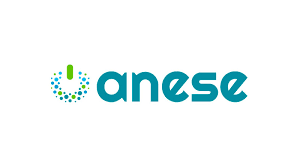 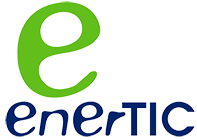 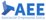 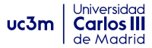 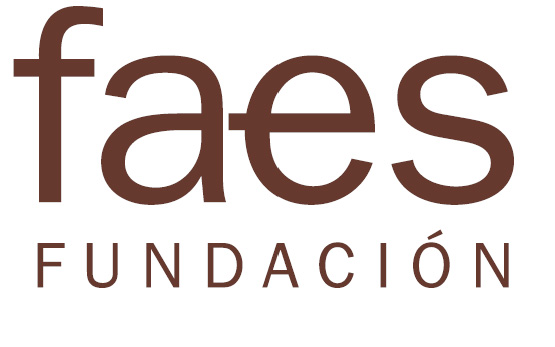 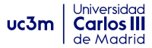 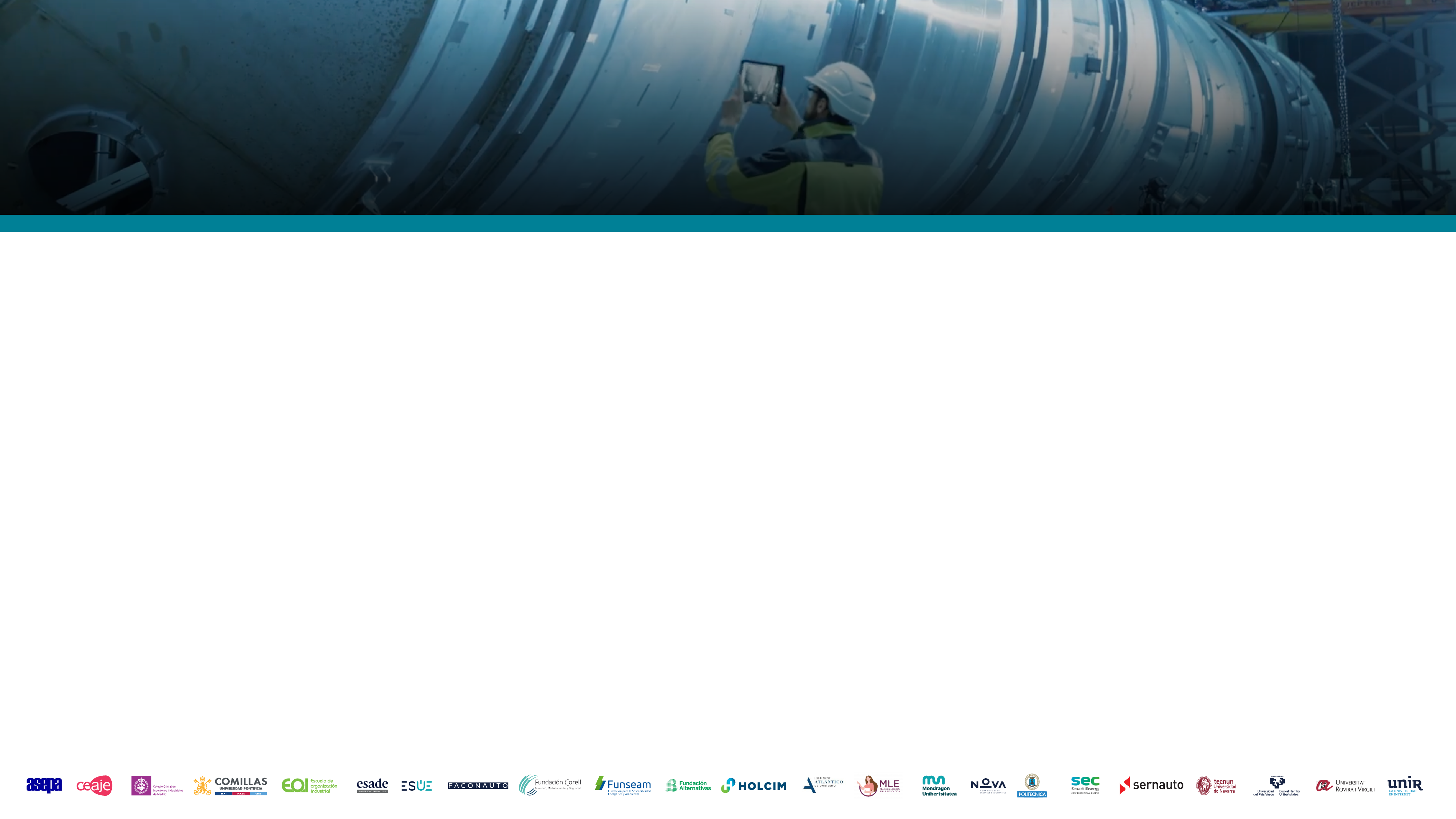 Program
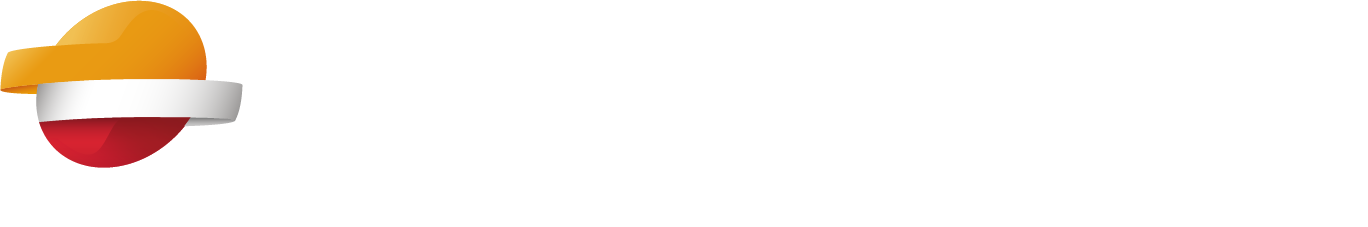 Open Room 2025
This program is subject to change. Registration will open two weeks prior on the Open Room calendar.  Recordings of previous events are available on Open Room.
“New technologies in mobility”. Event. 
This event will analyze the different mobility technologies to boost decarbonization as quickly and efficiently as possible.

“The challenges and opportunities of the energy transition for companies in the Basque Country”. Event. 
Debate on the challenges that small- and medium-sized companies in the Basque Country must address to make progress in their roadmap towards the energy transition and sustainability and the opportunities this represents.

“Autonomous and Connected Mobility” .Webinar.
Presentation of the state of development of technologies for autonomous and connected mobility and their likely evolution, reflecting on how these technologies could impact the way we move around. 

“Challenges for the mobility sector in the energy transition”. Event. 
Networking event where challenges in the energy transition will be addressed, within the mobility framework. Mobility and sustainable transport is one of the great challenges that the world currently faces. An efficient and accessible transportation system is key to our quality of life, and precisely because it plays an essential role in society and the economy. It is necessary to face the challenge of a transition towards decarbonization of the sector, while taking into consideration all of its impacts.

“Energy efficiency and CAEs”. Webinar. 
This webinar will explore the importance of efficiency on the path to decarbonization.
OCTOBER
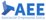 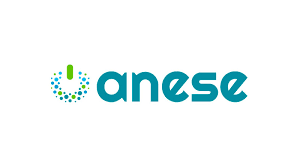 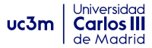 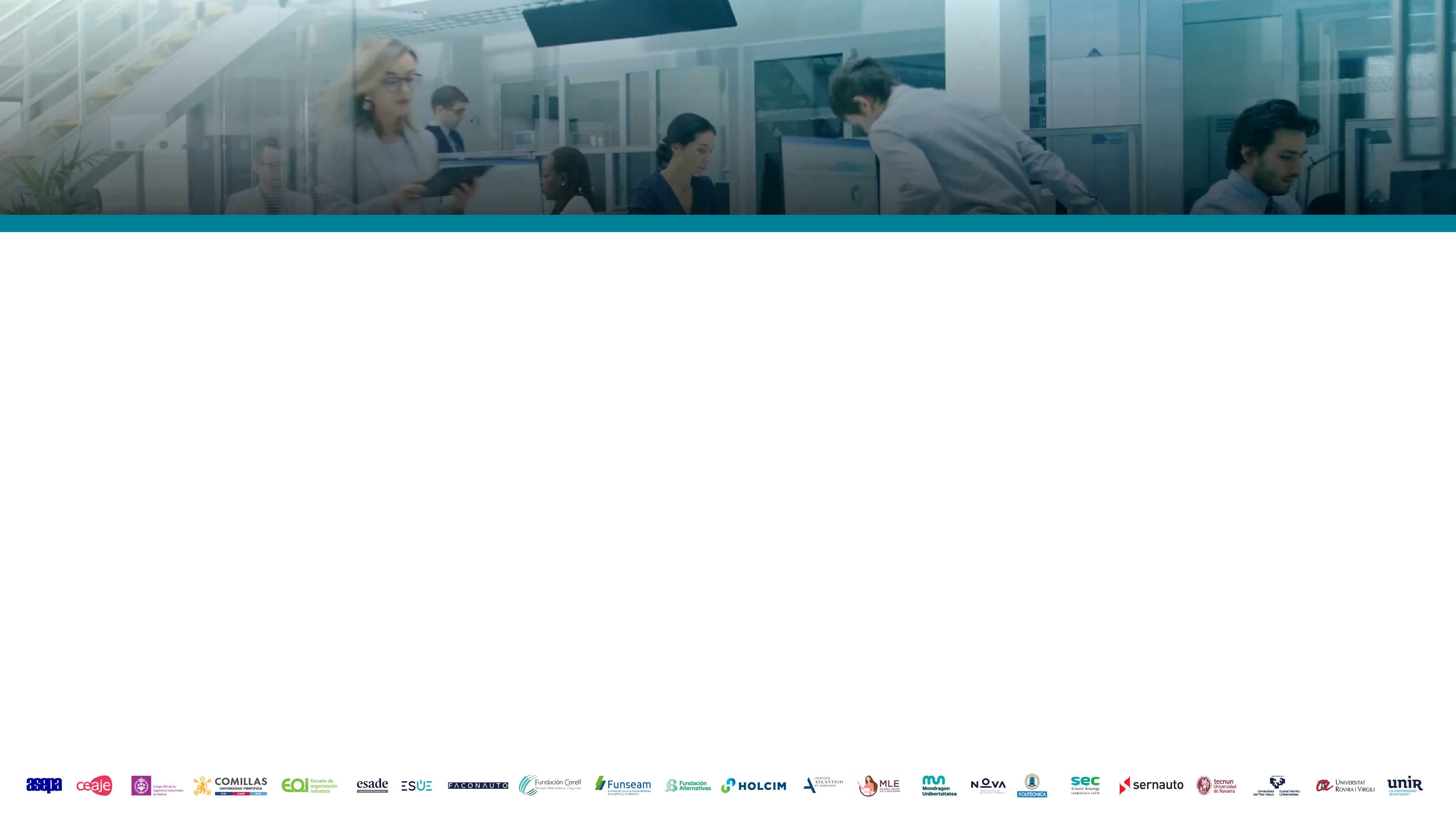 Program
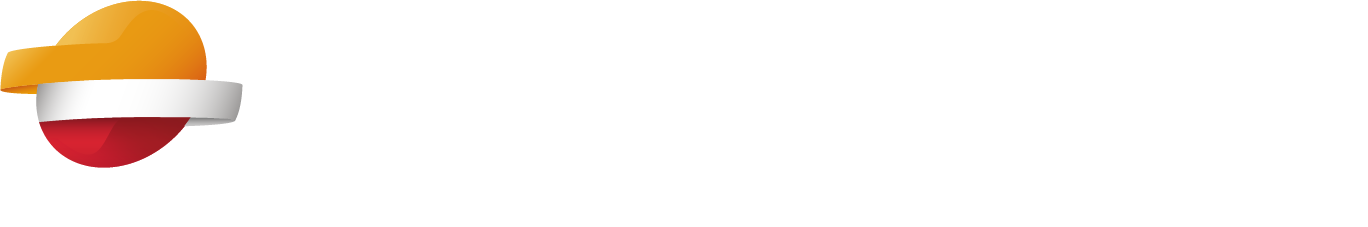 Open Room 2025
This program is subject to change. Registration will open two weeks prior on the Open Room calendar.  Recordings of previous events are available on Open Room.
“IV Industrial Vehicle Observatory”. Event. 
Event where all the latest developments in transport and heavy-duty vehicles will be analyzed in detail in their transformation process towards decarbonization.

“Synthetic fuels”. Webinar. 
Present and future of synthetic fuels. What they are and why everyone has such high hopes for them. 

“Challenges and opportunities of the energy transition in Cantabria”. Event. 
Debate on the challenges that Cantabria must address to make progress in their roadmap towards the energy transition and the opportunities this represents.

“New technologies in the automotive sector”. Webinar. 
This webinar will explore the current advancement of technologies that drive smarter and more sustainable mobility, as well as analyze emerging trends, the challenges they face, and the opportunities they present, reflecting on how these innovations are redefining our way of getting around.
NOVEMBER
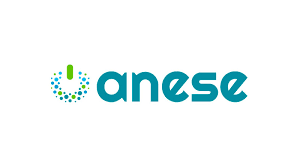 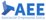 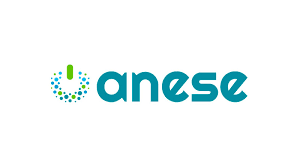 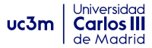 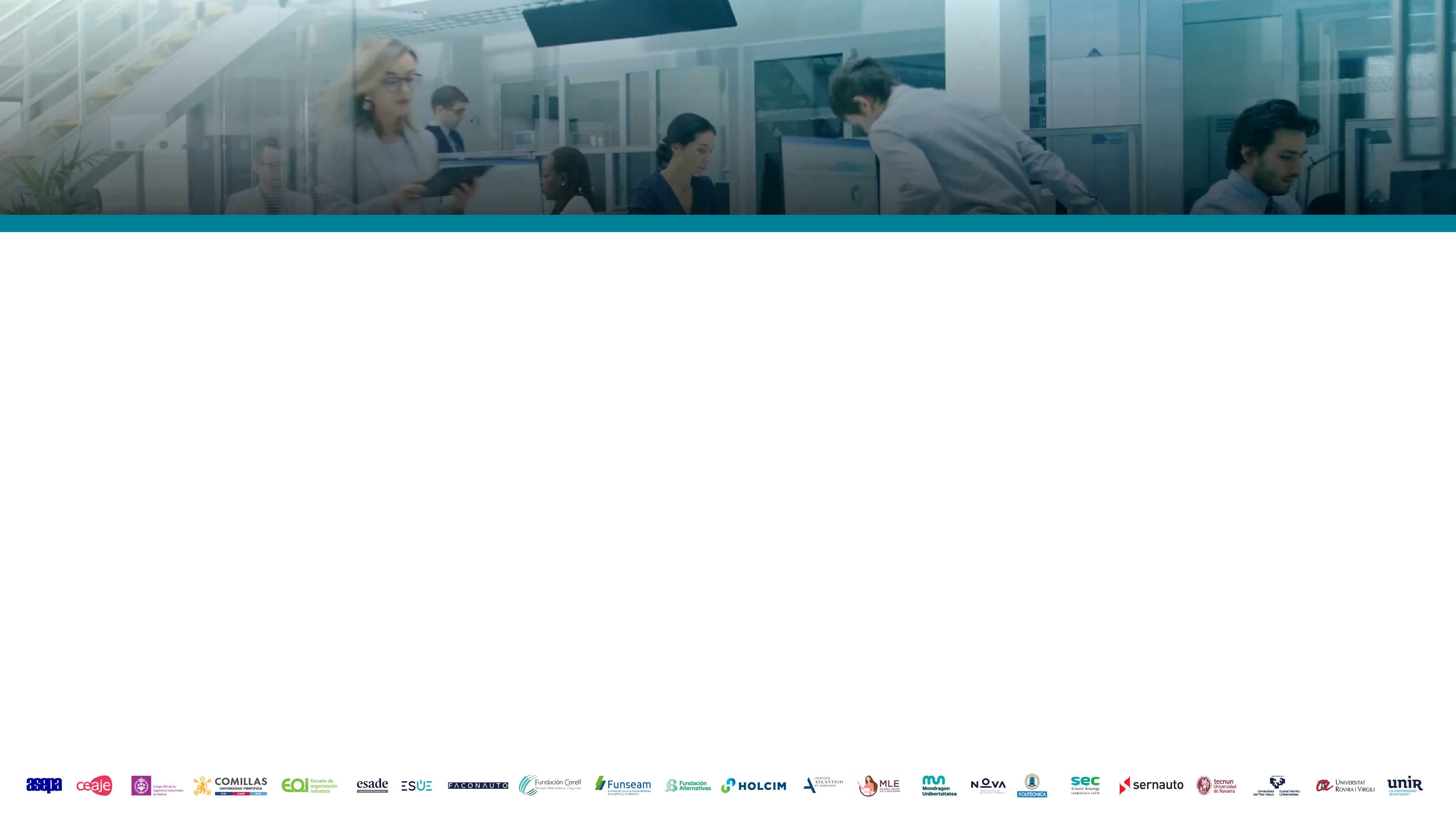 Program
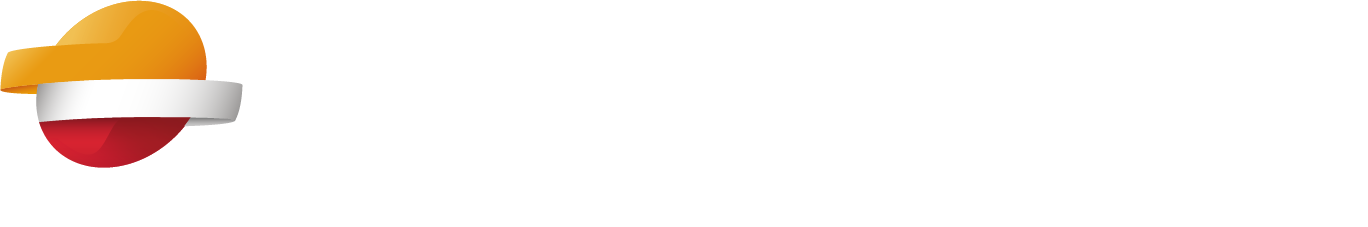 Open Room 2025
This program is subject to change. Registration will open two weeks prior on the Open Room calendar.  Recordings of previous events are available on Open Room.
“Automotive battery technologies and recycling”. Webinar.
In this webinar, emerging trends and the challenges and opportunities they face will be analyzed and discussed.  

“Heat utilization”. Webinar. 
This online event will explore the use of waste heat from industrial processes, such as cooling towers, increasing overall energy efficiency.
DECEMBER
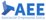 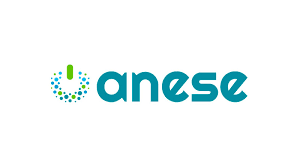 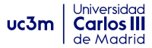 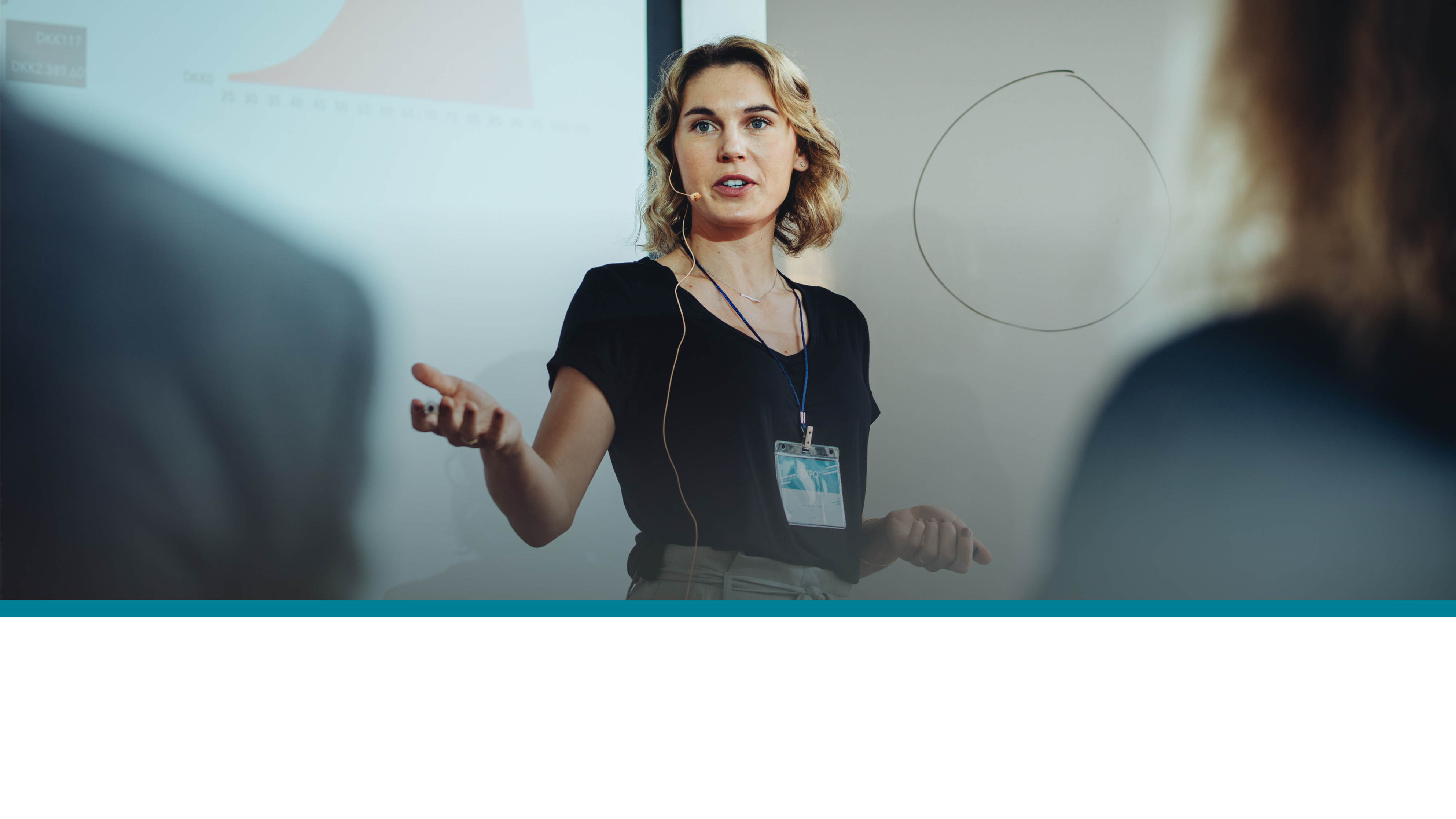 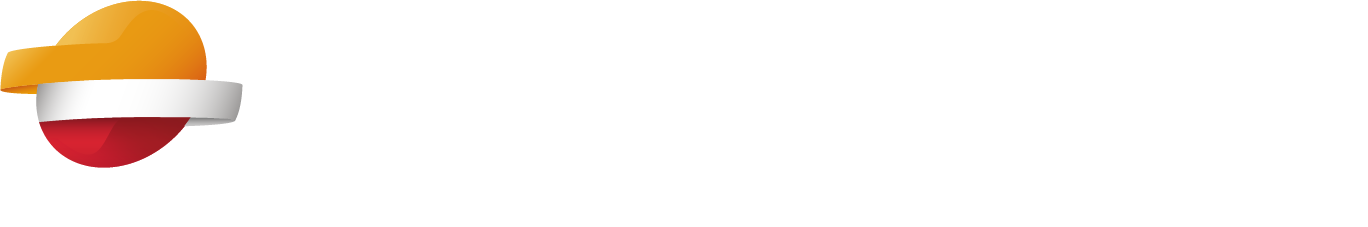 Open Room 2025 Program
Open Room 2024 Program